課程內容
流程介紹
學校端-進行評鑑規準設定
教師端-期望名單填寫
學校端-期程設定
學校端-確認認證教師名單
學校端-評鑑/認證配對
教師端-評鑑認證作業(評鑑、初階認證、進階認證、教輔認證)
學校端-實作審查/證書查詢
非正式評鑑
流程圖
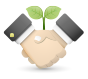 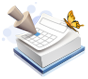 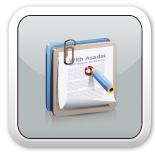 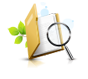 評鑑/認證配對
(學校)
評鑑/認證
期程確認(學校)
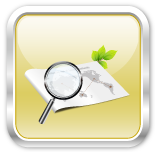 進行評鑑/認證
(教師)
評鑑/認證檢視及設定
(學校)
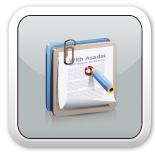 送出認證資料(教師)
填寫期望名單(教師)
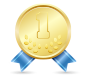 實作審查/證書查詢
(學校)
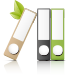 校本規準設定
(學校)
期程
發佈評鑑規準後 系統會發信通知教師填寫期望名單
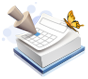 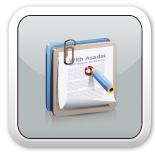 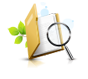 評鑑/認證
期程設定(學校)
評鑑/認證檢視及設定
(學校)
填寫期望名單(教師)
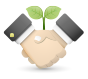 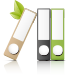 評鑑/認證配對
(學校)
校本規準設定
(學校)
學校自行和校內教師約定時間
期程
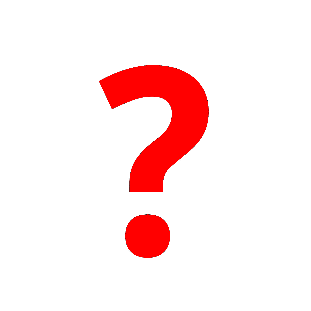 初階認證
依各縣市標準
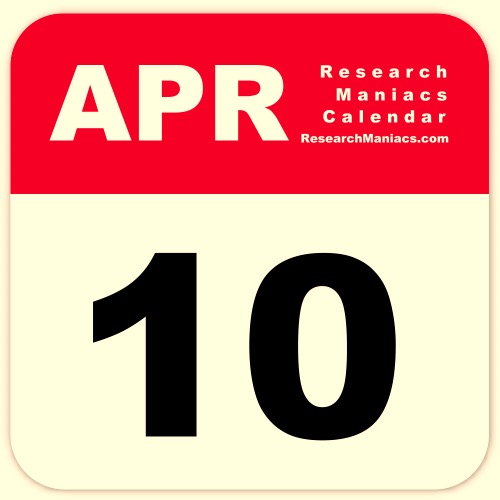 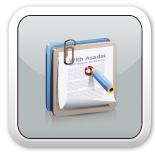 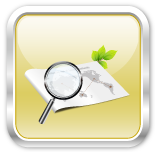 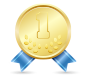 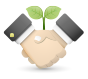 進階認證
送出認證資料(教師)
評鑑/認證配對
(學校)
評鑑/認證
(教師)
實作審查/證書查詢
(學校)
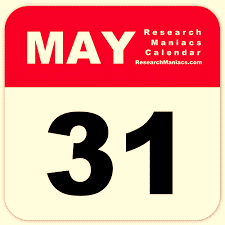 教輔認證
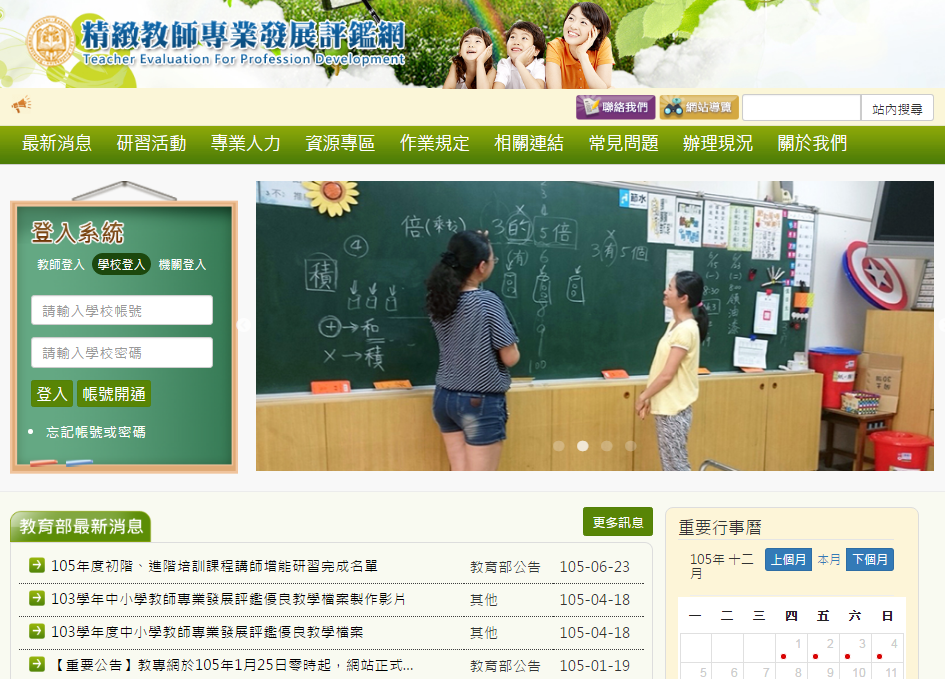 1
2
3
4
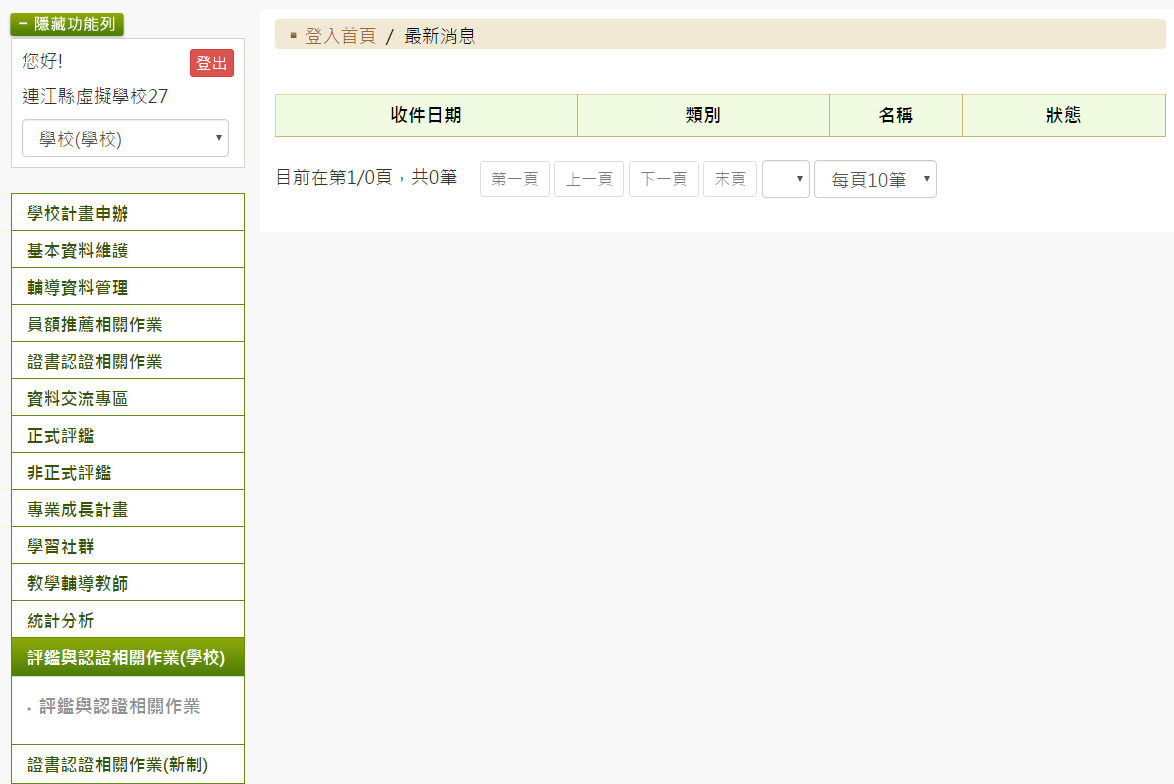 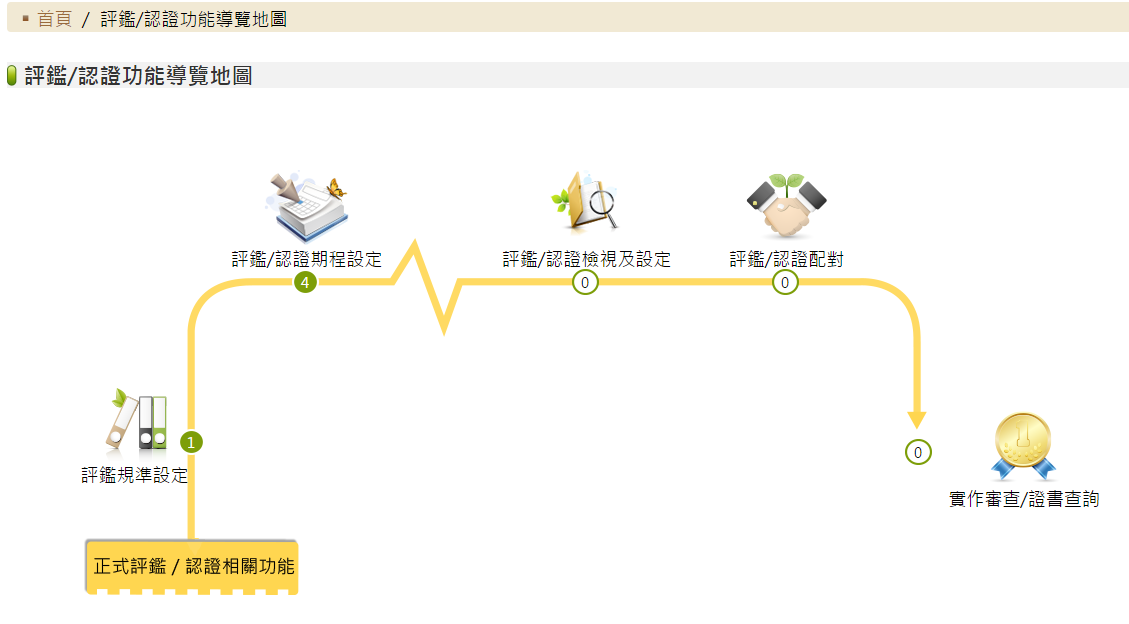 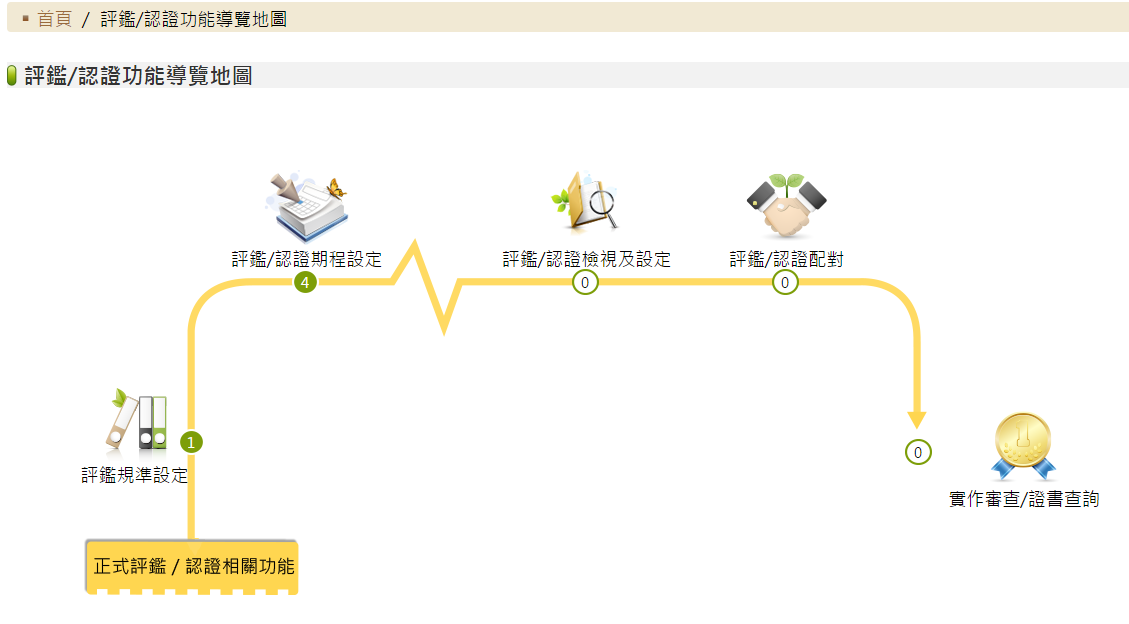 設定評鑑的規準
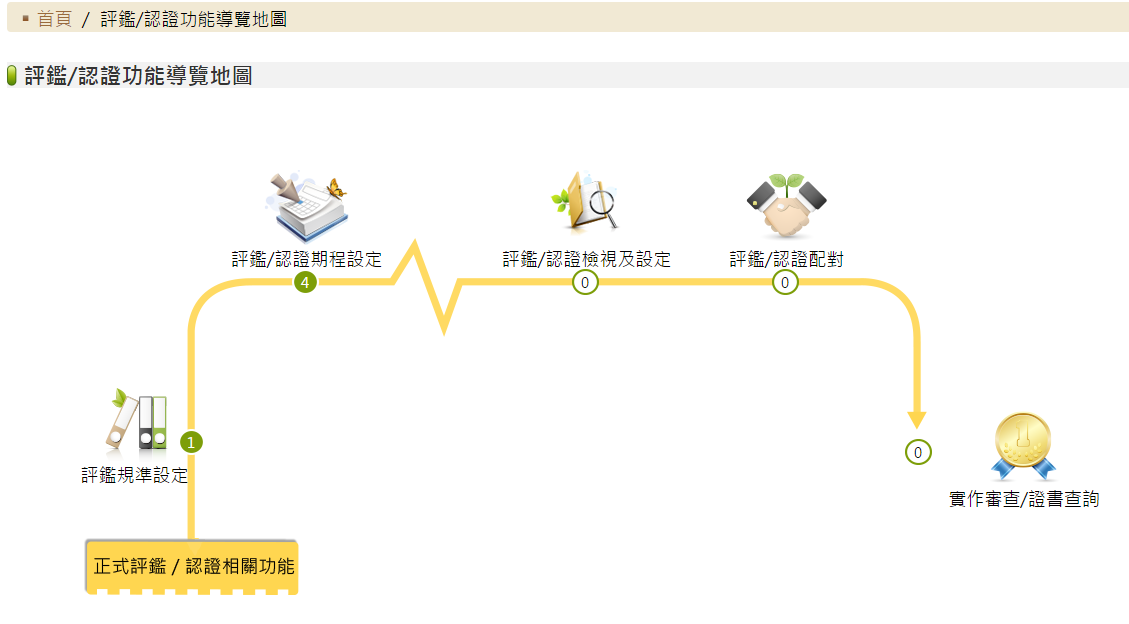 設定評鑑的期程
確認初階認證的期程
確認進階認證的期程
確認教輔認證的期程
查看評鑑/認證層面
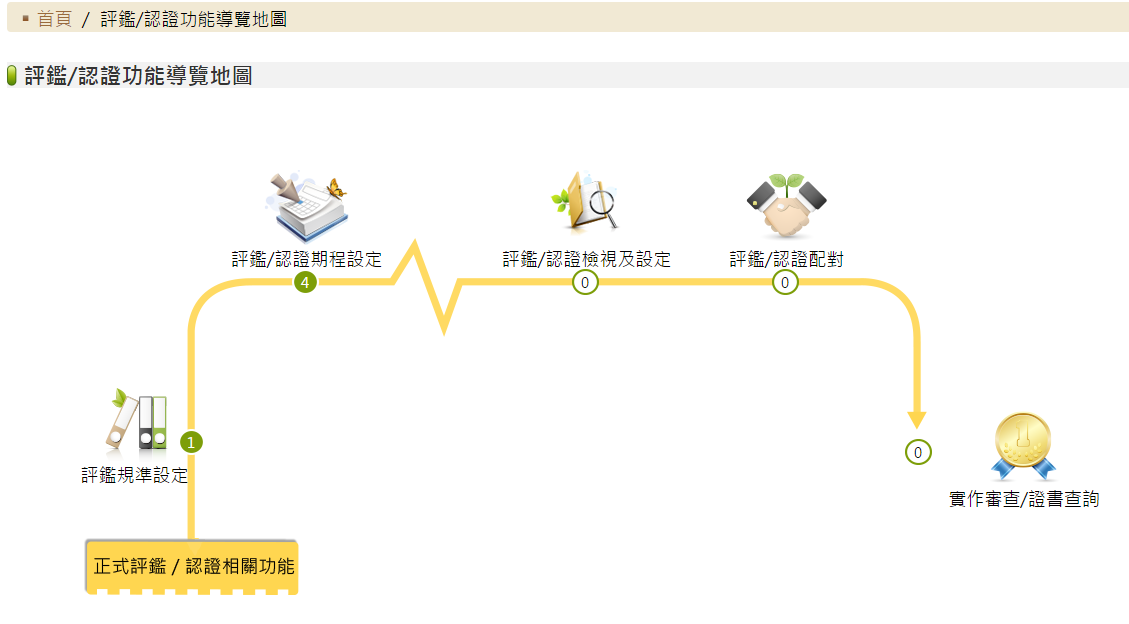 確認學校內教師的名單以及狀態
設定參加認證的教師
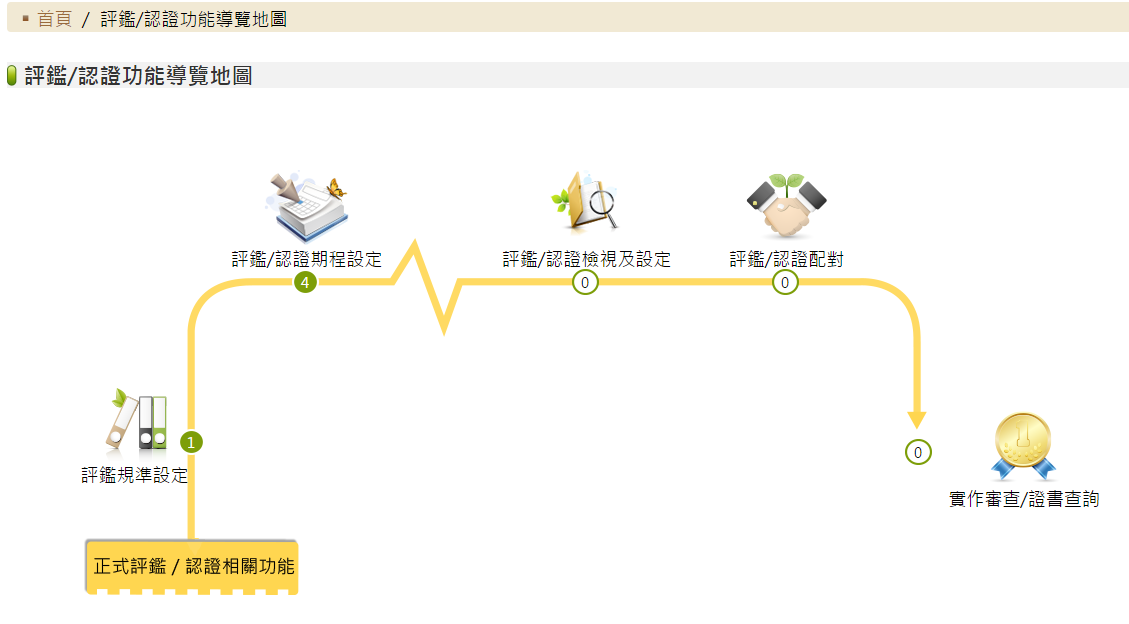 配對學校內參加評鑑/認證的老師
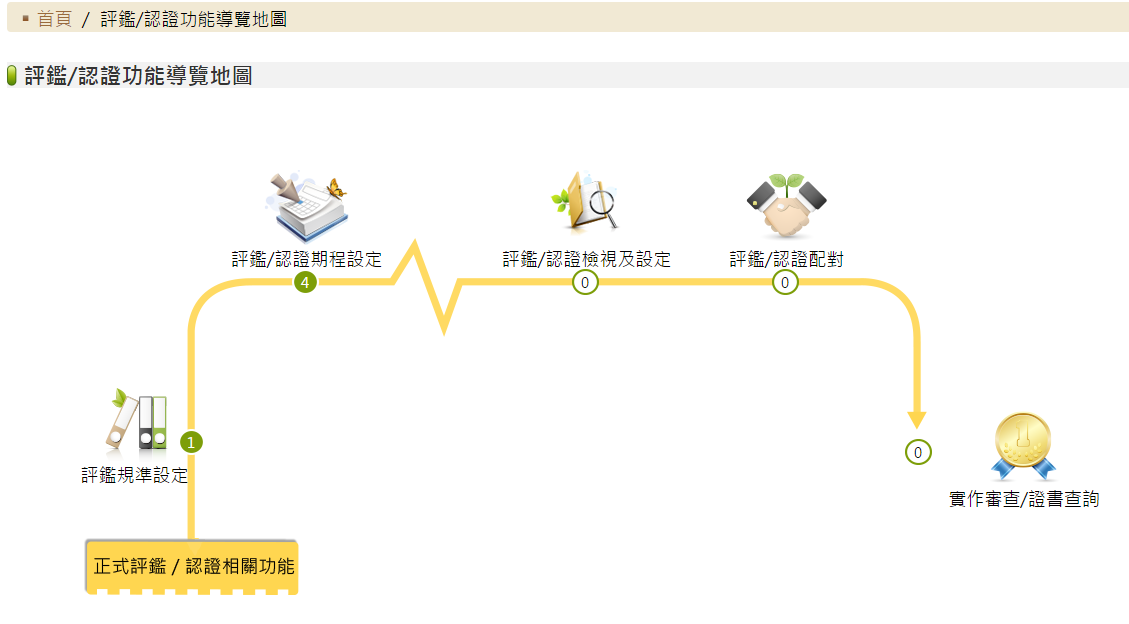 初階/進階/教輔 的實作審查
證書狀態的查詢
學校端- 評鑑規準設定
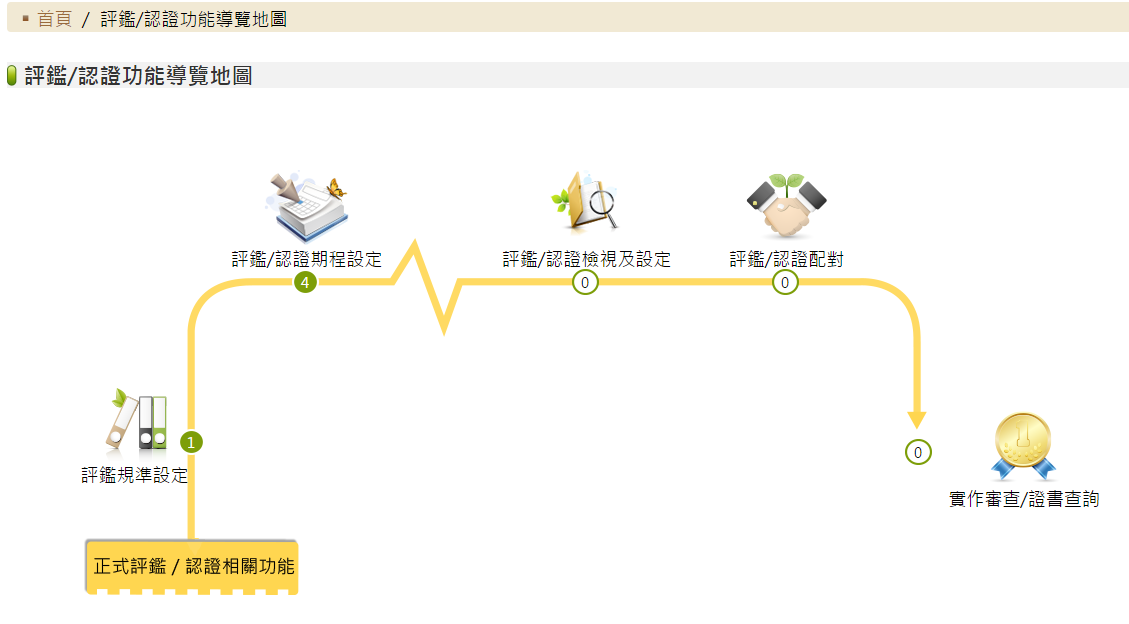 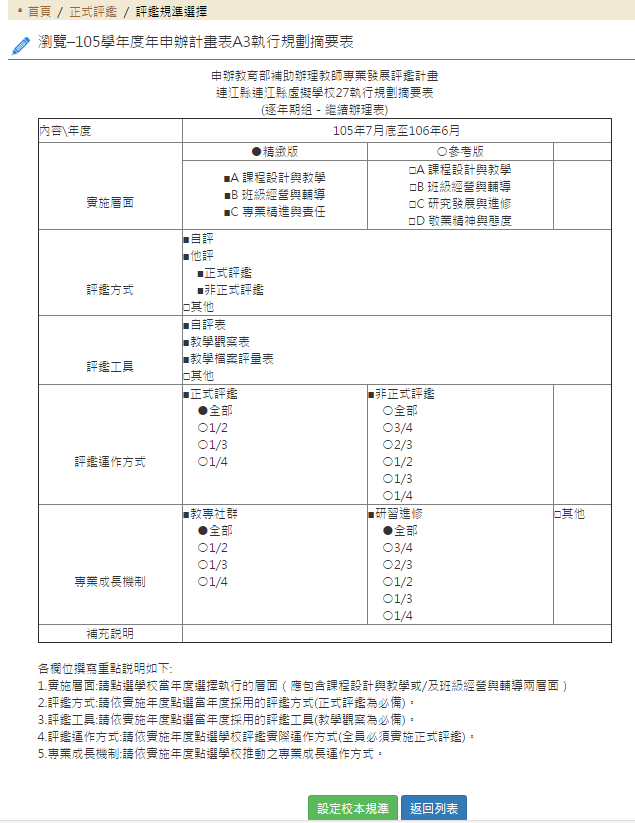 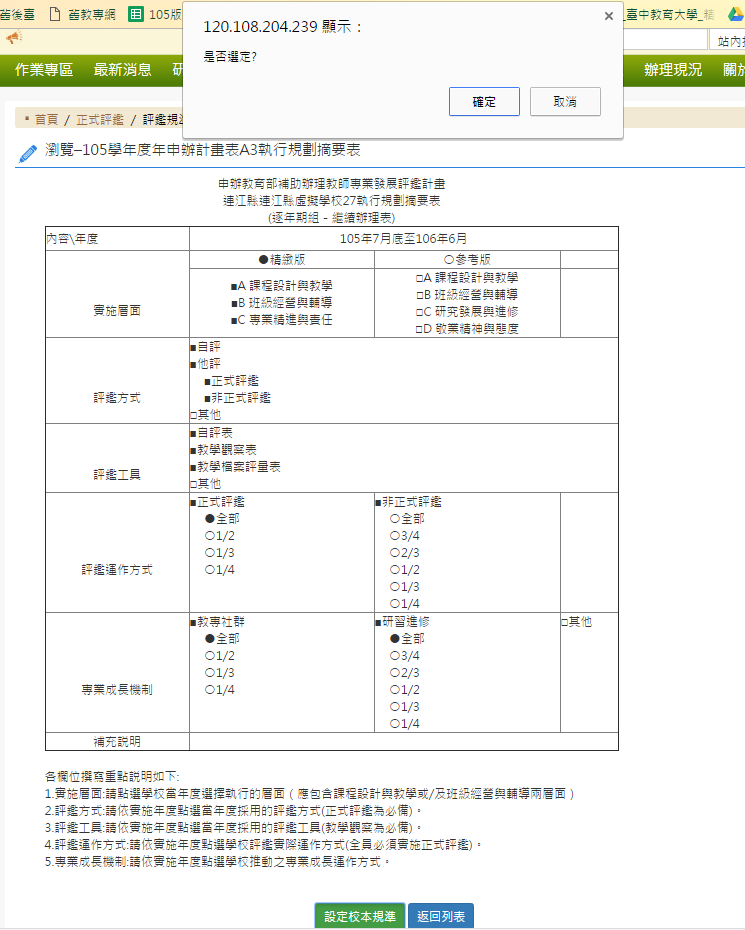 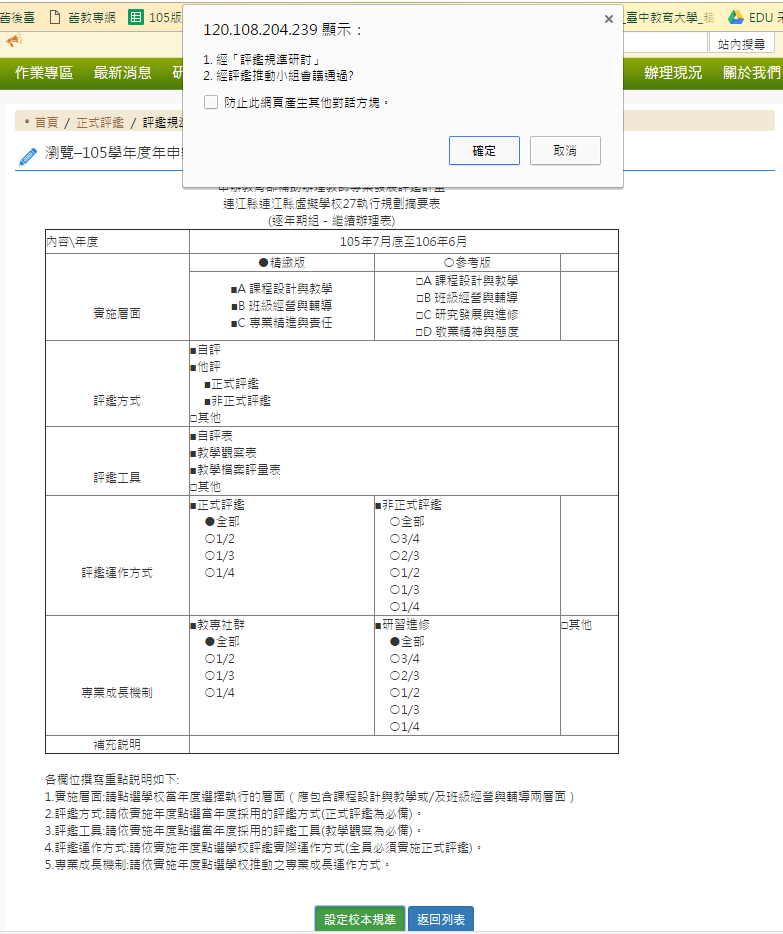 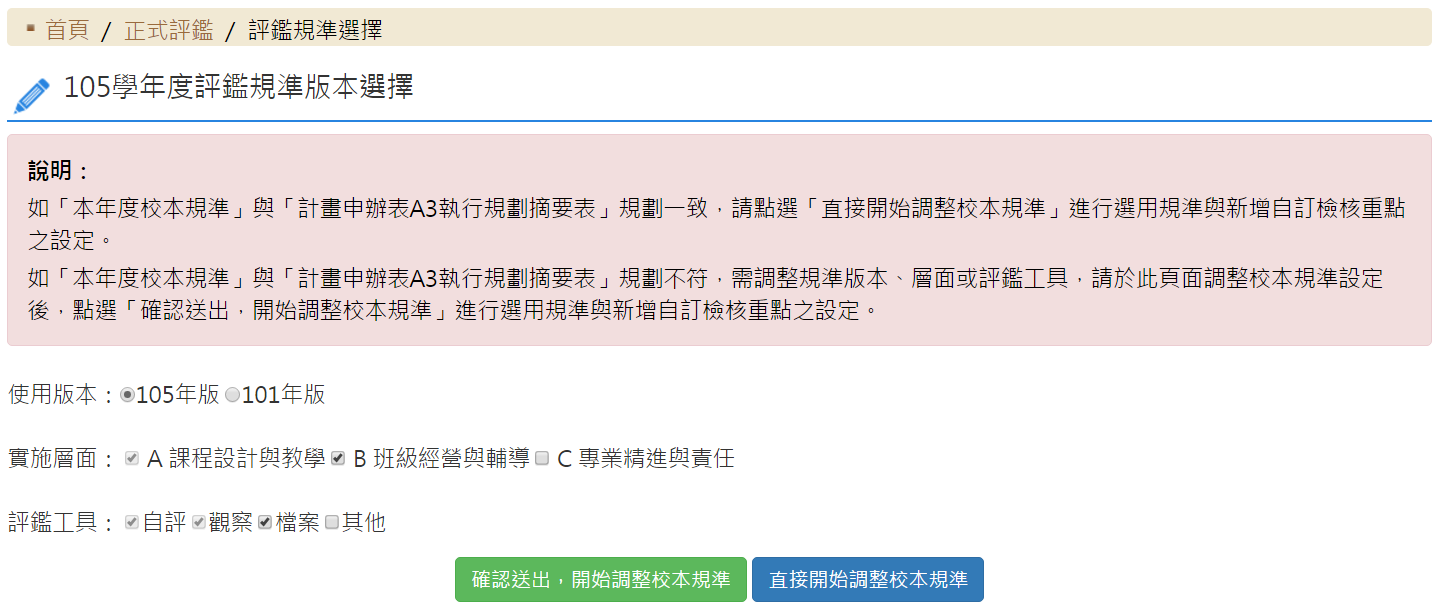 使用學校提出申請時所選擇之校本規準
確認剛剛步驟所調整的校本規準
評鑑規準設定
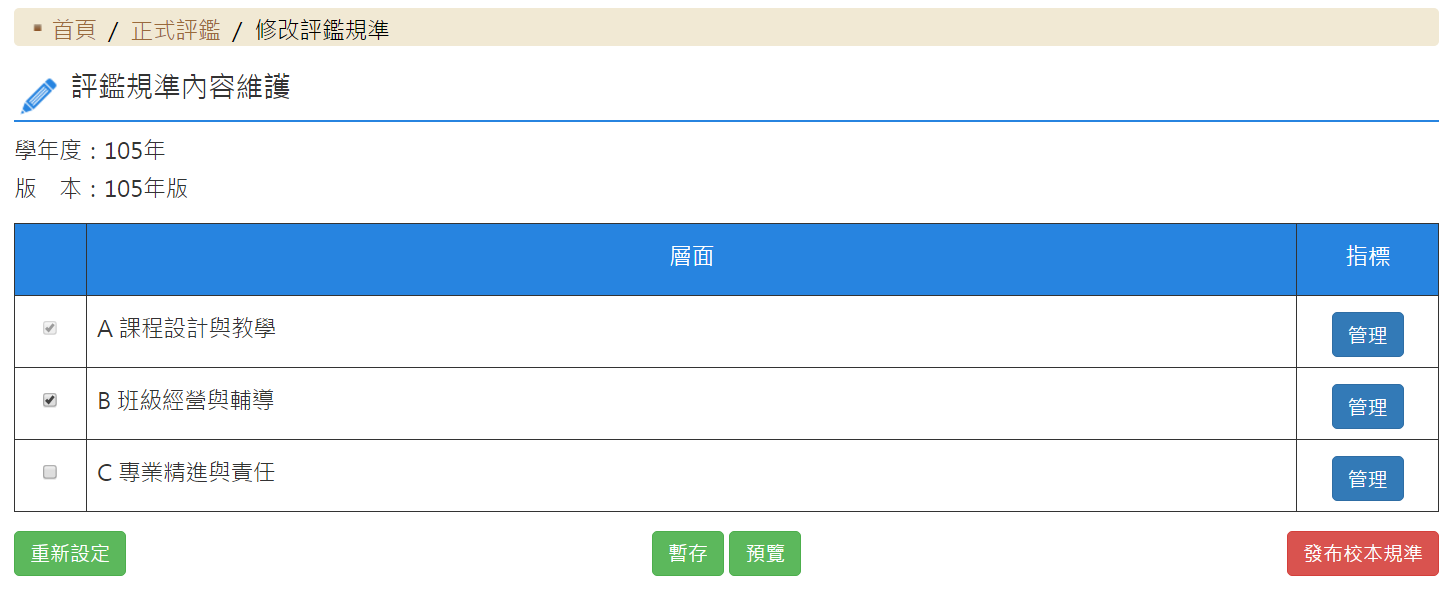 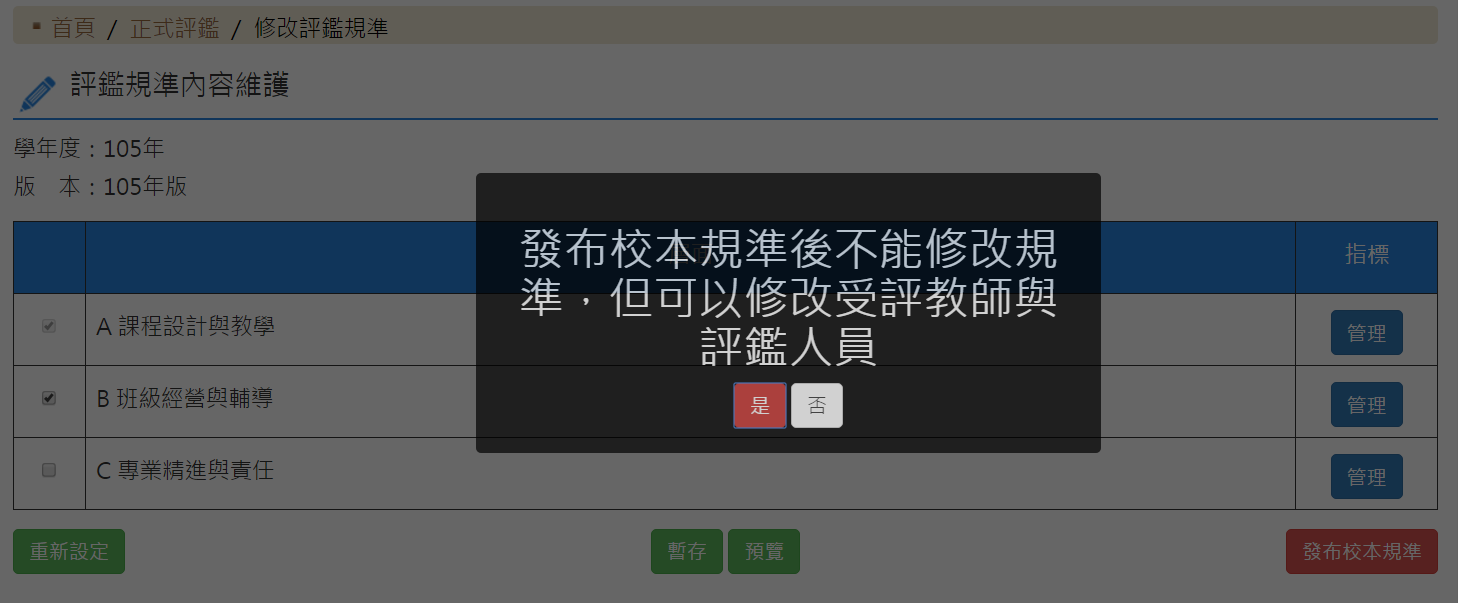 學校端-評鑑/認證期程設定
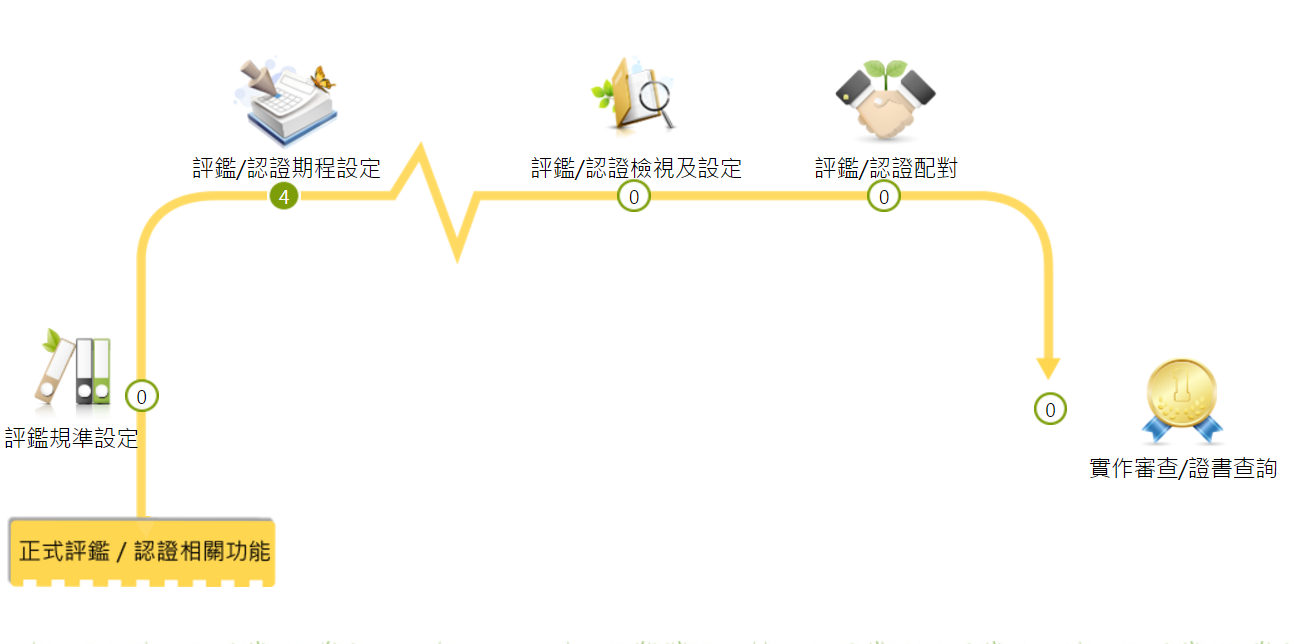 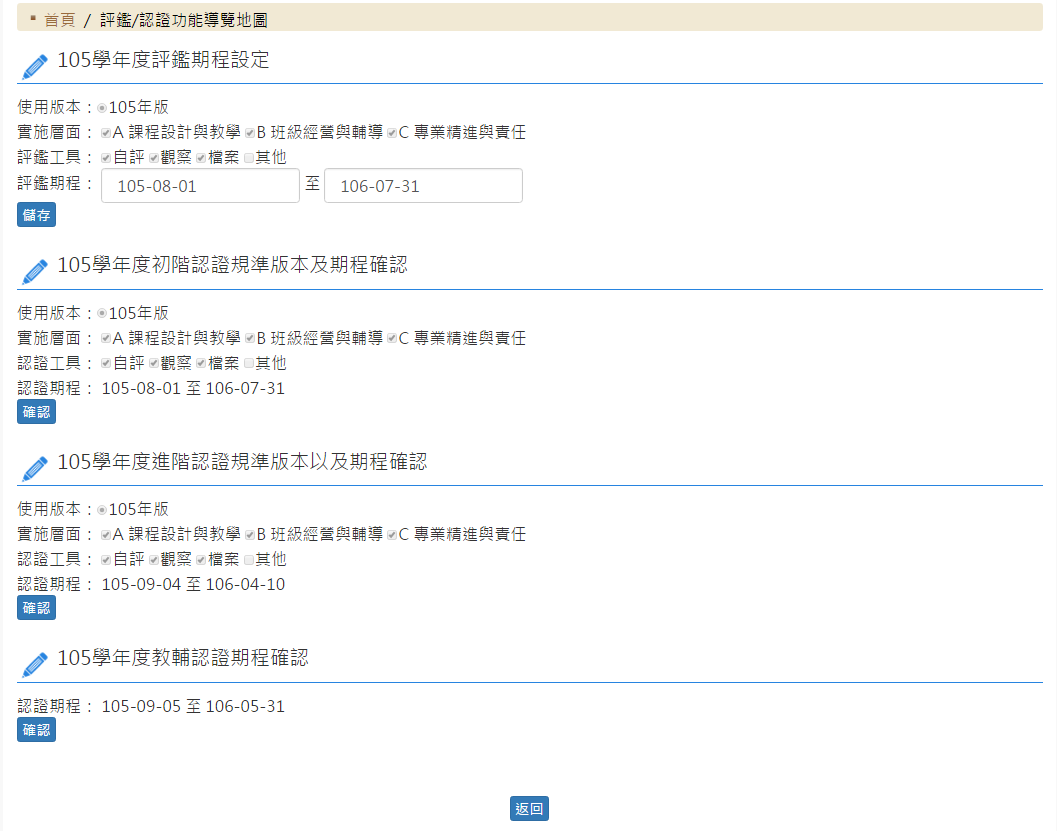 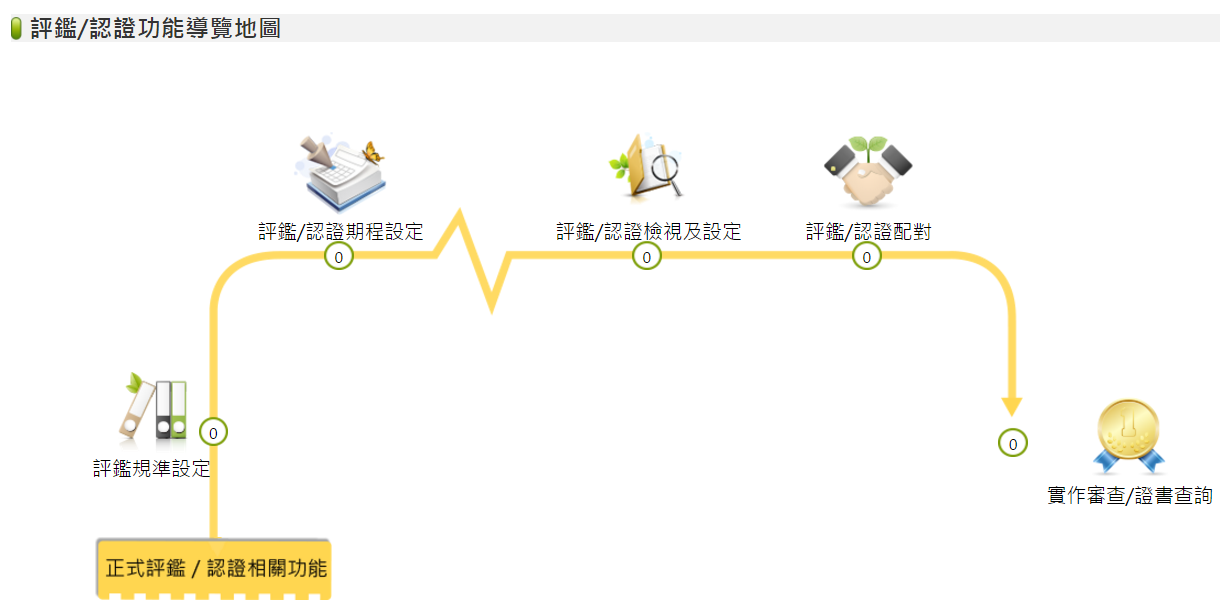 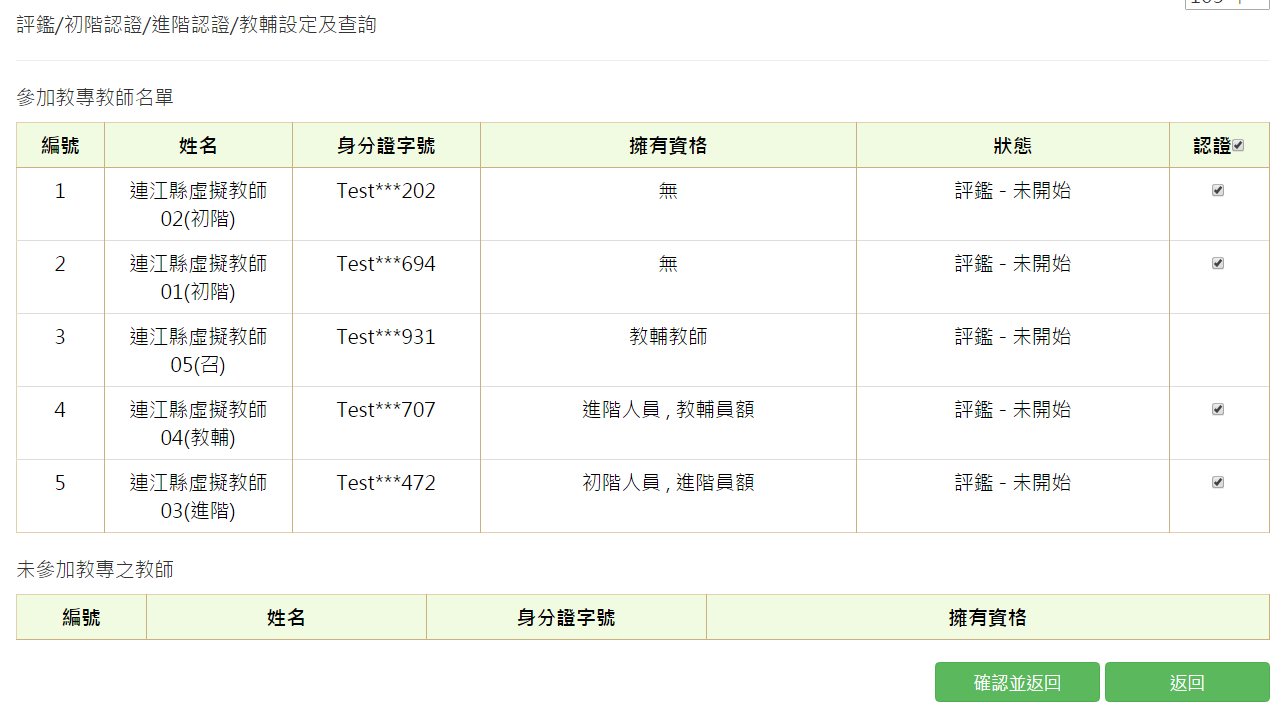 四個都勾選
教師端- 期望名單設定
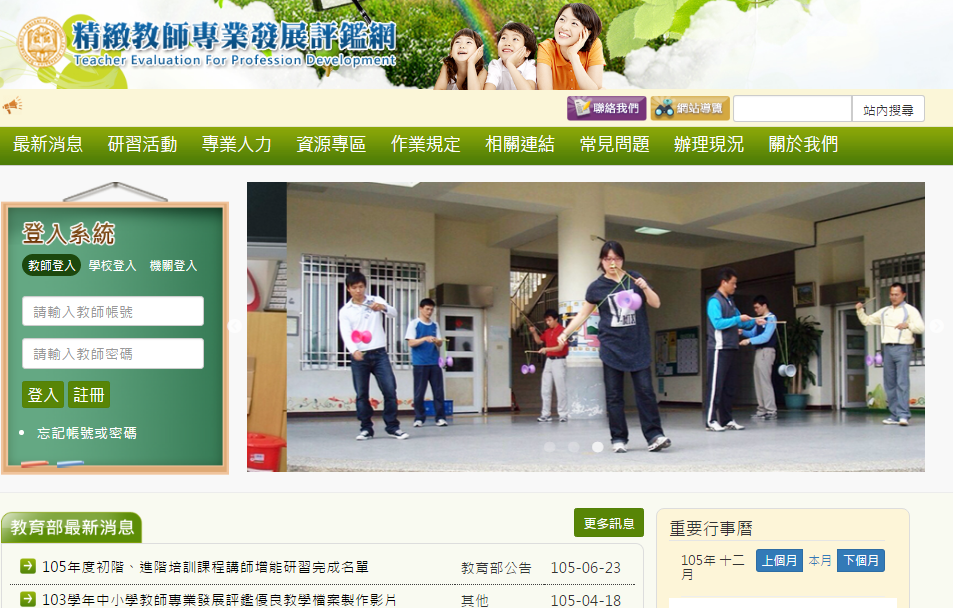 1
2
3
4
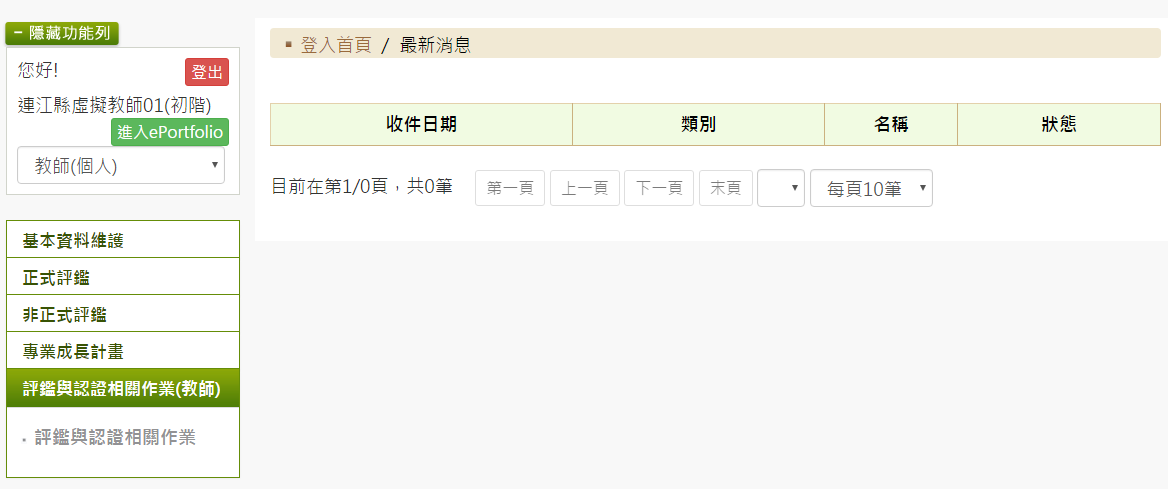 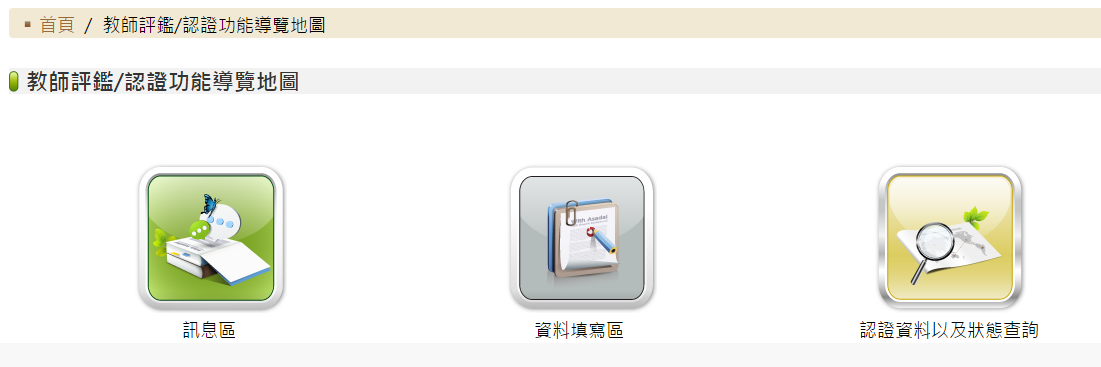 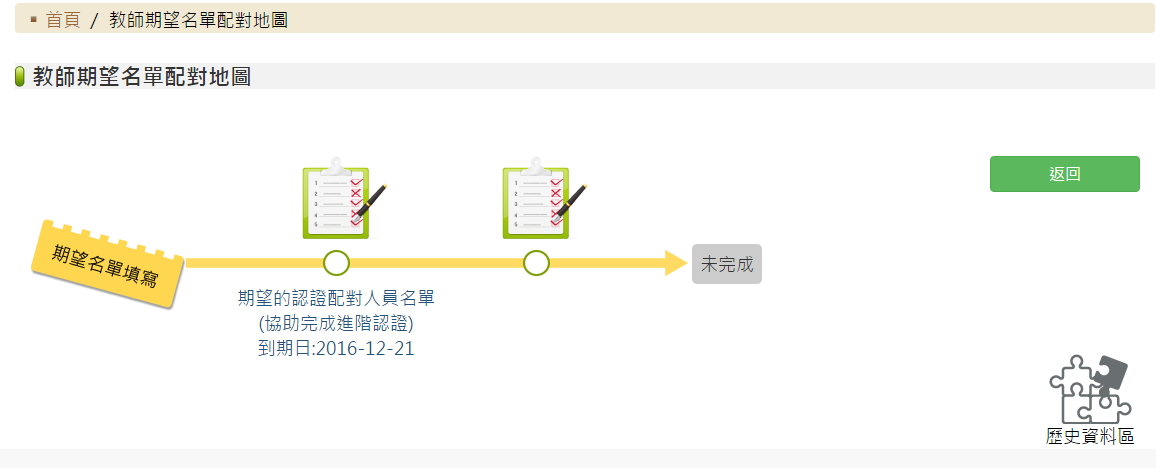 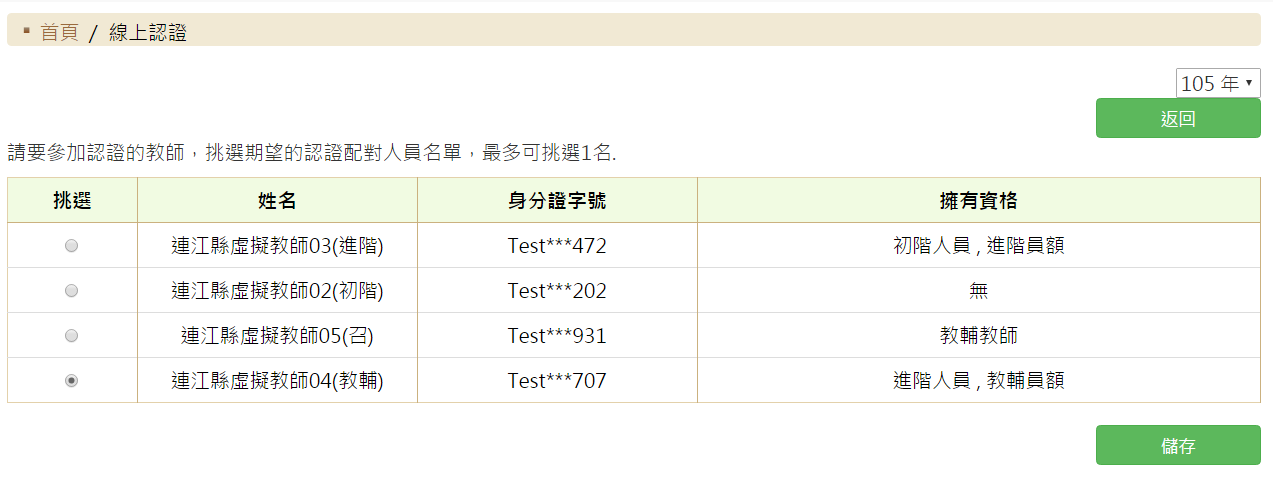 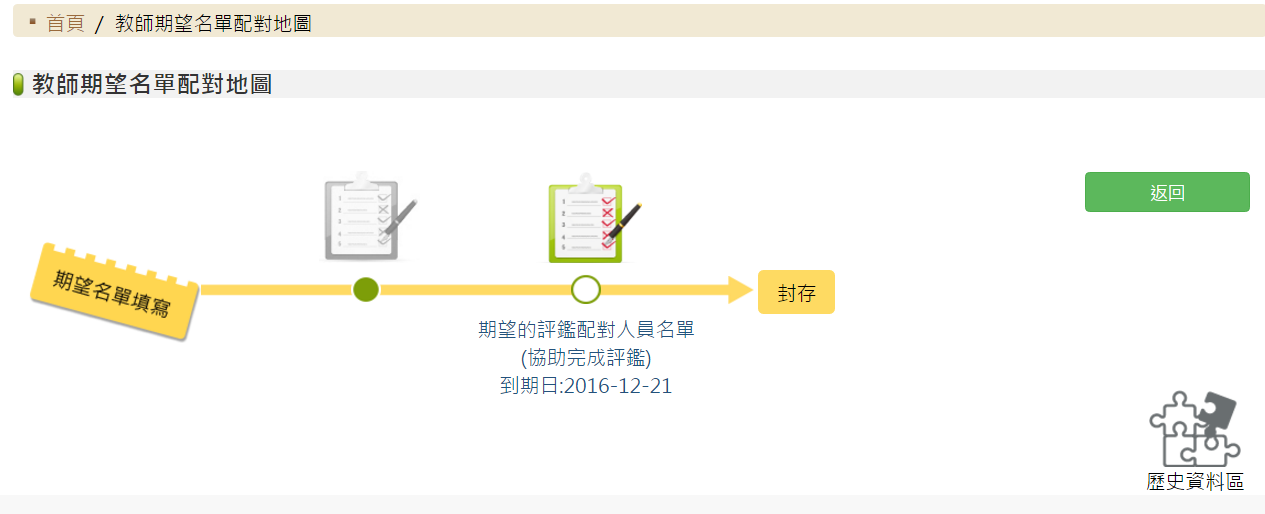 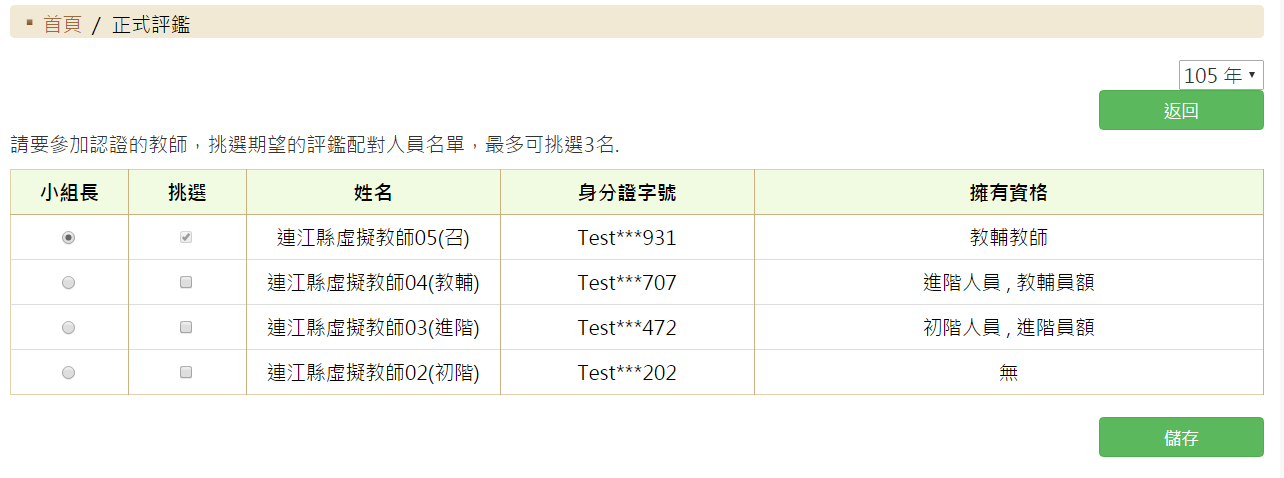 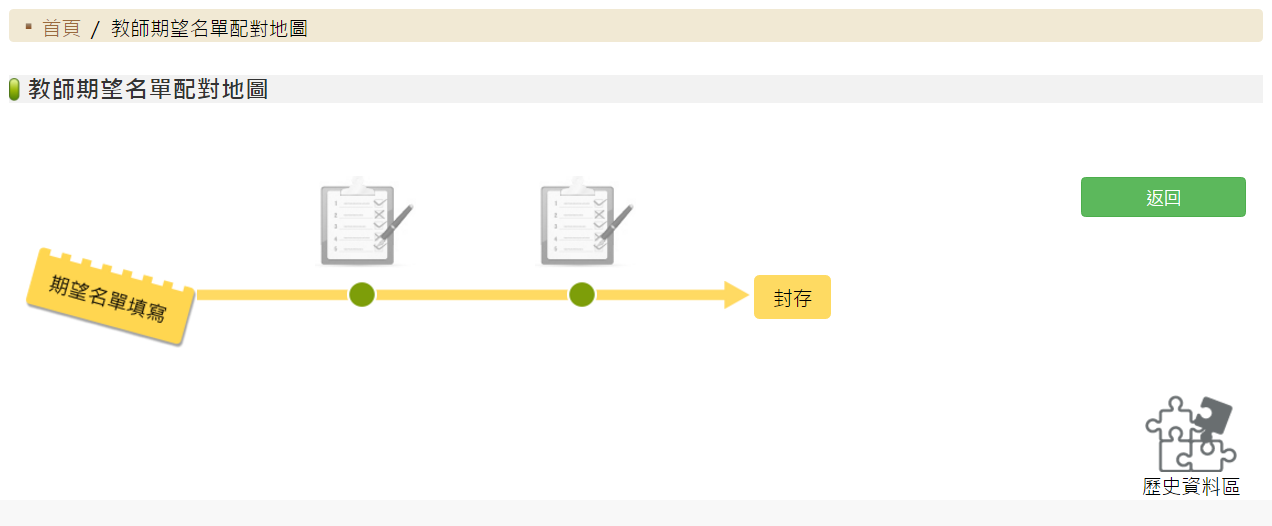 點封存即可封存資料，資料會自動匯入歷史資料區。
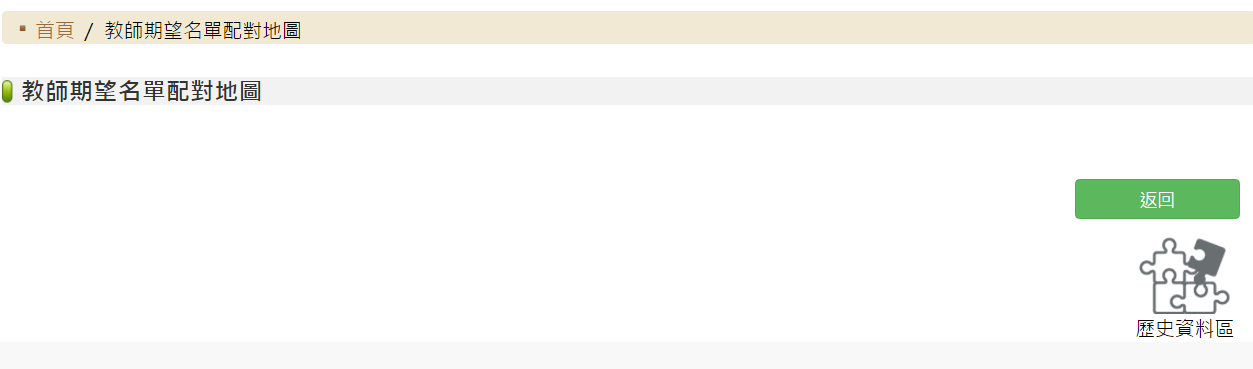 可由歷史資料區檢視
教師所曾填過的資料
歷史資料區：
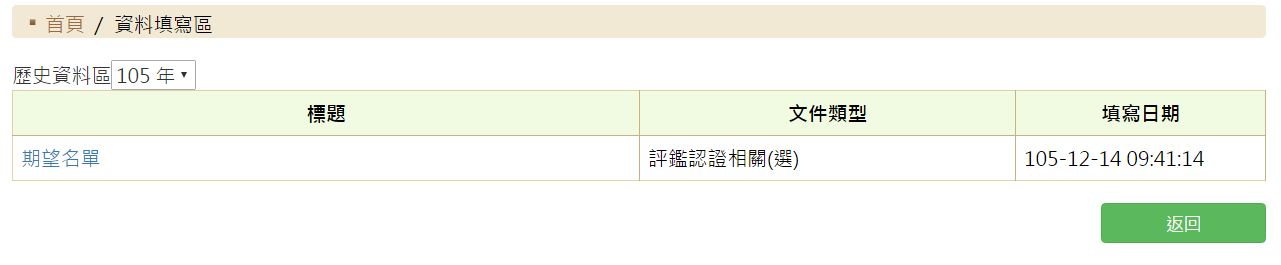 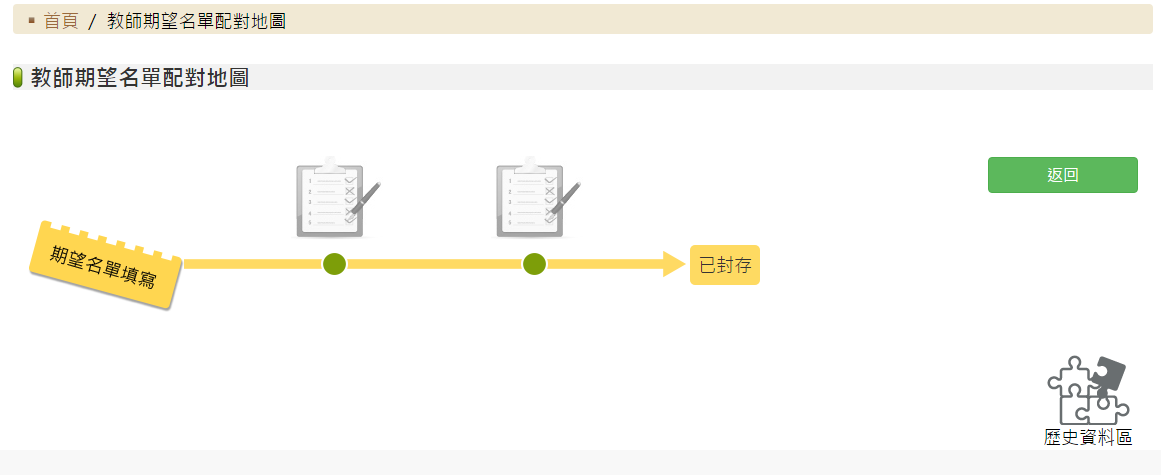 學校端-評鑑/認證配對
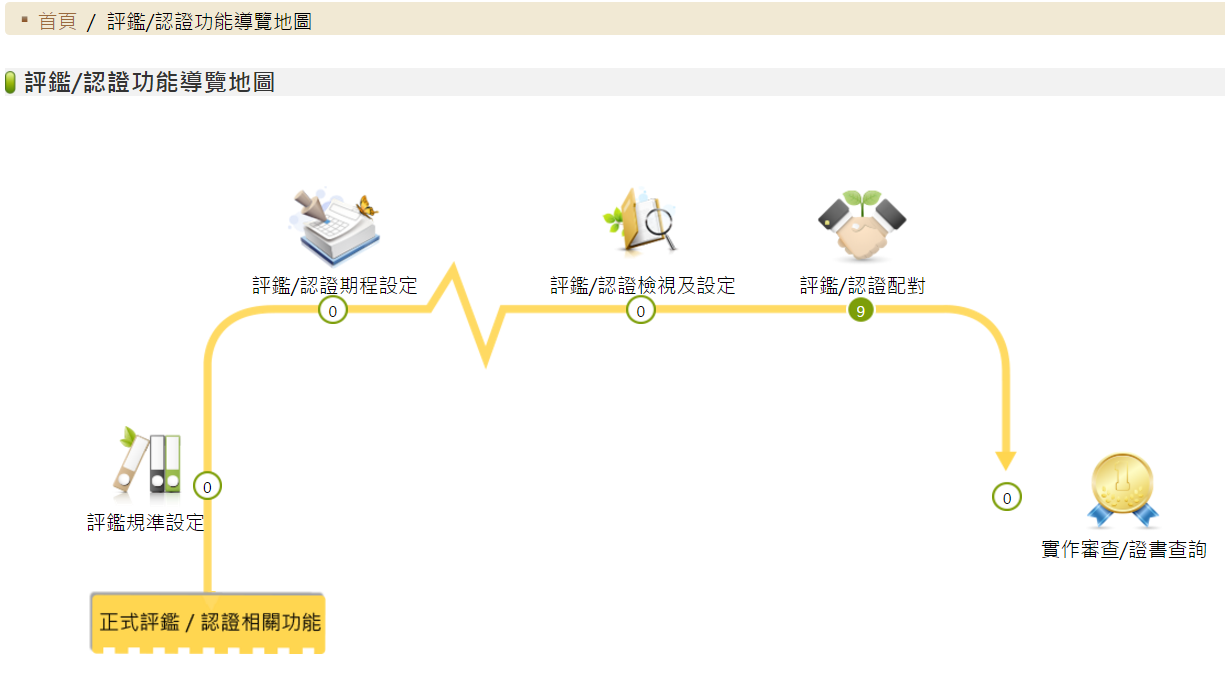 認證配對：

教師期望名單配對

手動配對
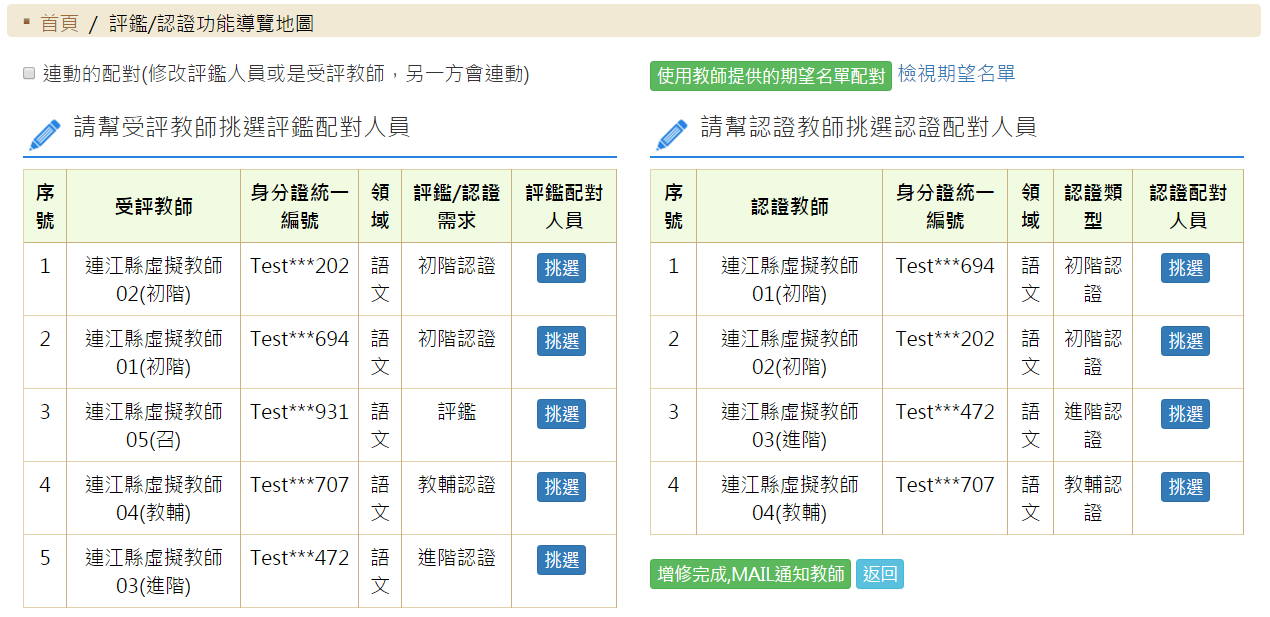 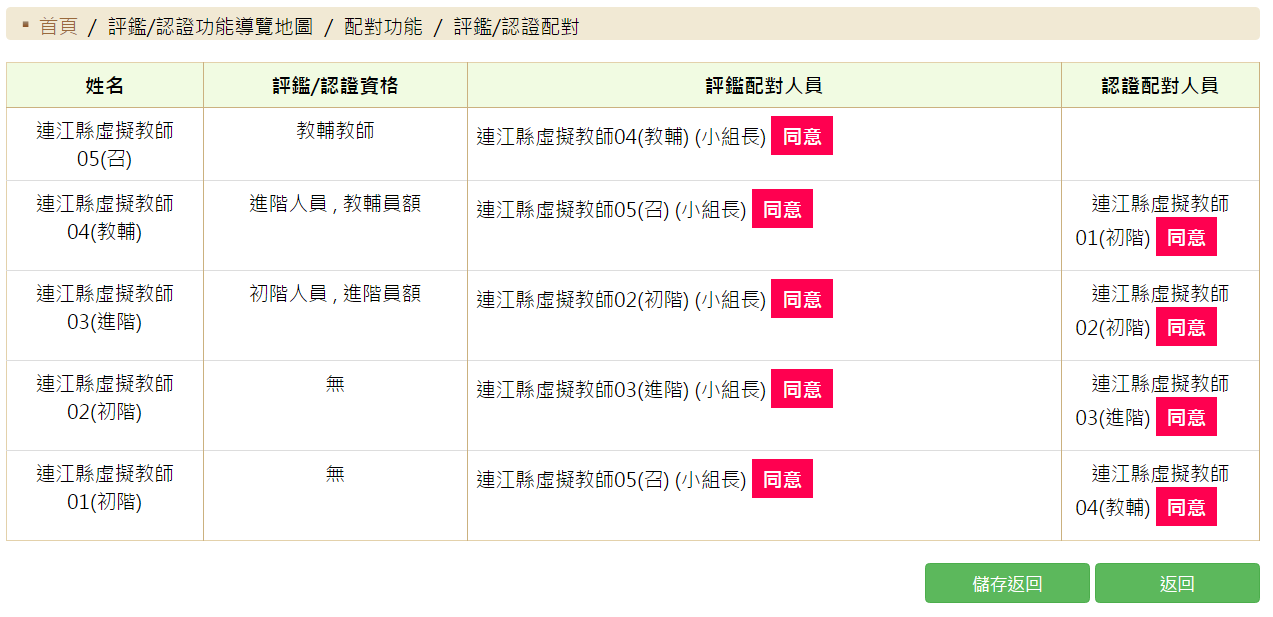 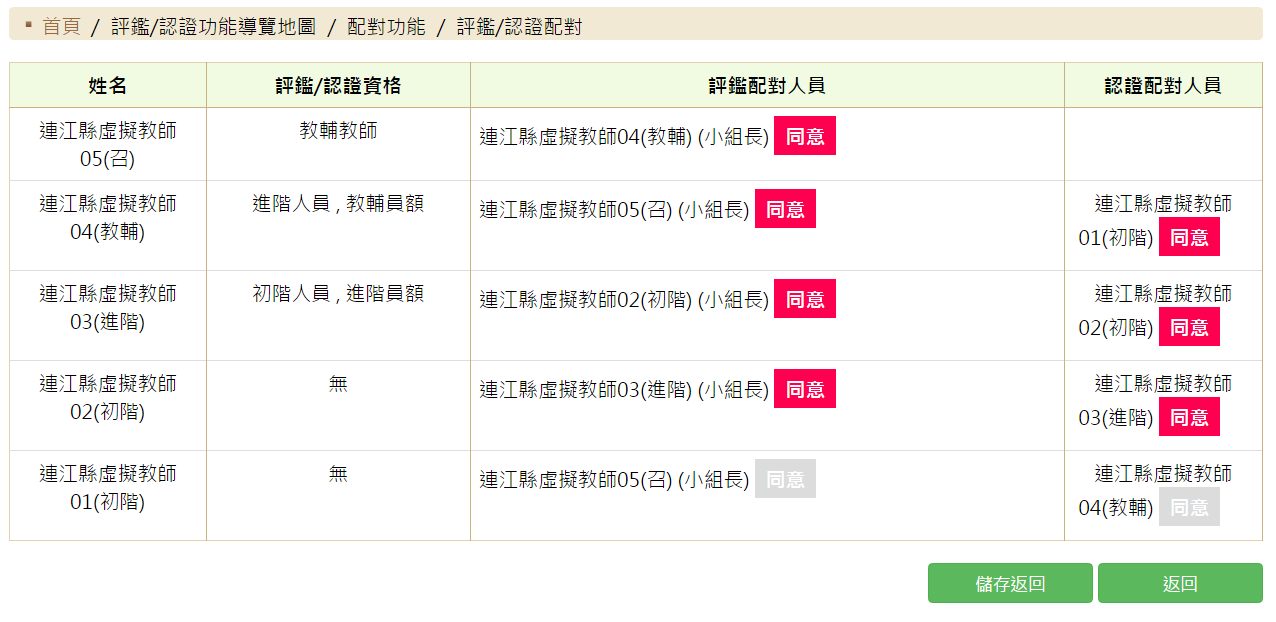 同意此配對
不同意此配對
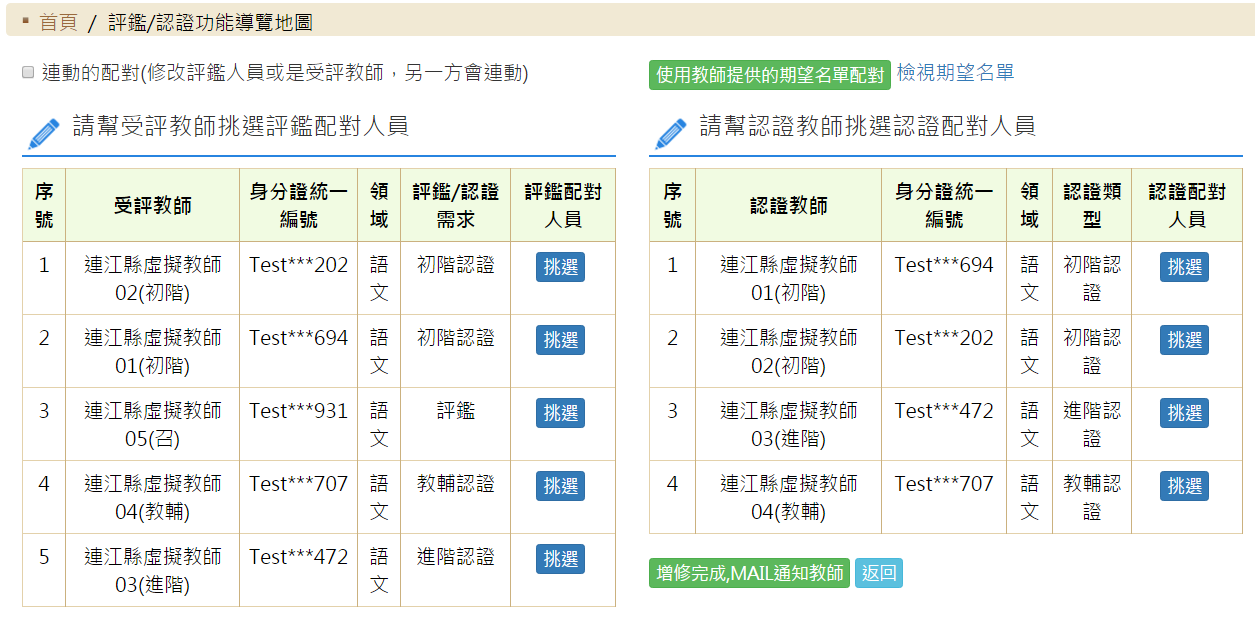 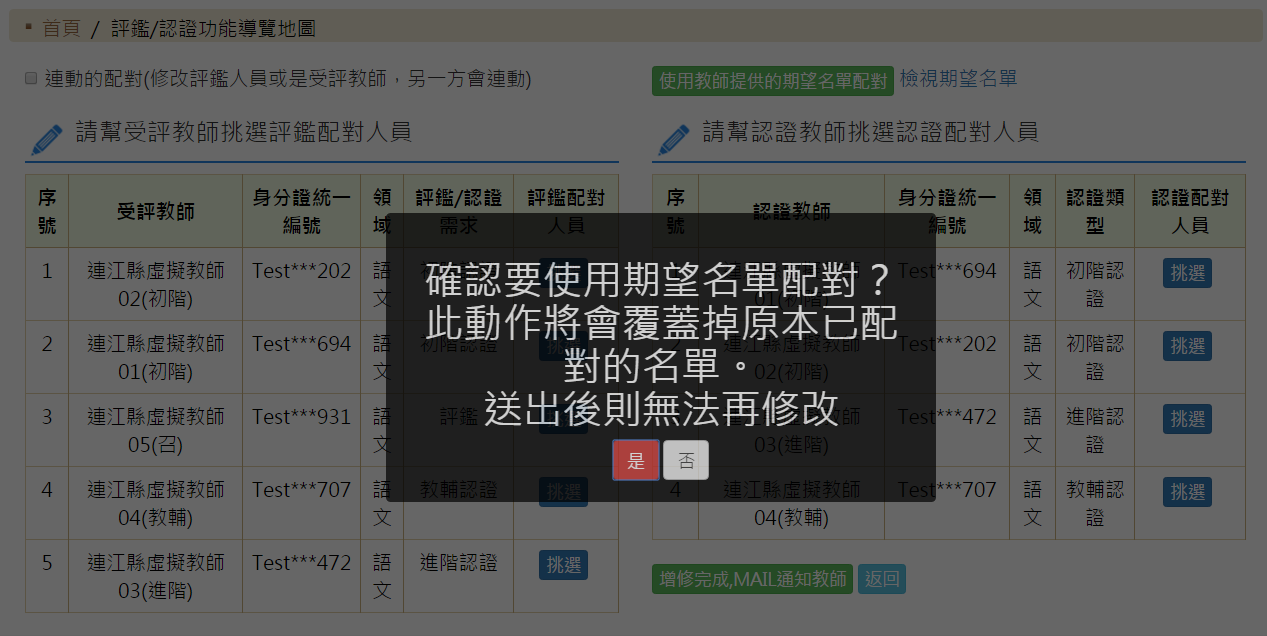 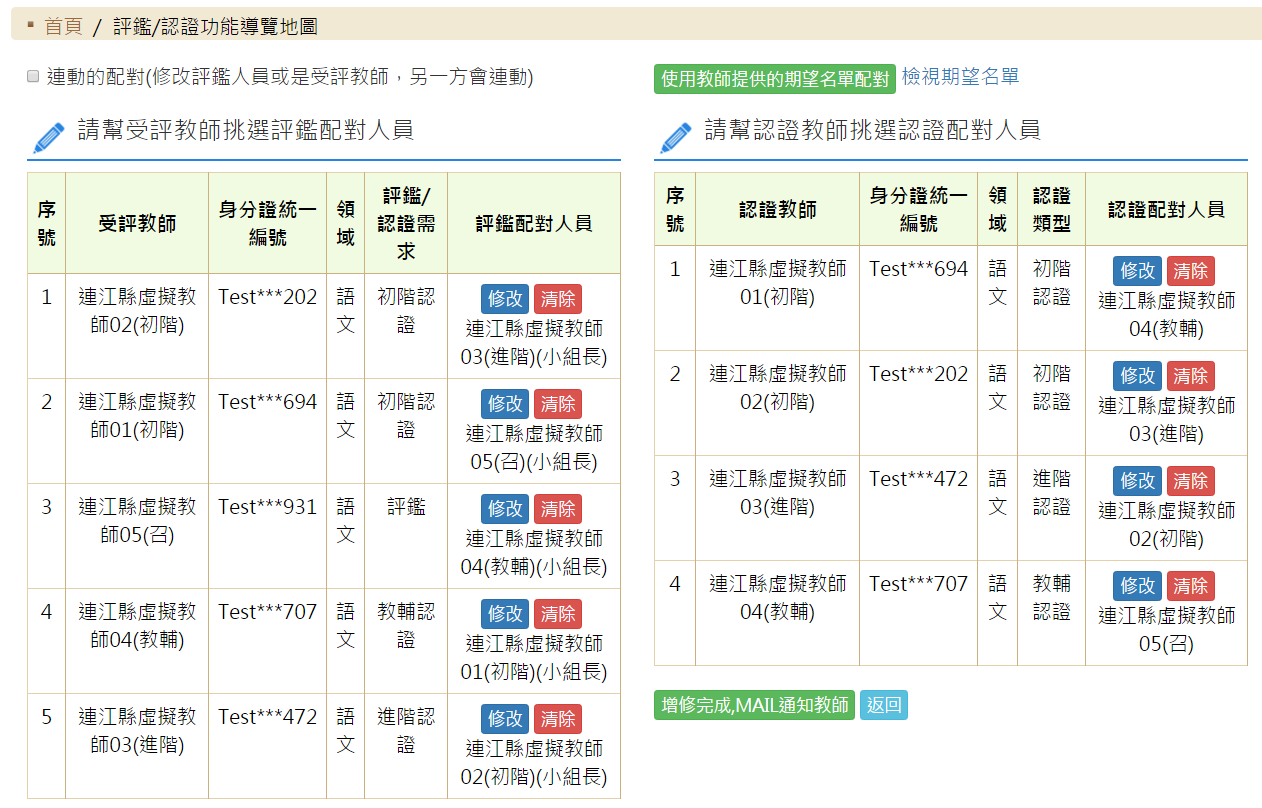 按此按鈕後 教師會收到mail通知, 才能開始評鑑/認證的作業
認證配對：

教師期望名單配對

手動配對
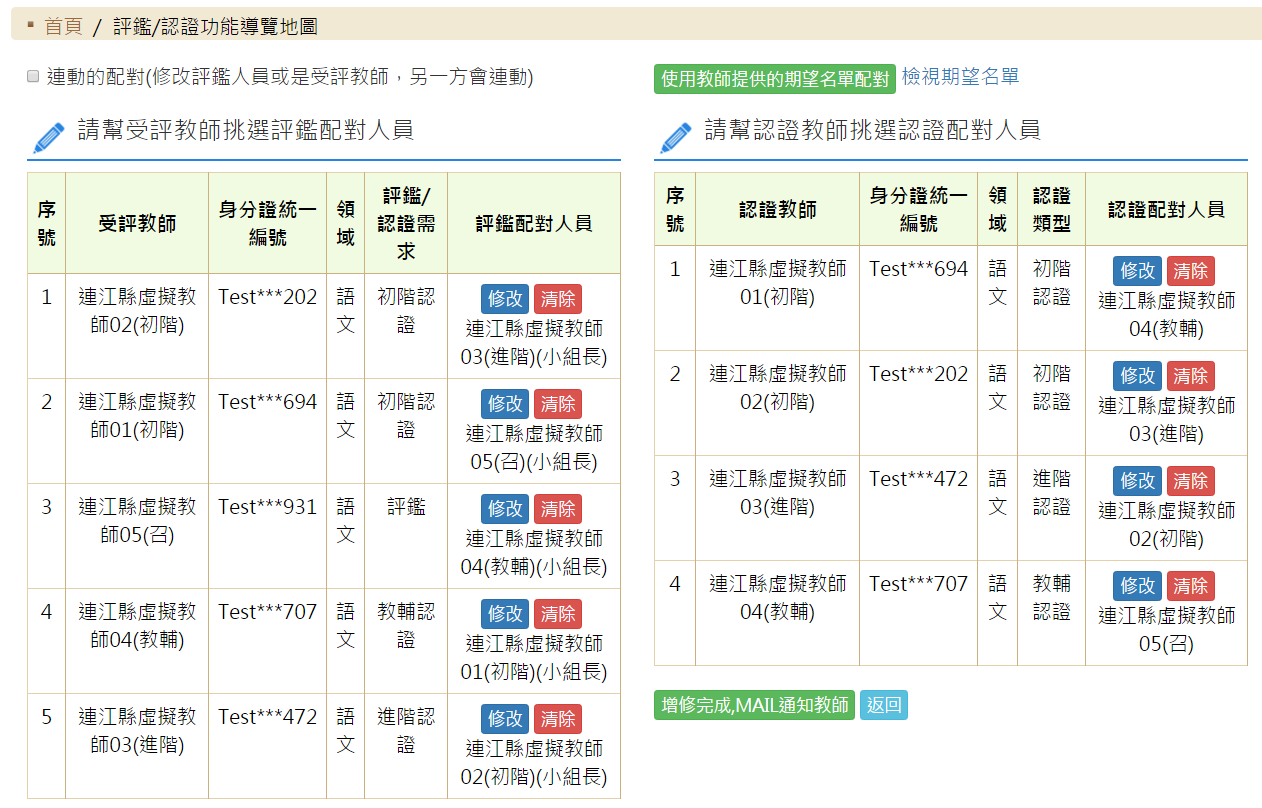 按此清除配對
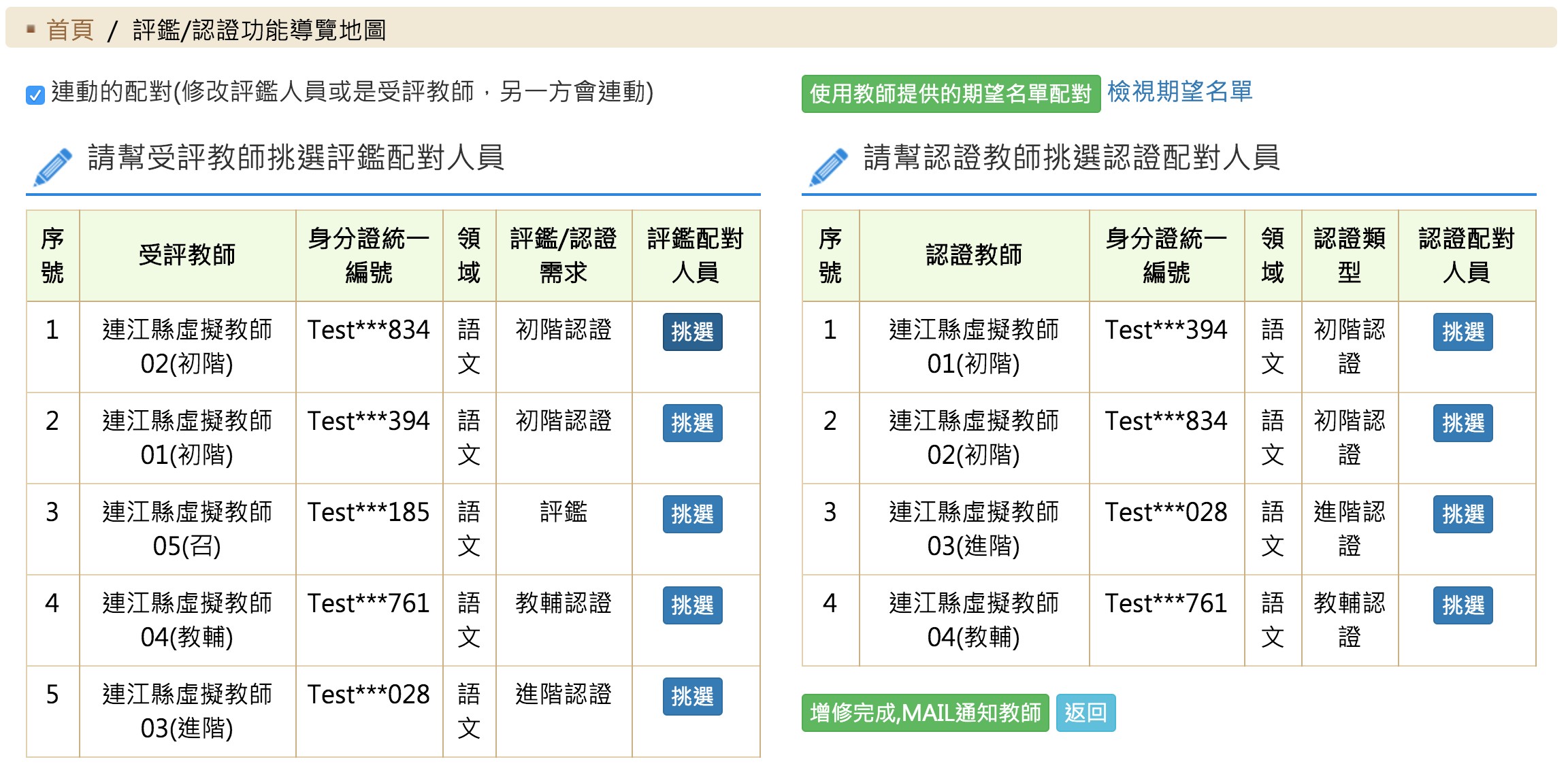 勾選連動配對
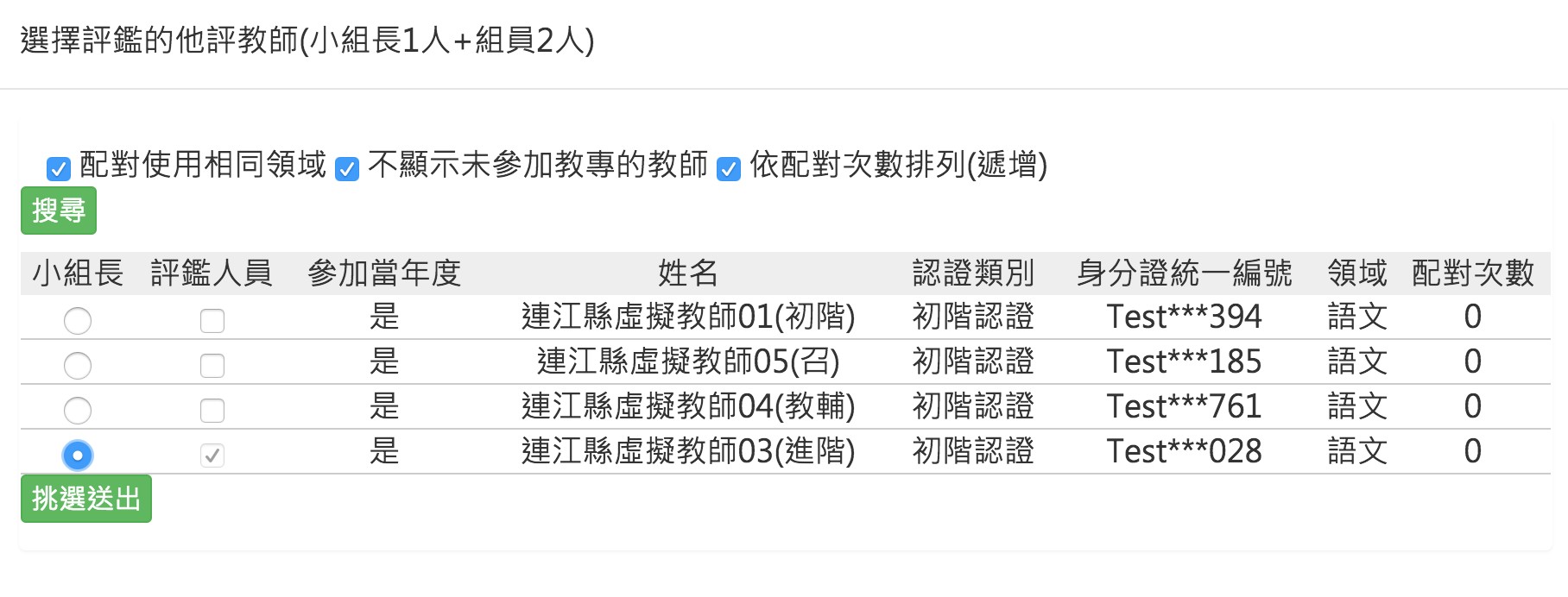 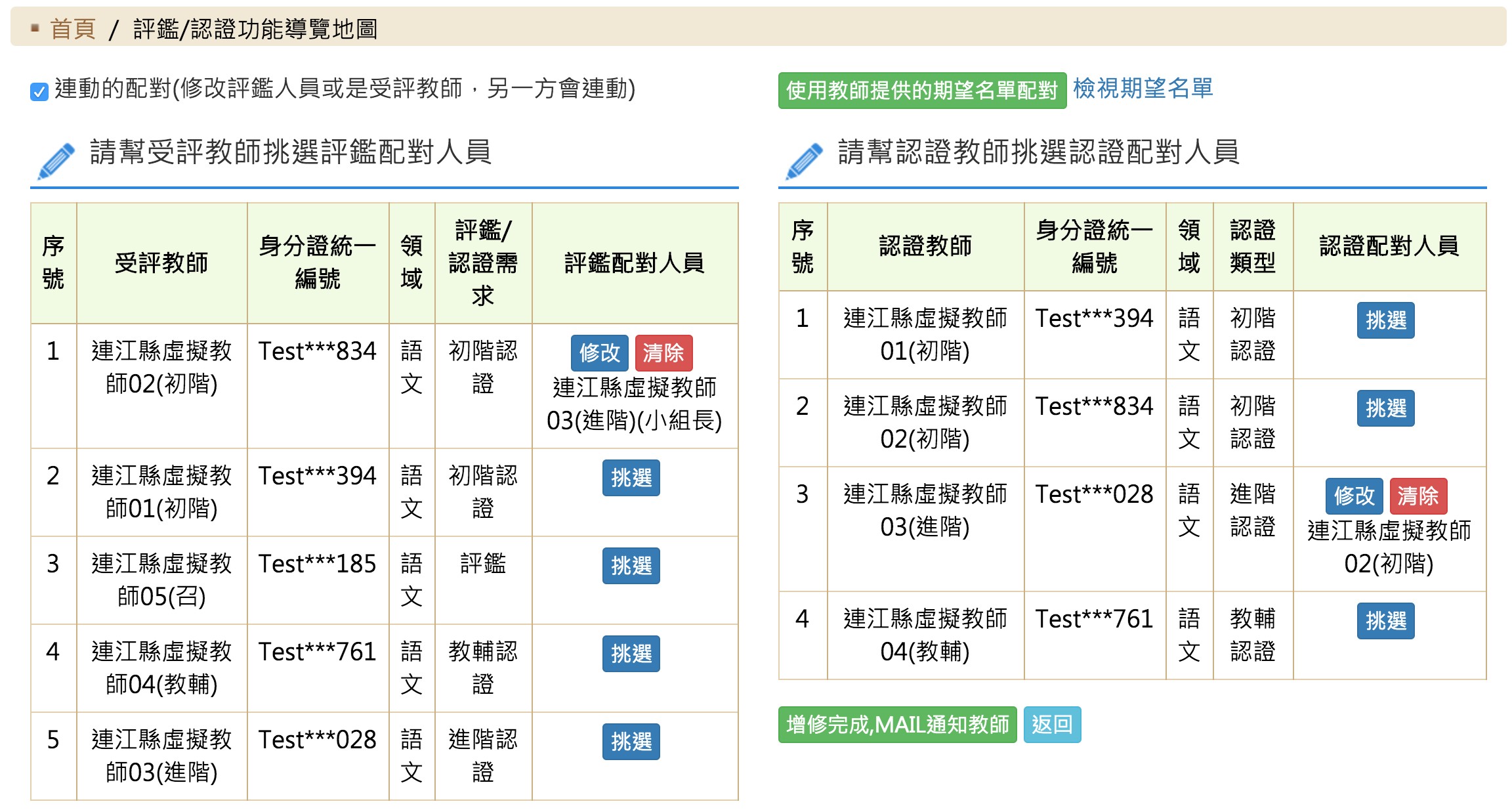 教師端-初階認證
(假設教師01和教師02配對)
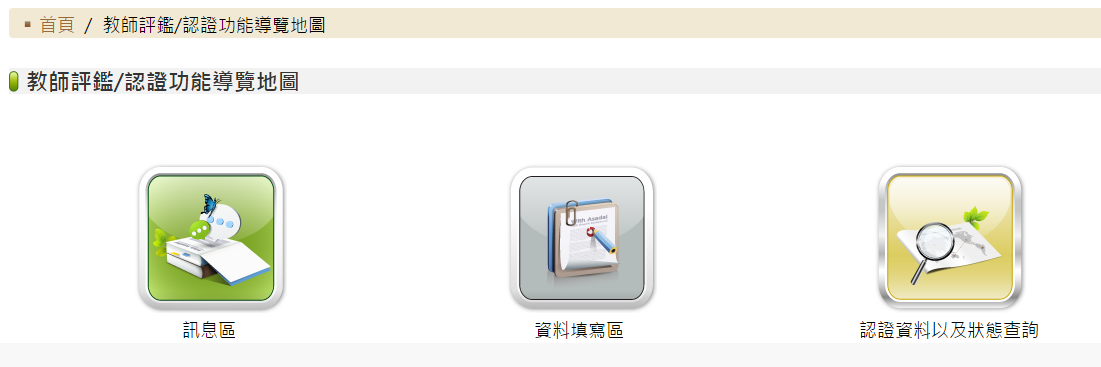 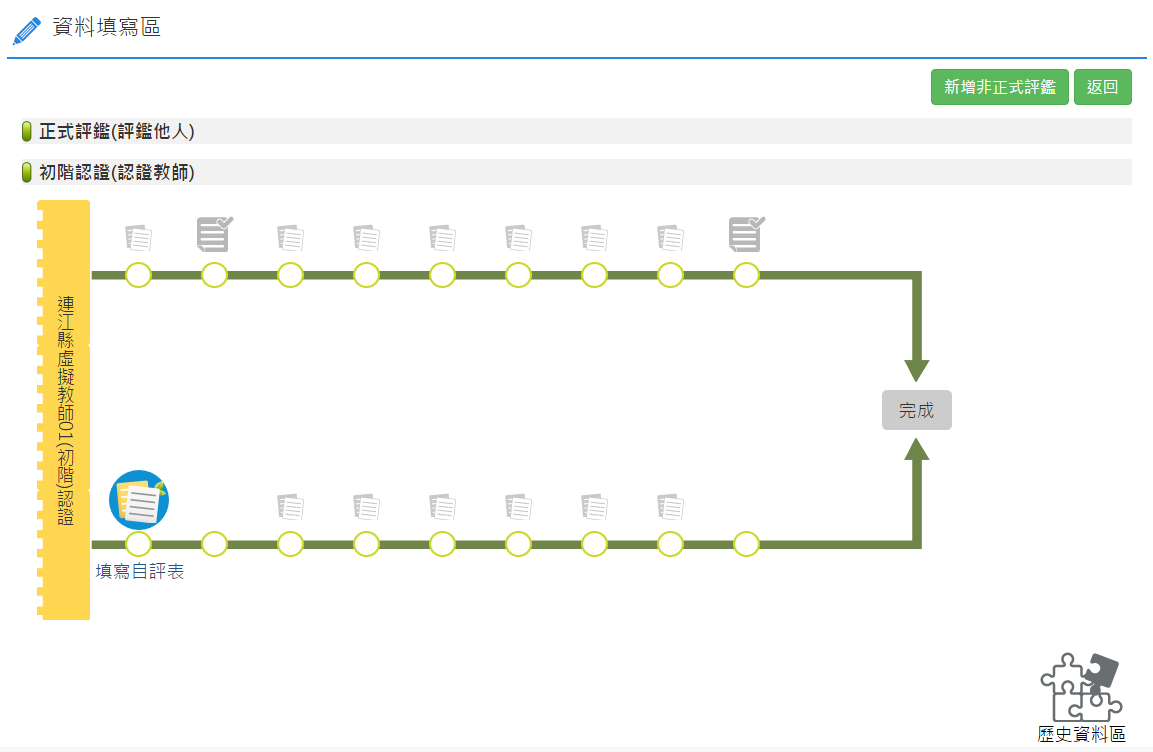 教師01的初階認證流程
教師01填寫自評表
地圖上出現藍色的部分 就是需要填寫的地方
教師01的評鑑流程
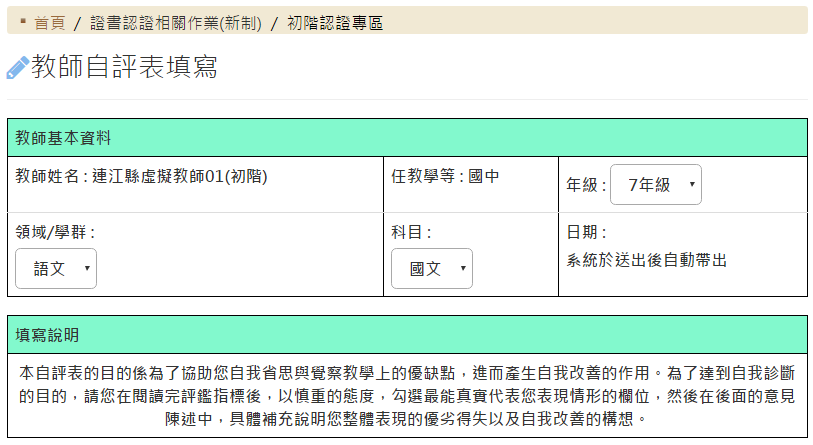 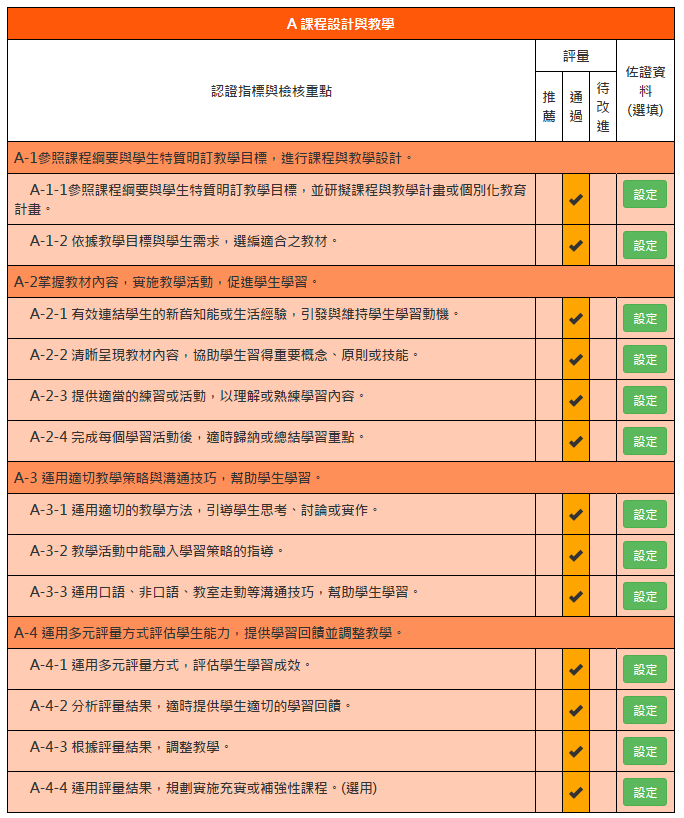 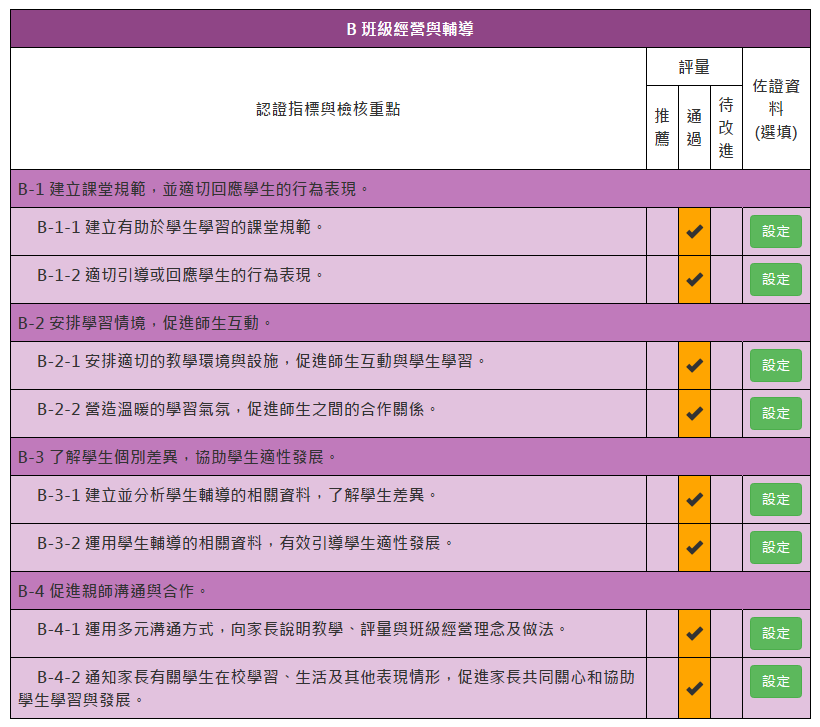 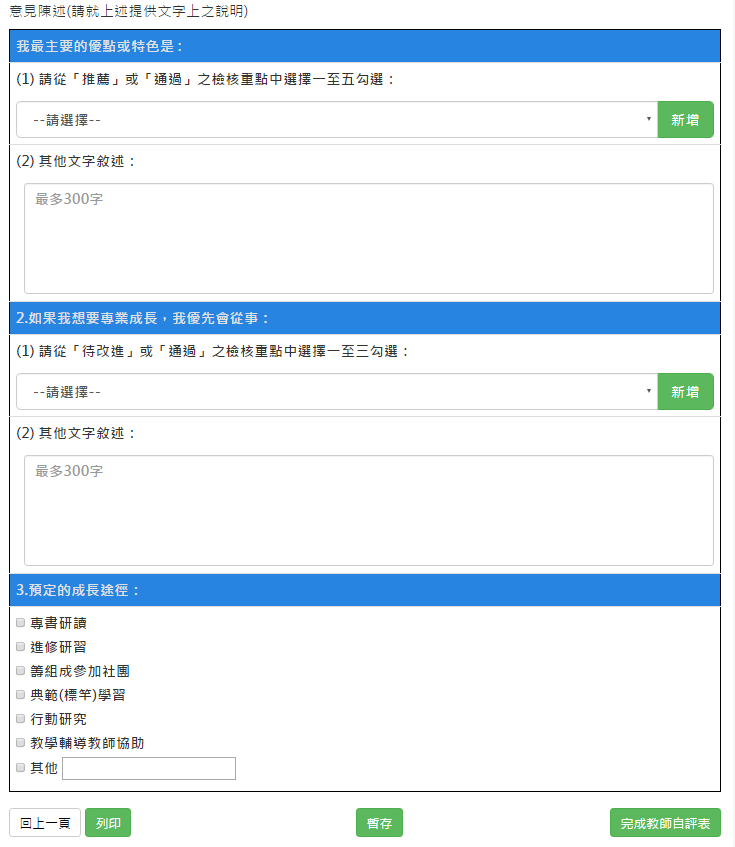 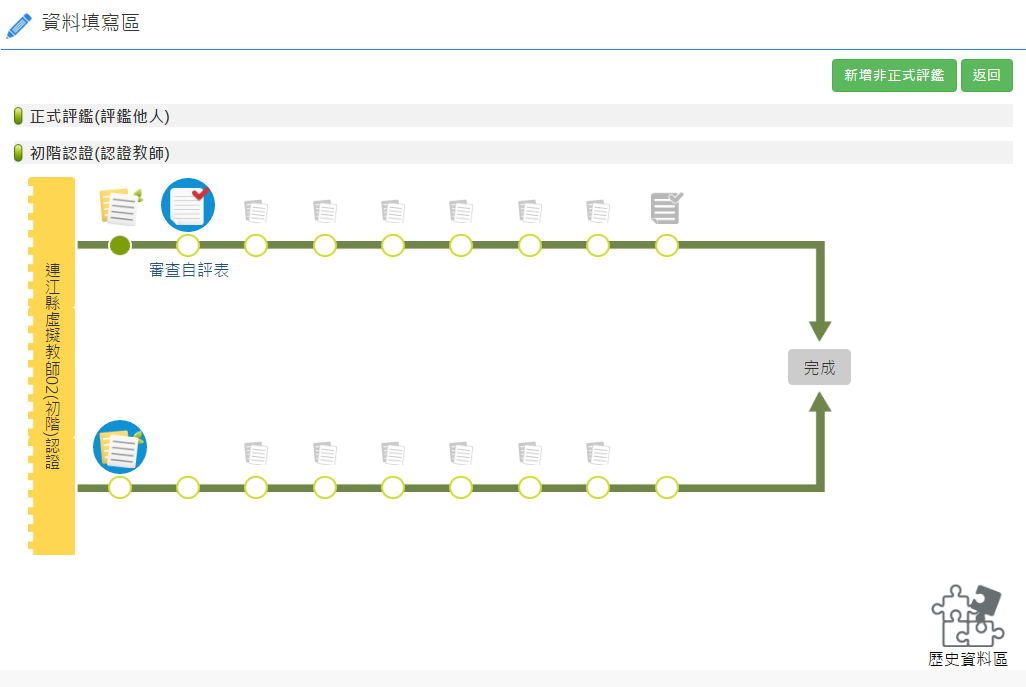 教師02審查教師01自評表
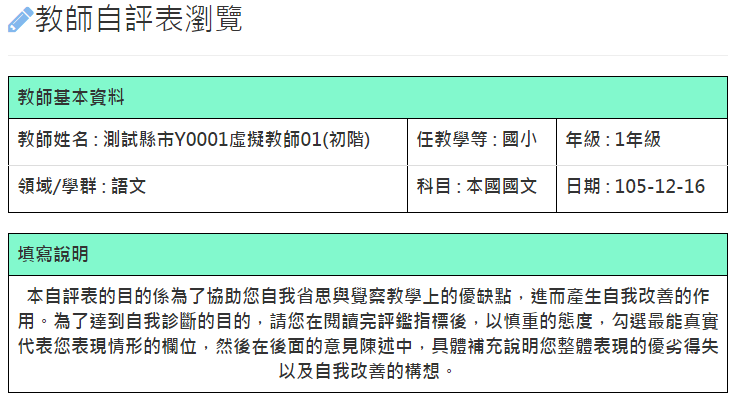 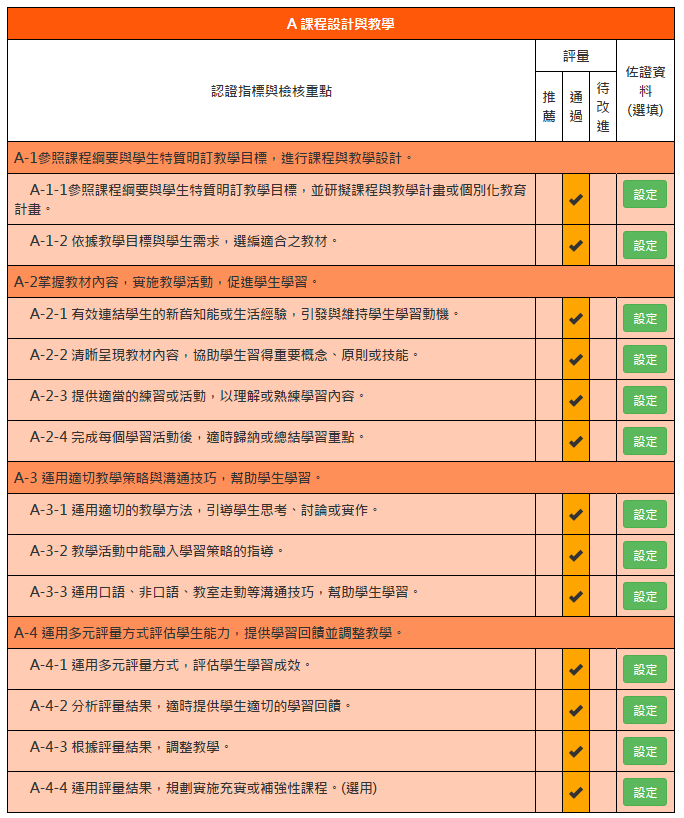 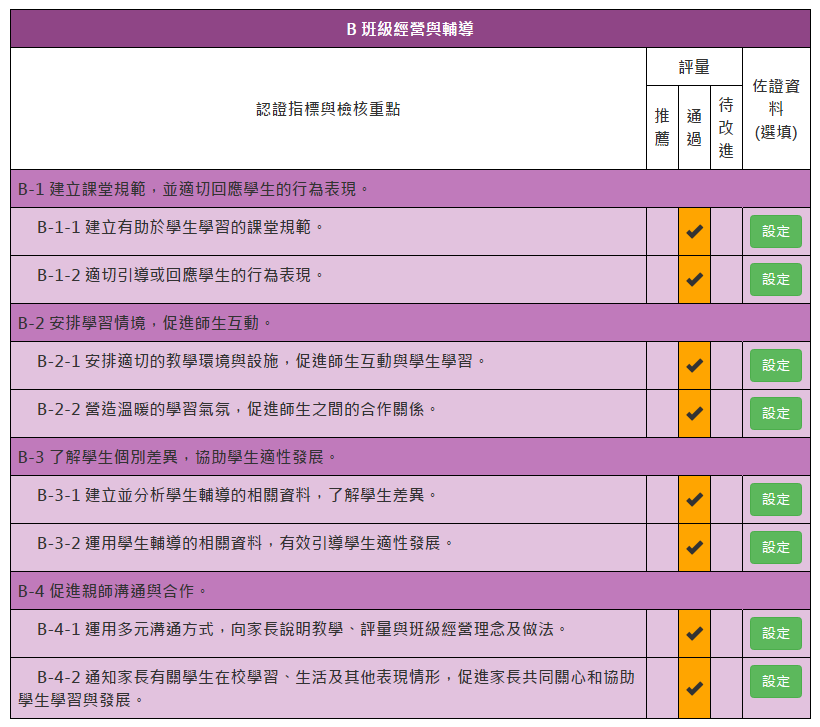 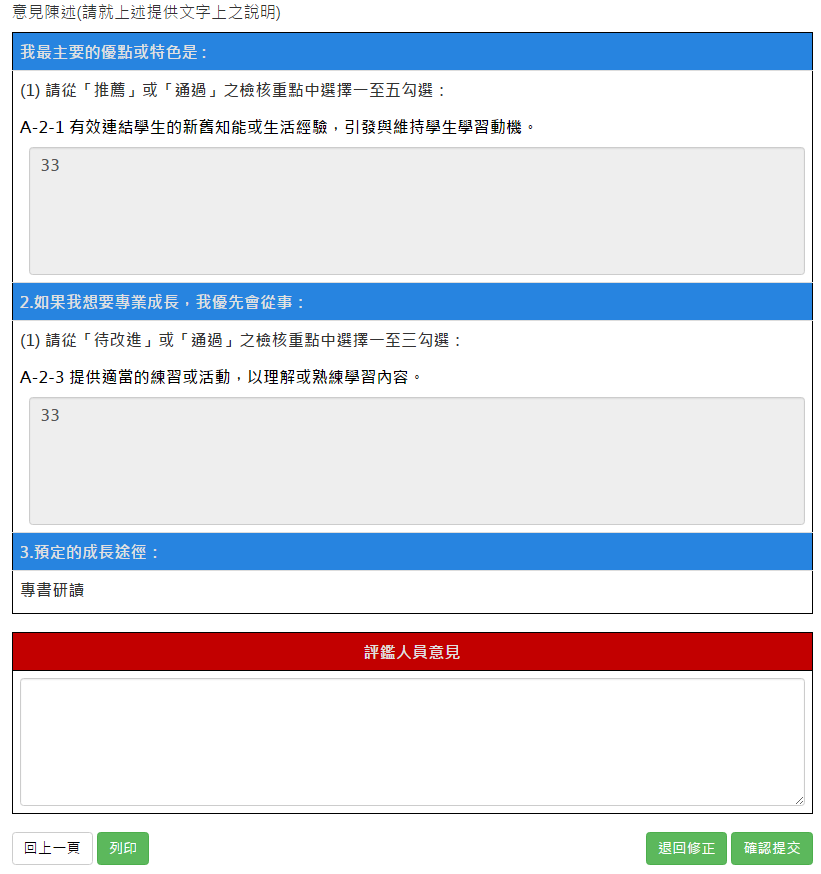 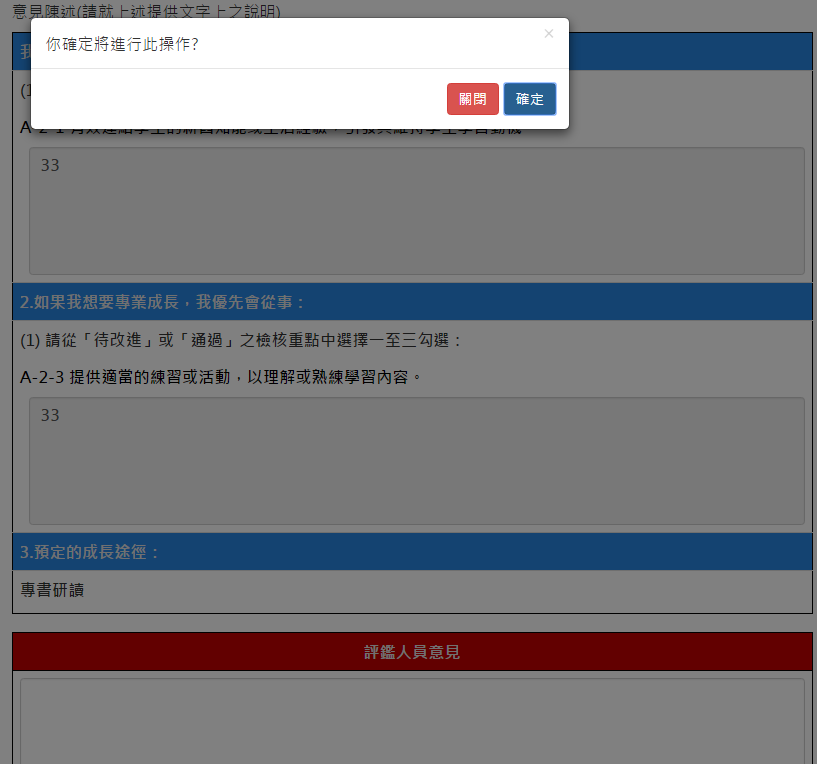 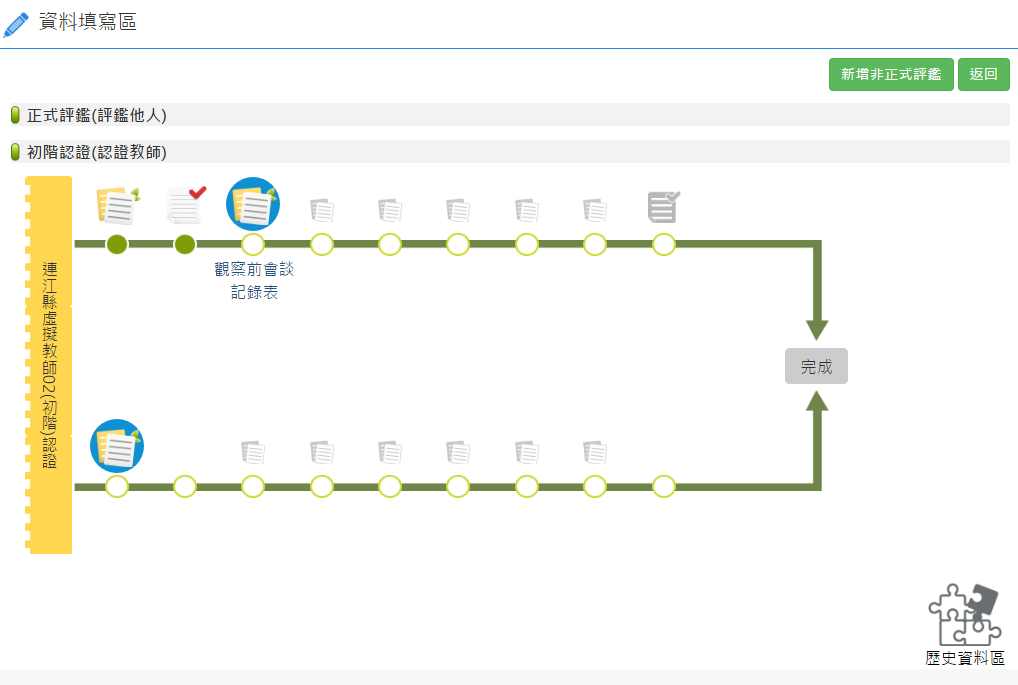 教師02填寫觀察前會談紀錄表
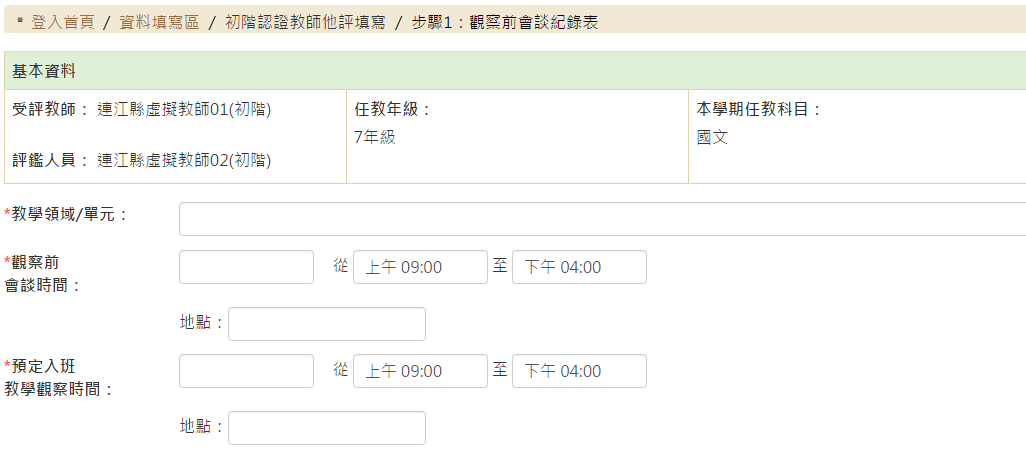 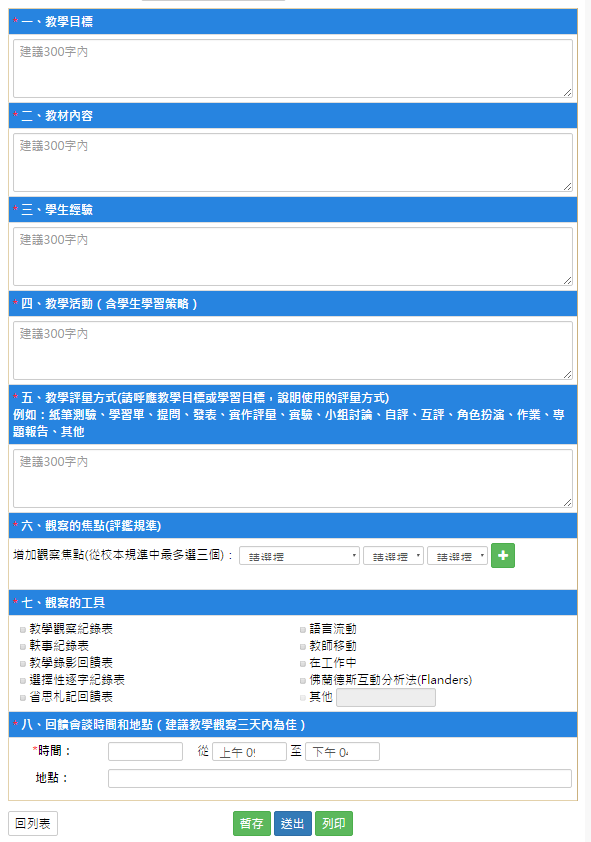 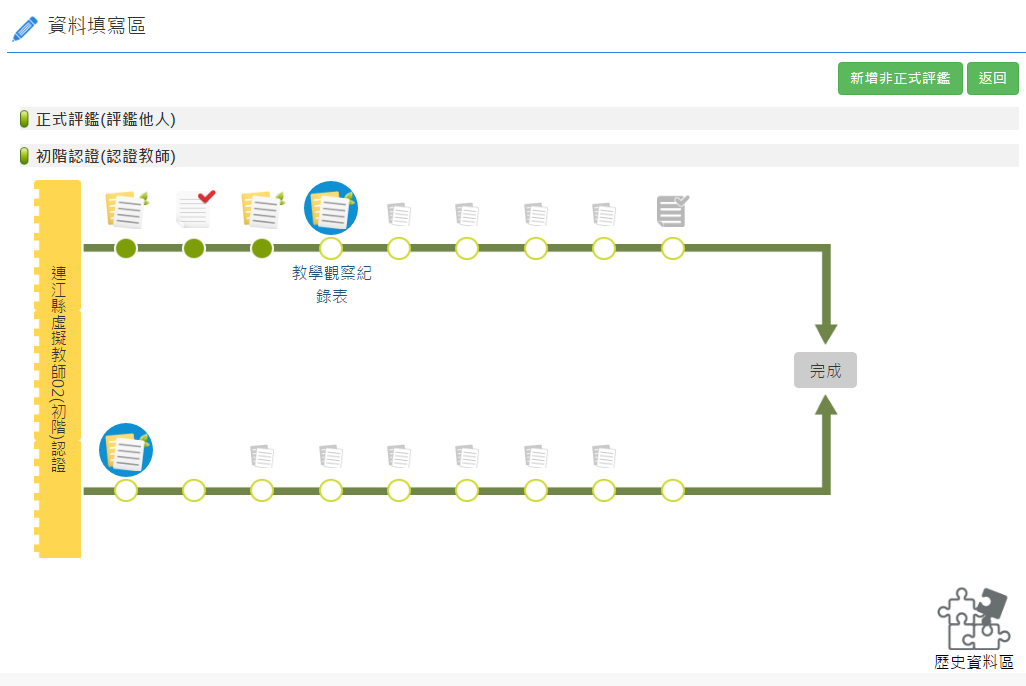 教師02填寫教學觀察紀錄表
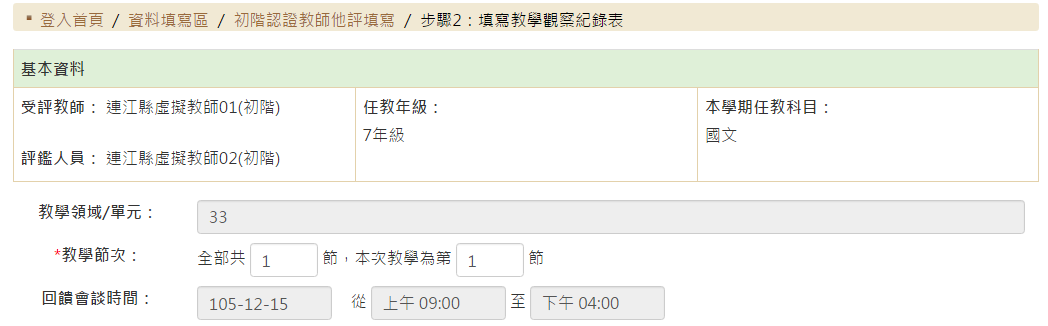 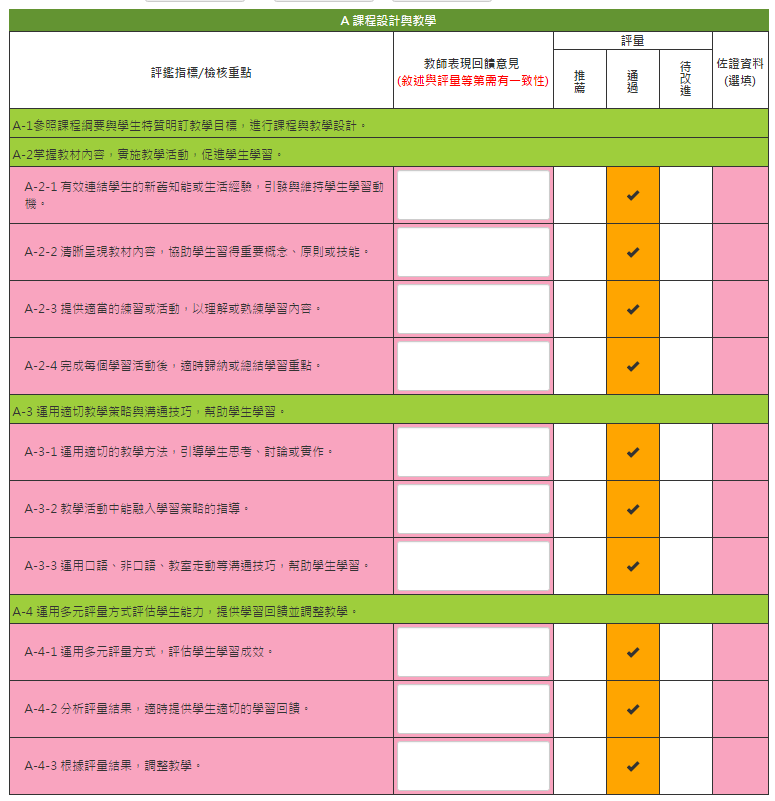 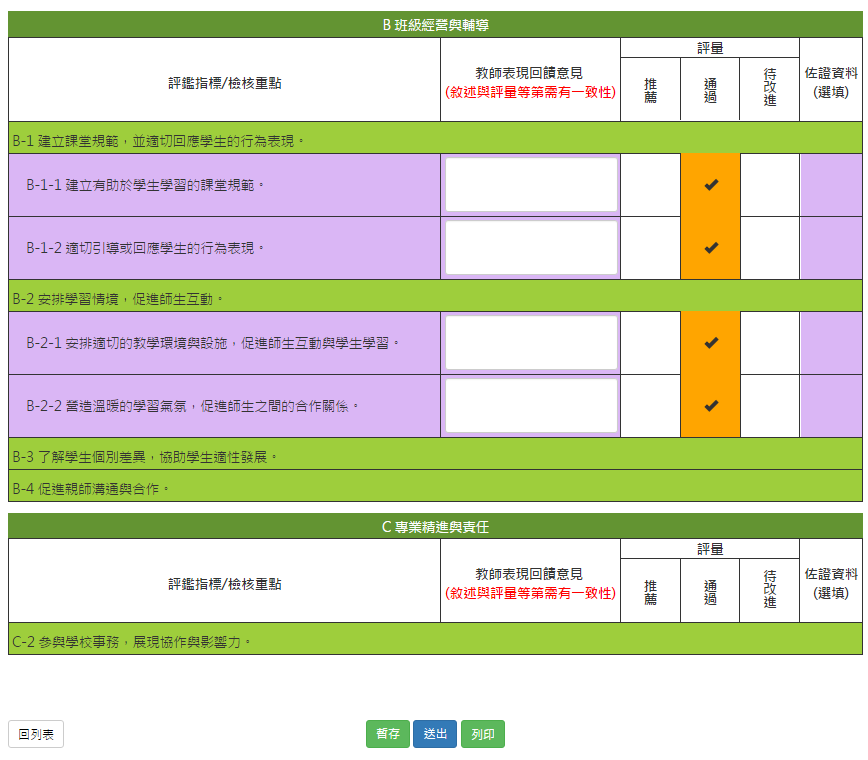 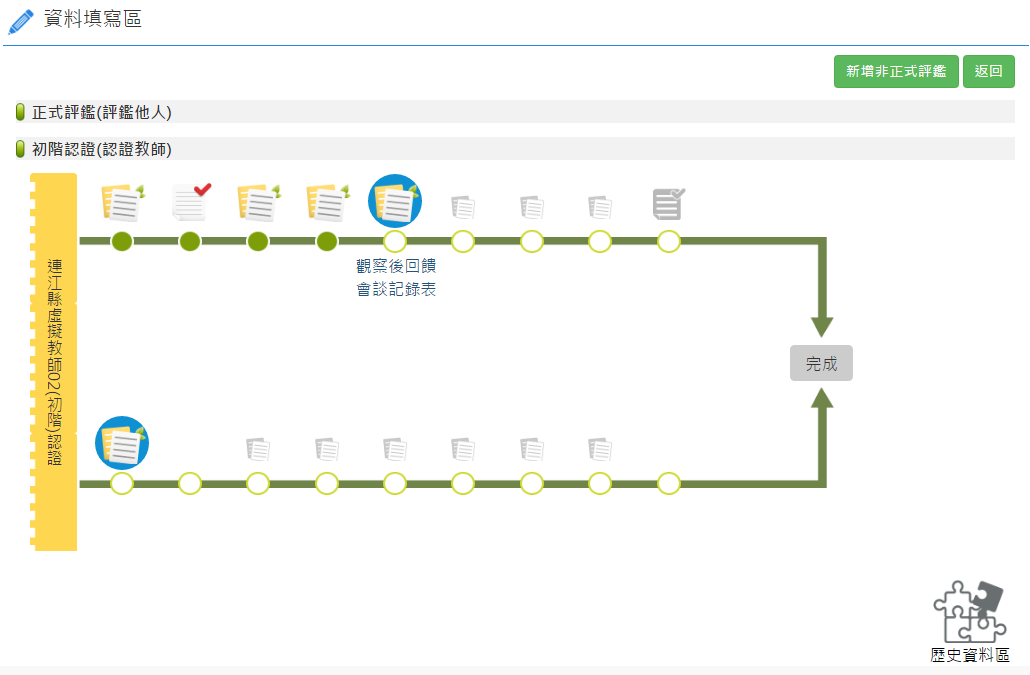 教師02填寫觀察後回饋會談錄表
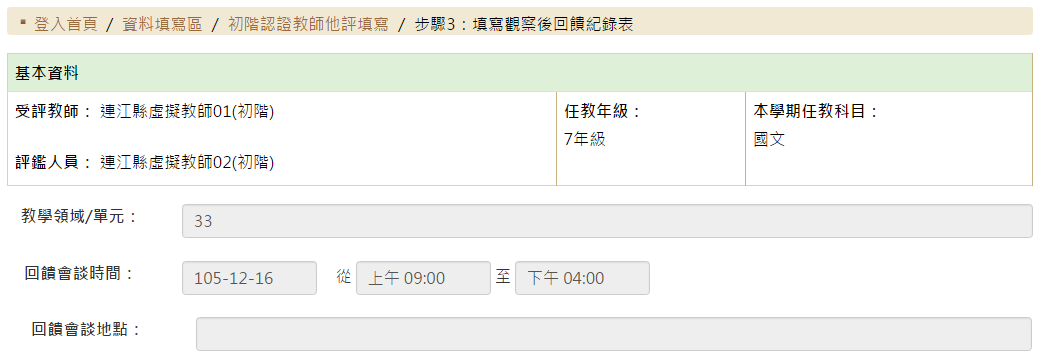 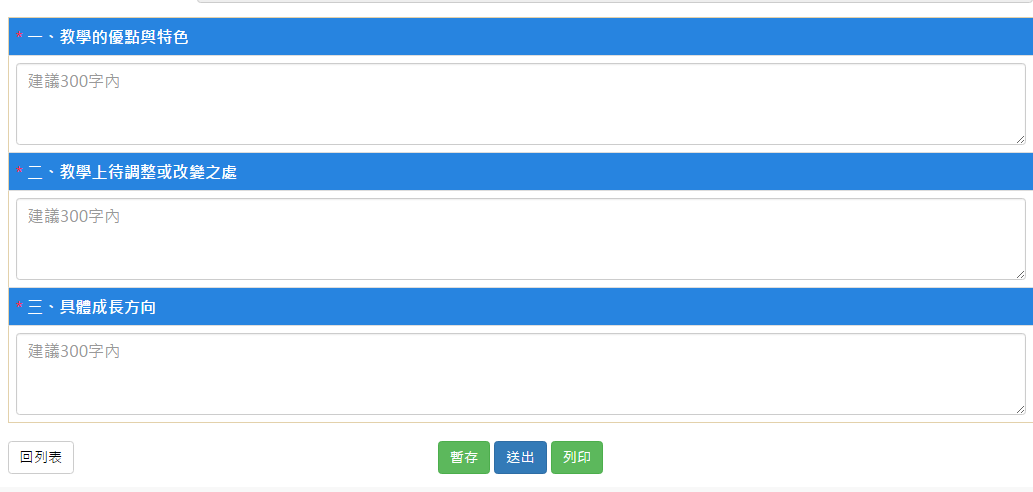 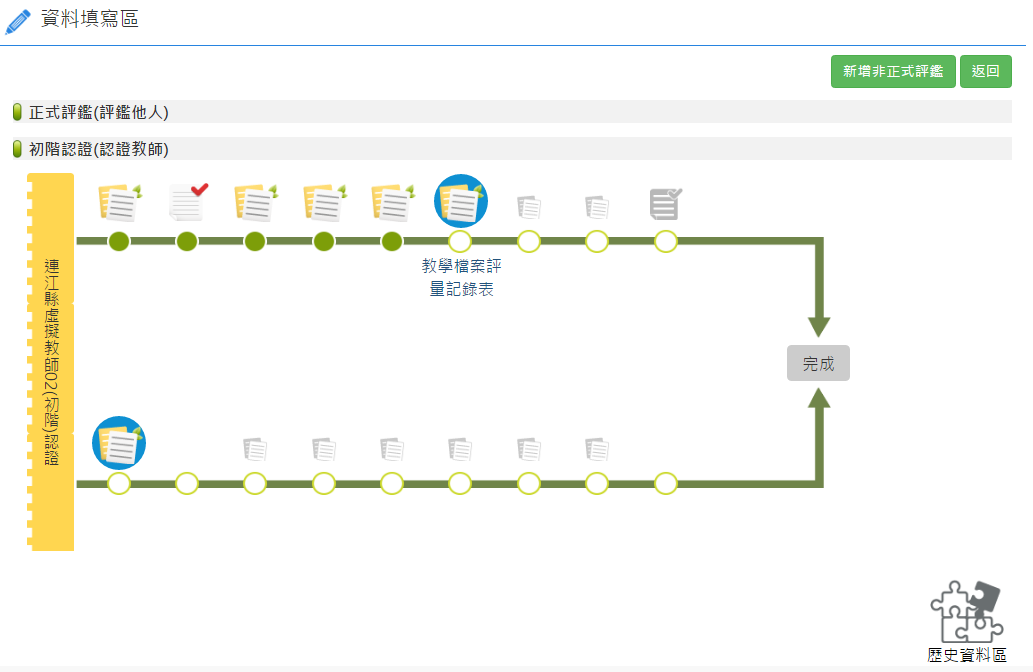 教師02填寫教學檔案評量紀錄表
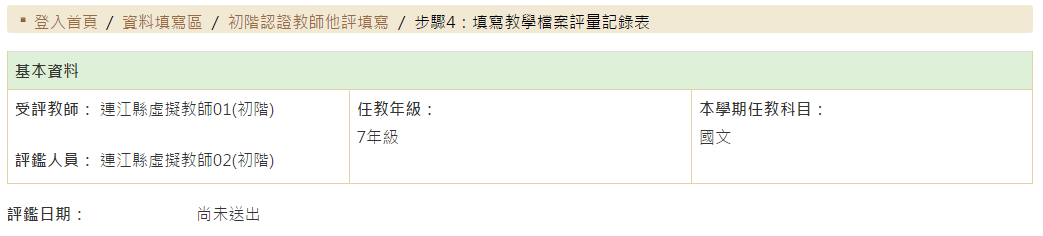 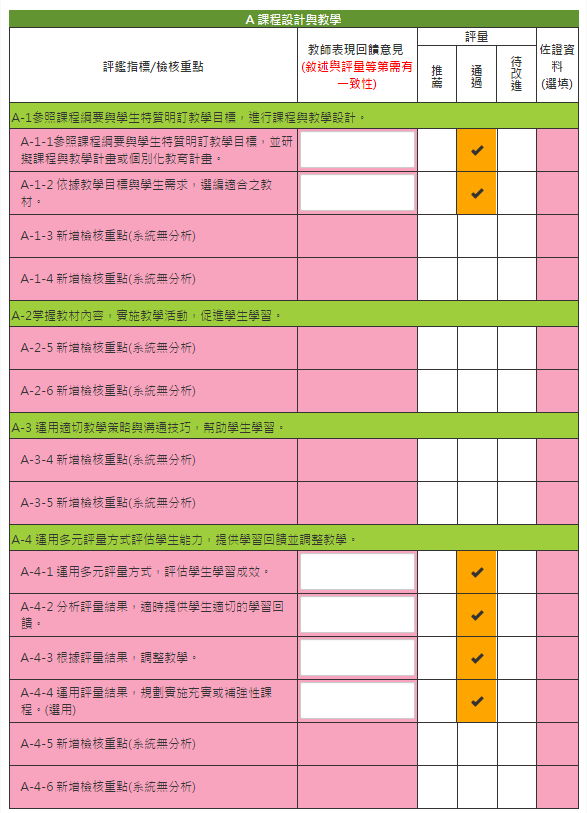 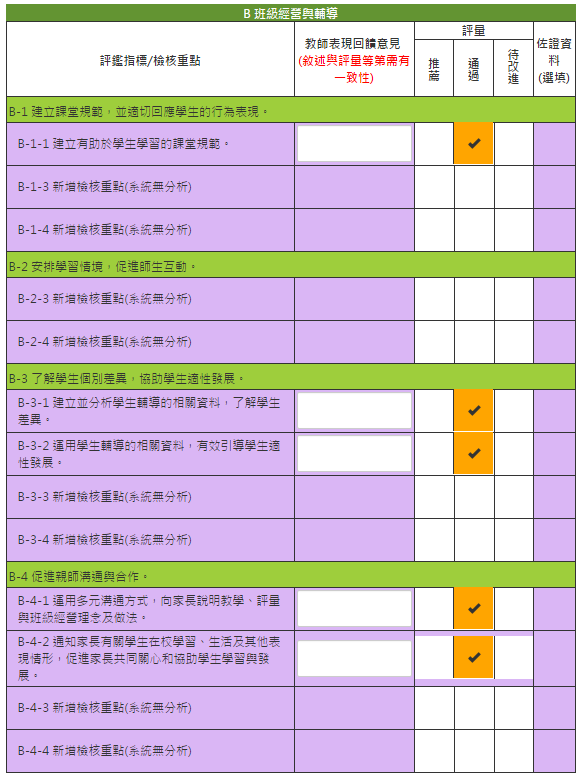 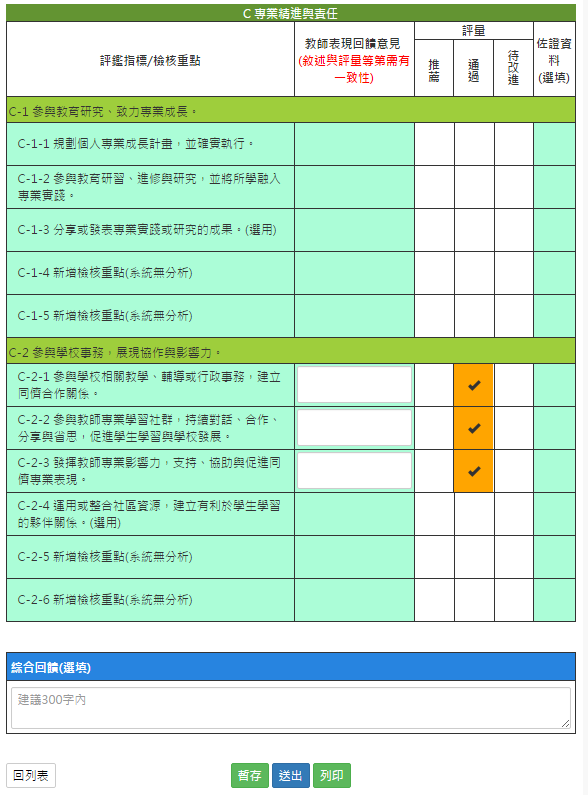 教師02填寫
綜合報告表
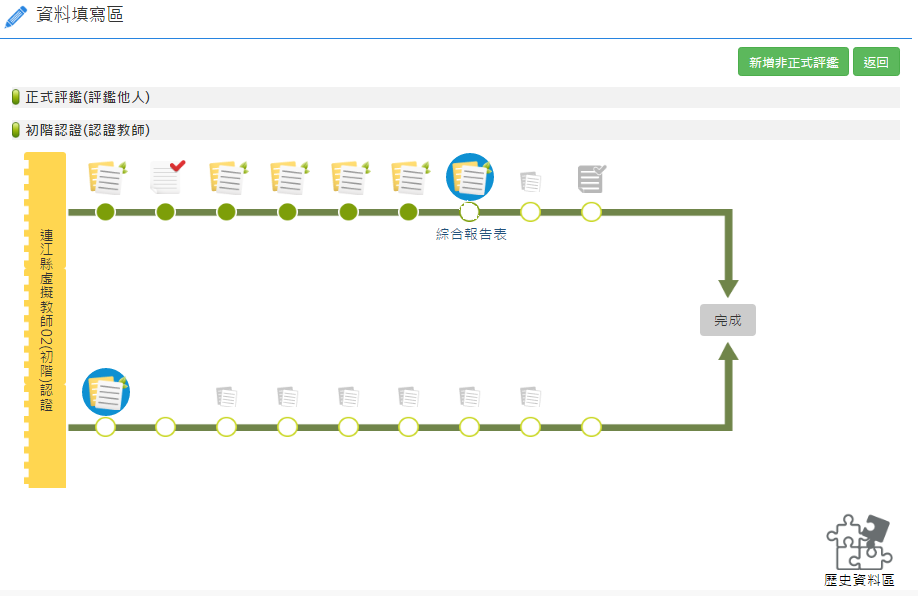 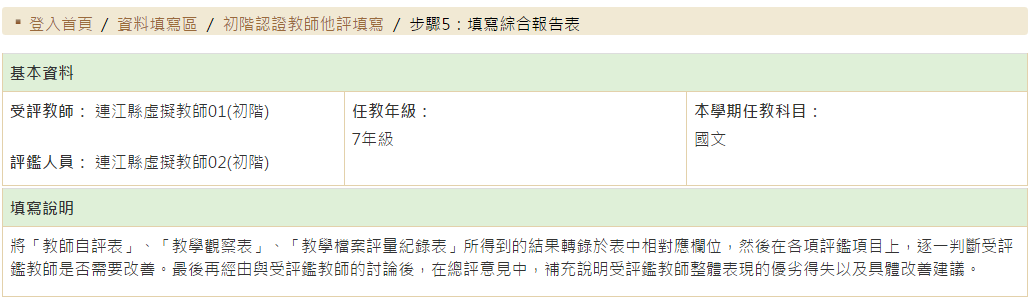 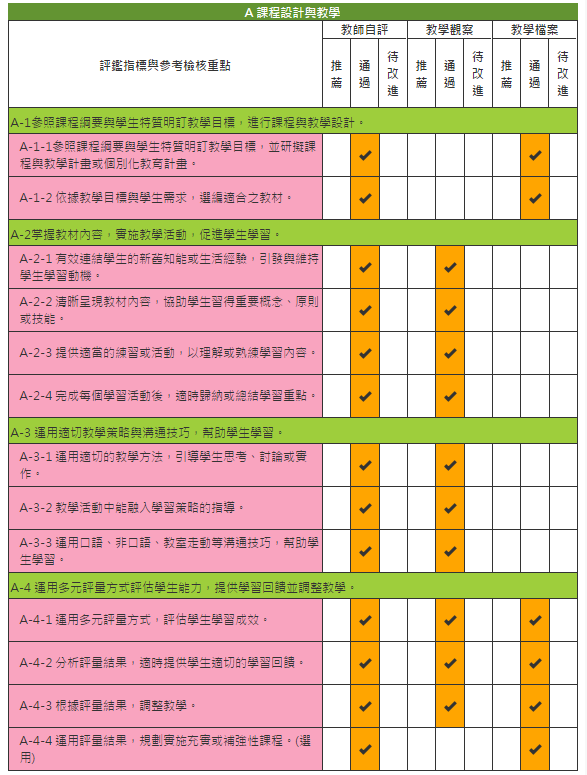 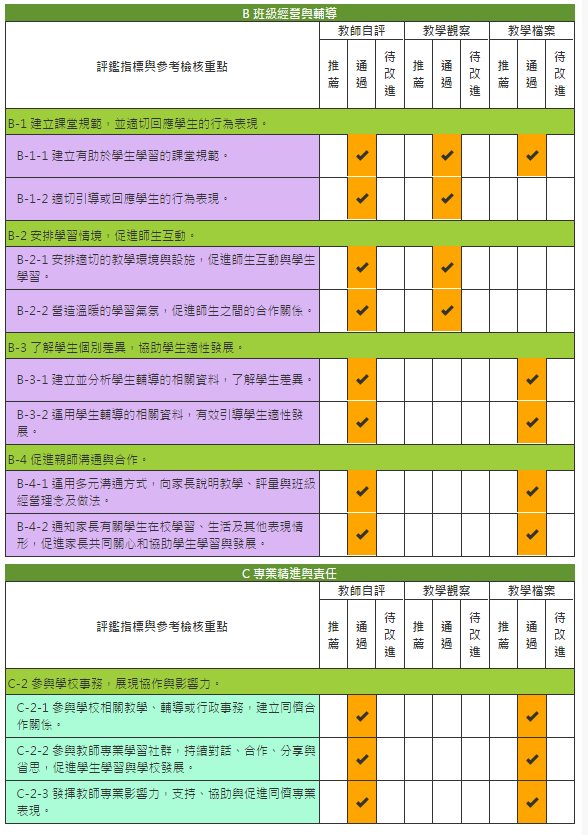 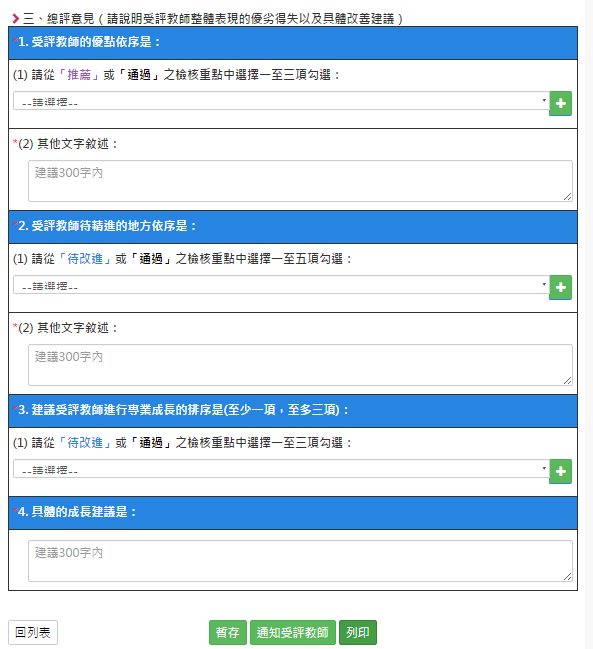 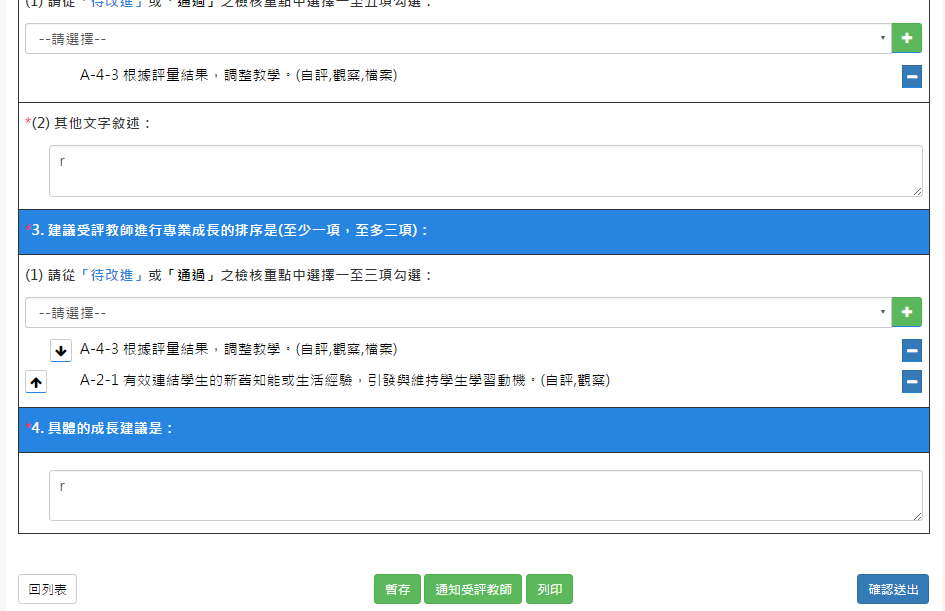 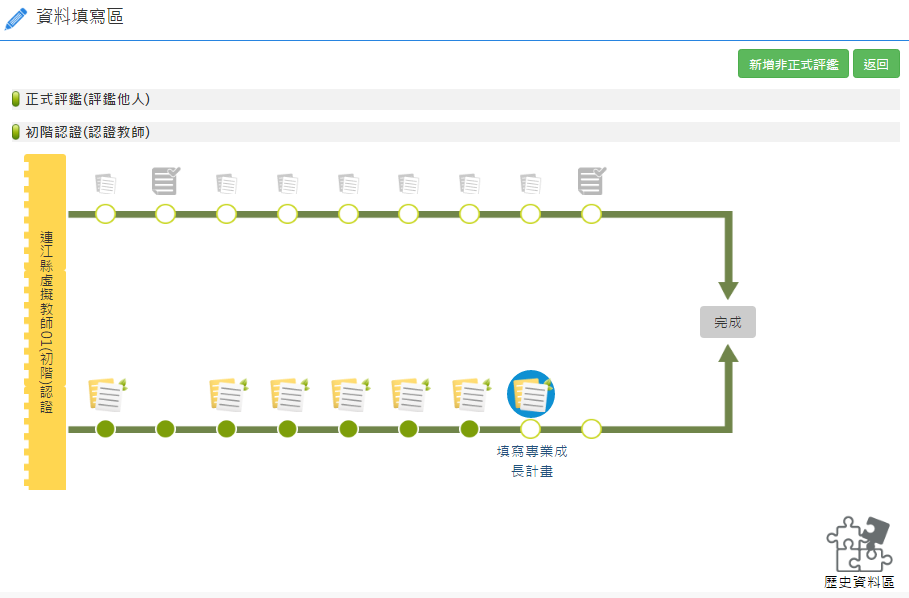 教師01填寫
專業成長計畫
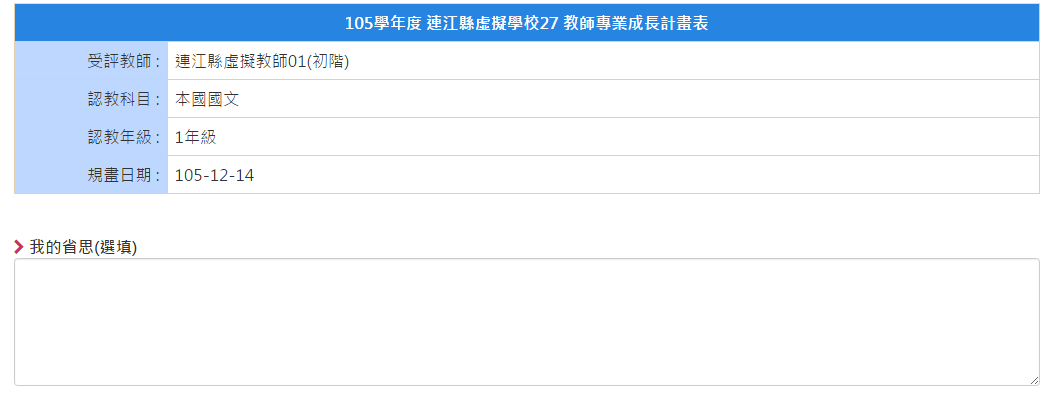 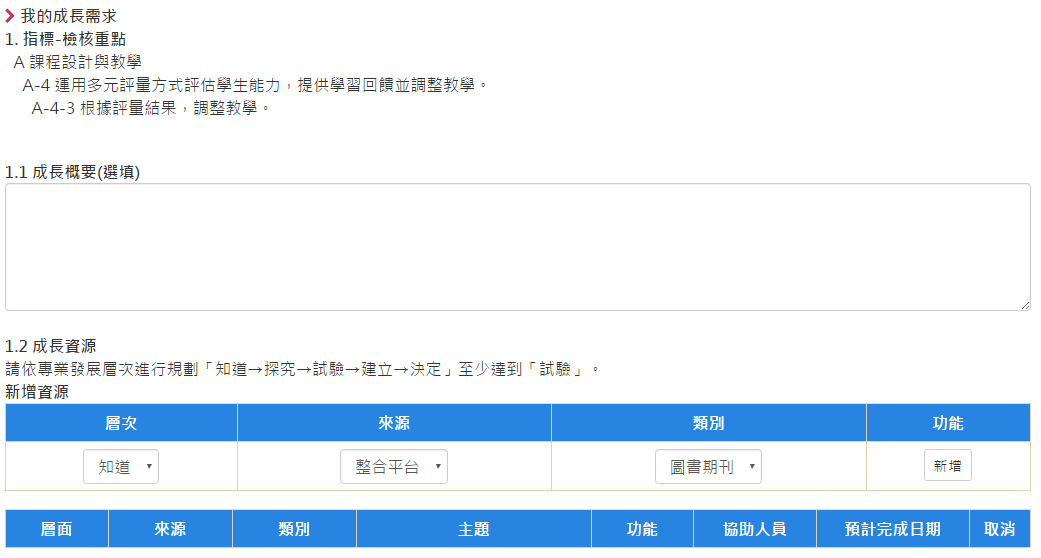 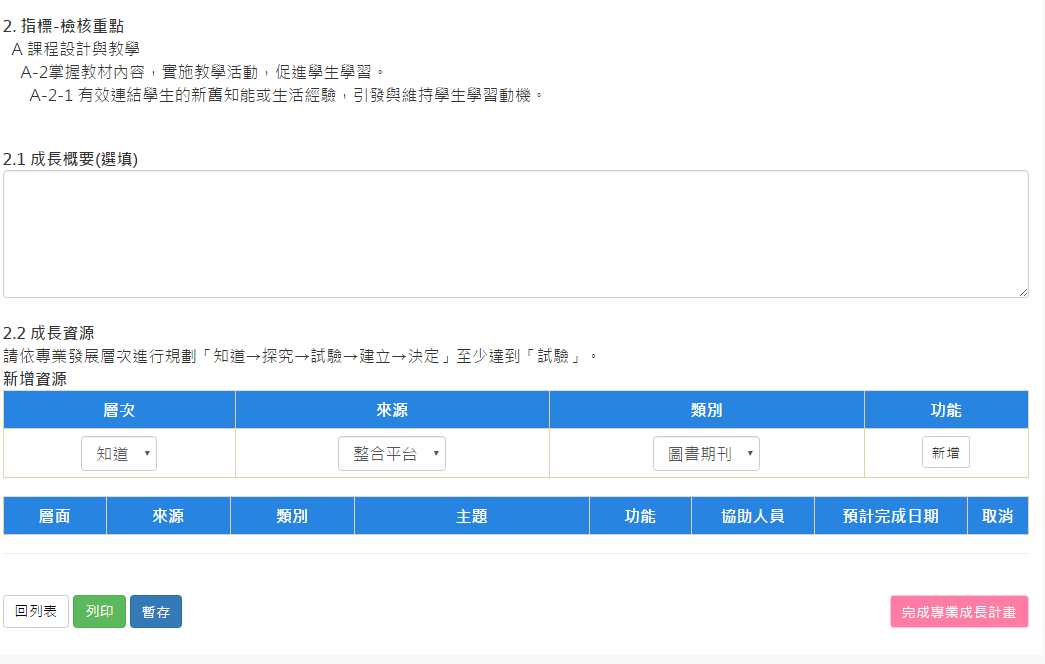 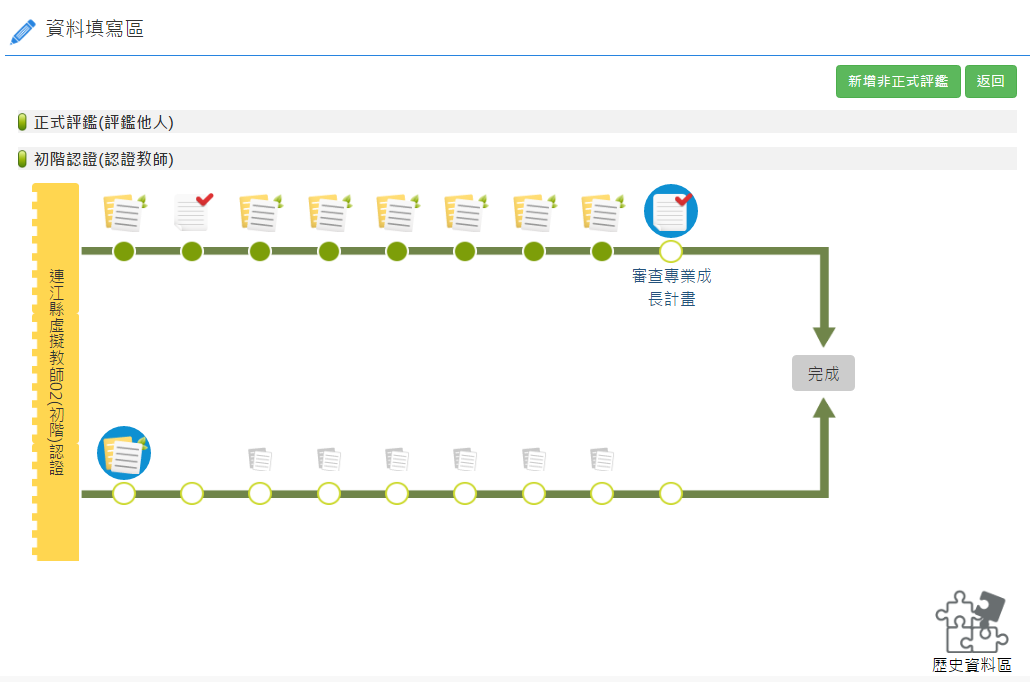 教師02審查教師01
專業成長計畫
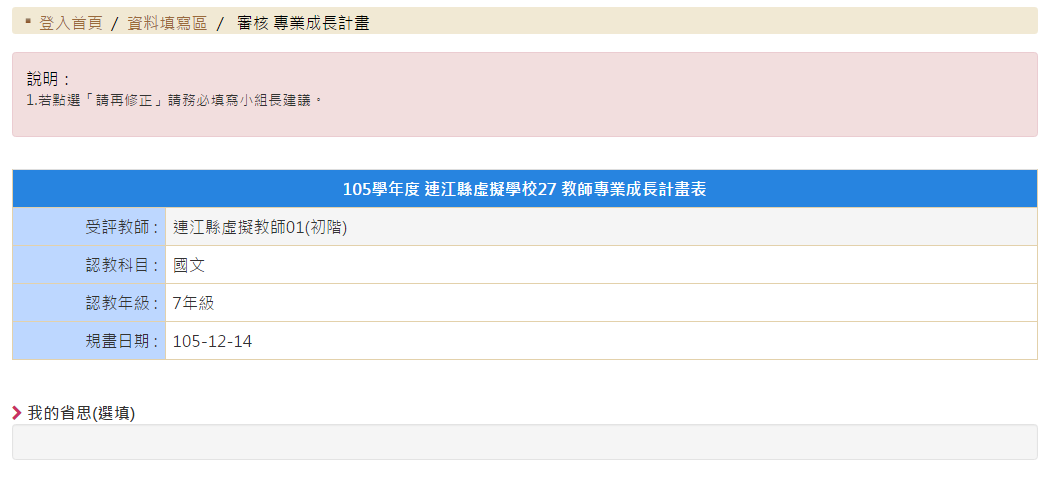 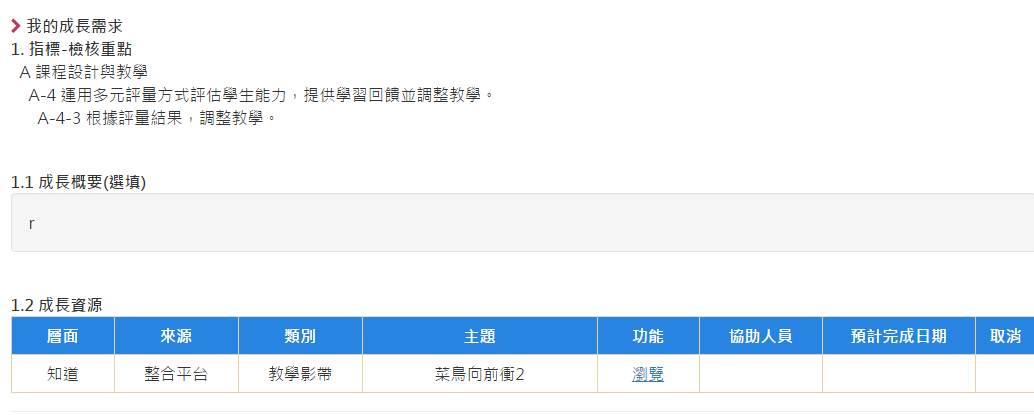 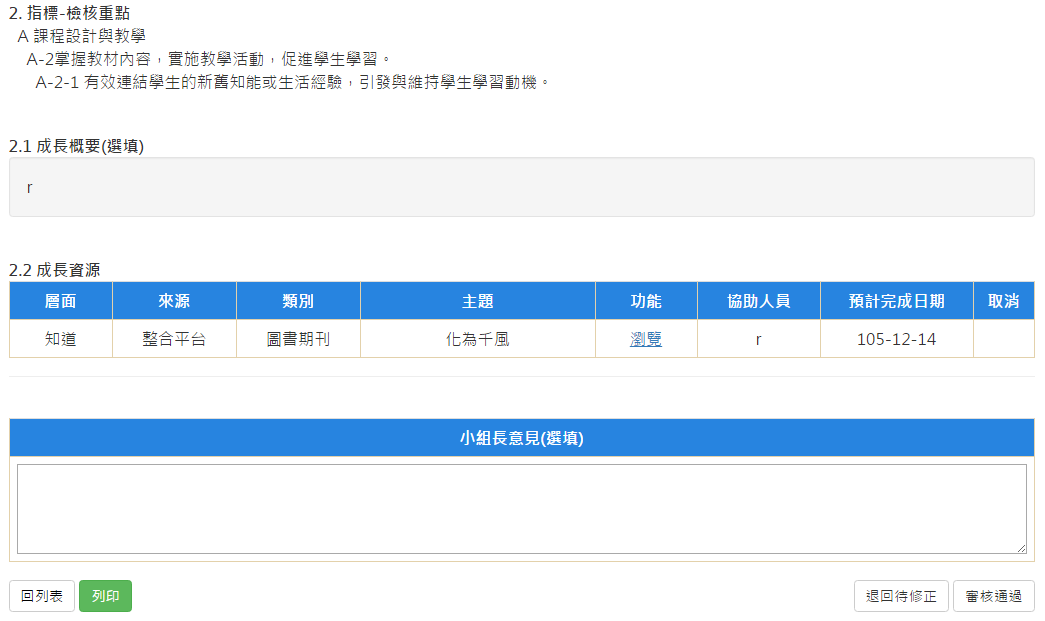 當教師01和教師02各自完成其初階認證後，會出現如下圖「完成」字樣。
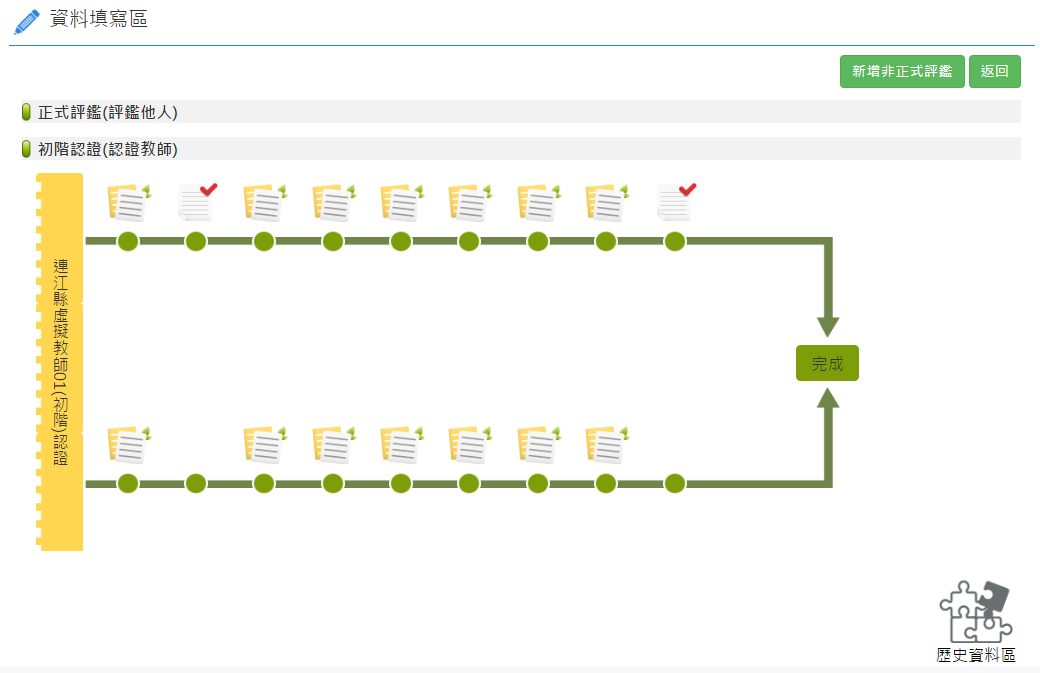 送出認證申請/查詢
初階認證資料/狀態查詢
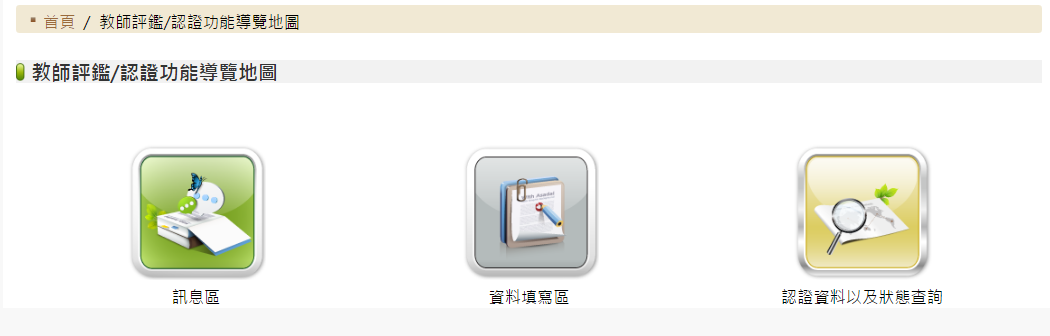 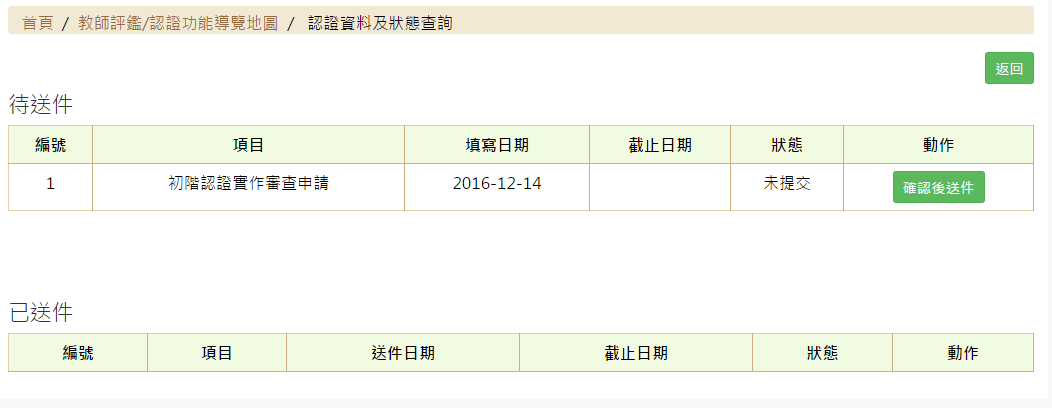 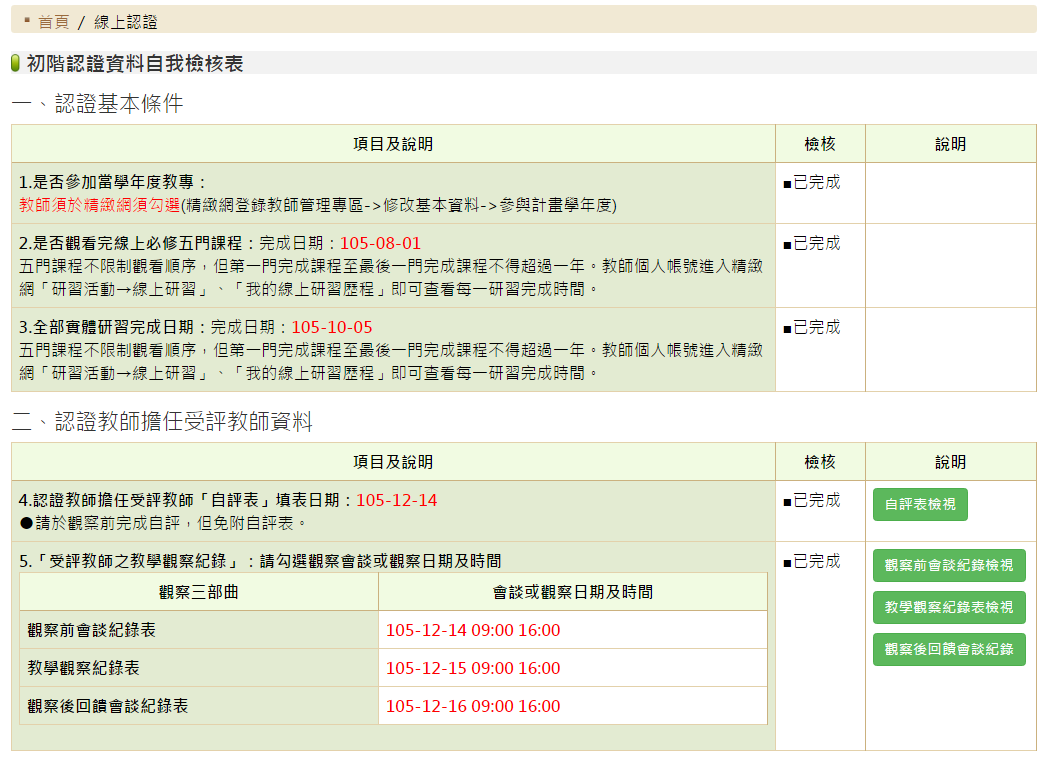 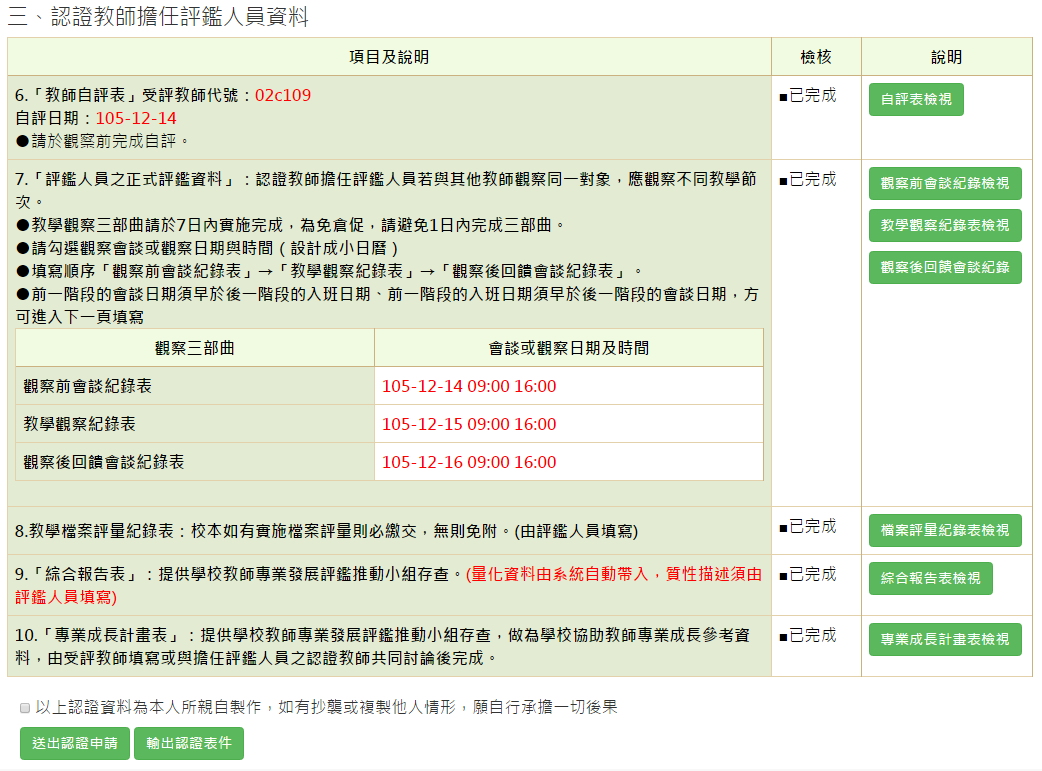 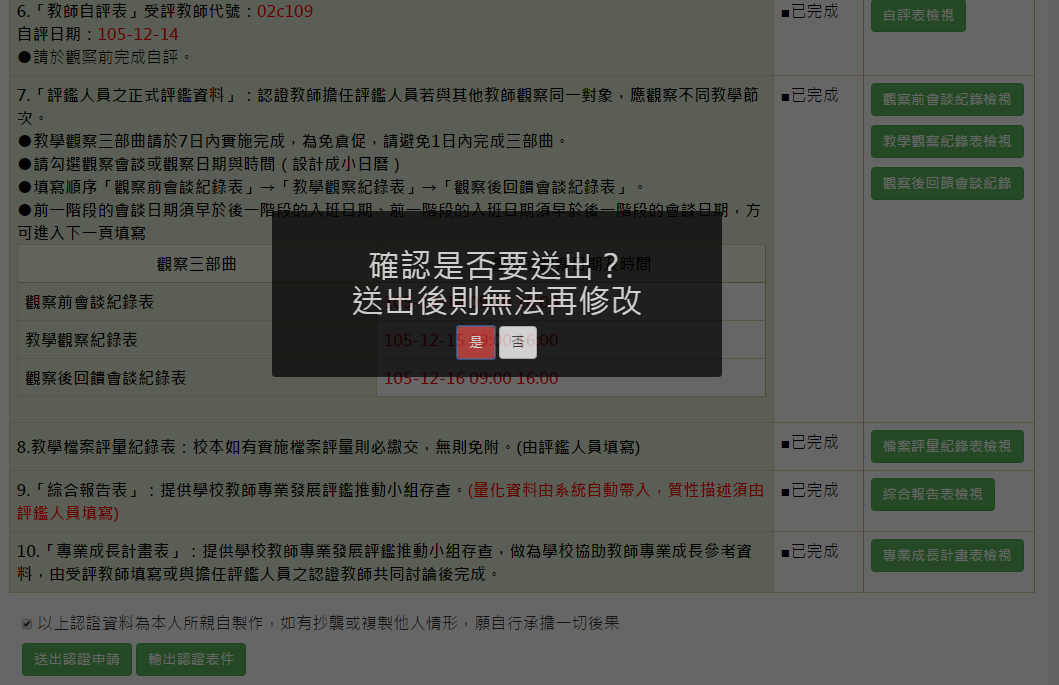 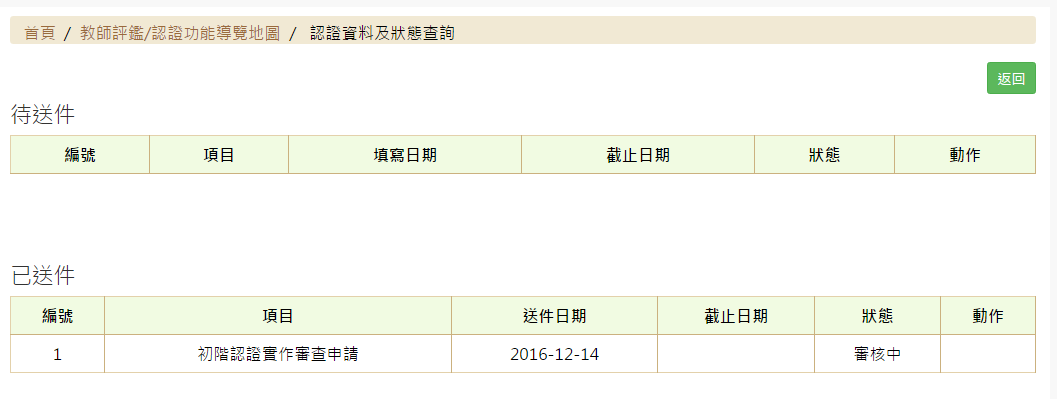 教師端-進階認證
假設教師03和教師05配對
教師05填寫自評表
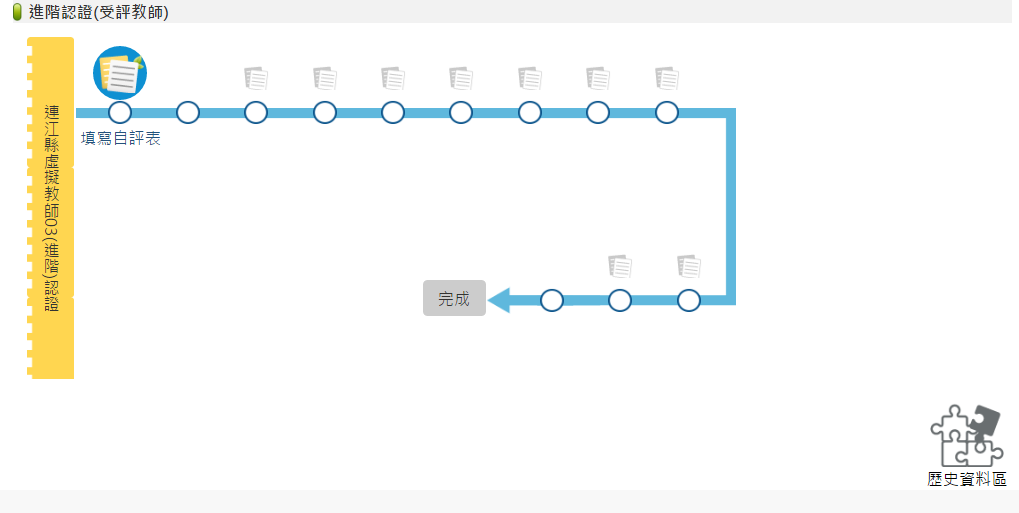 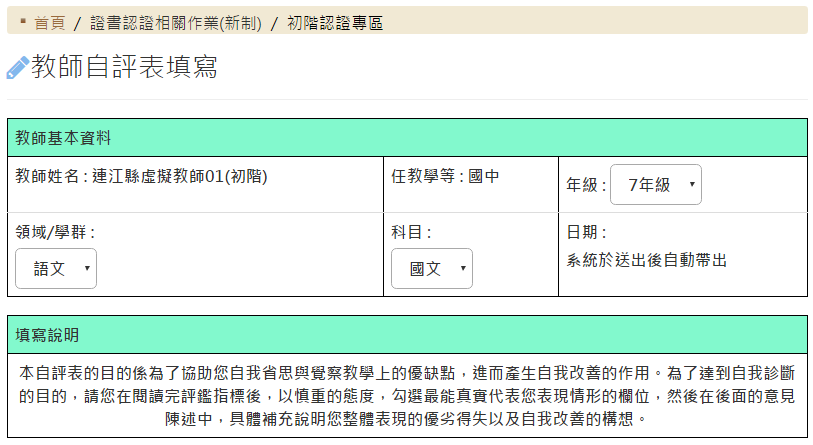 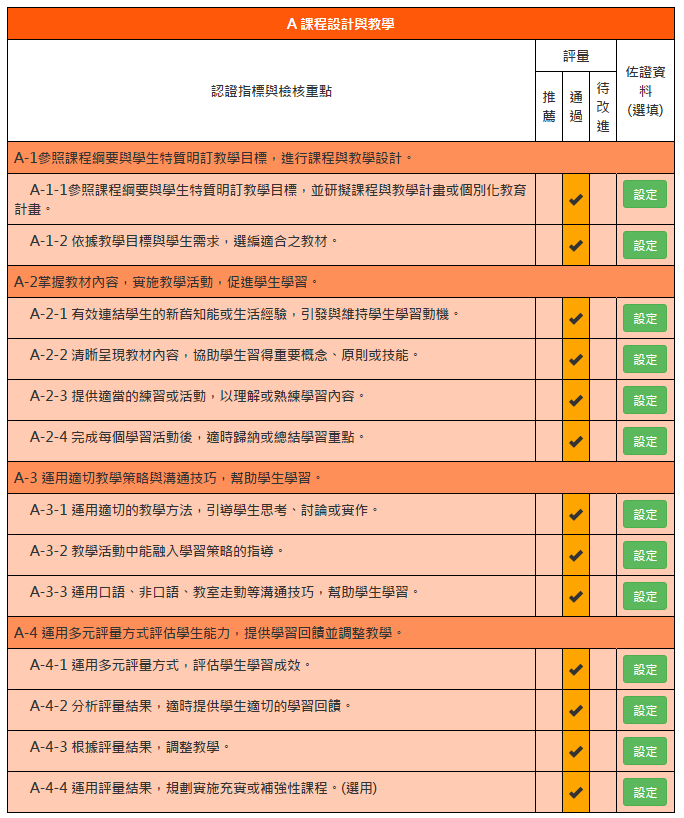 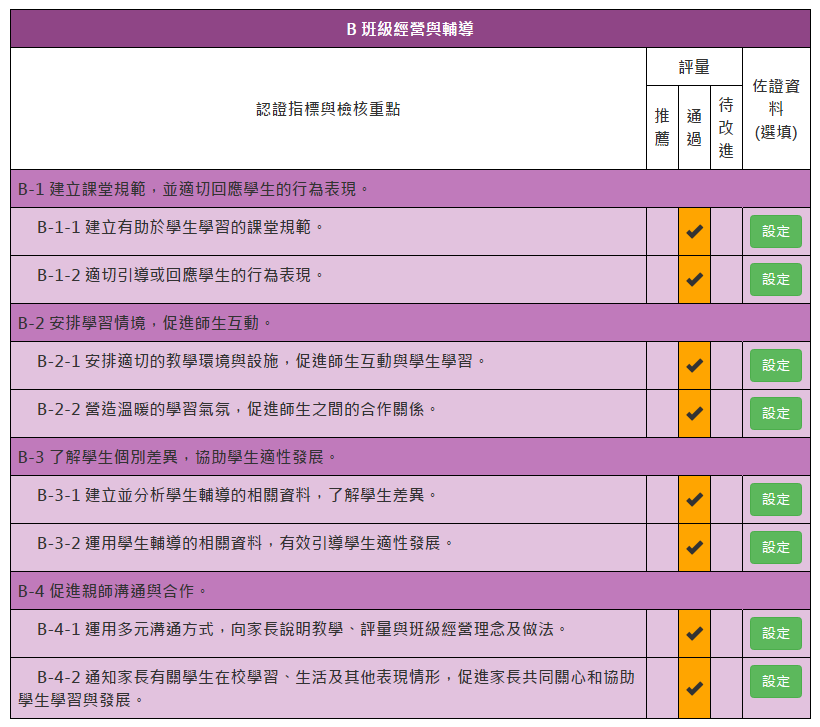 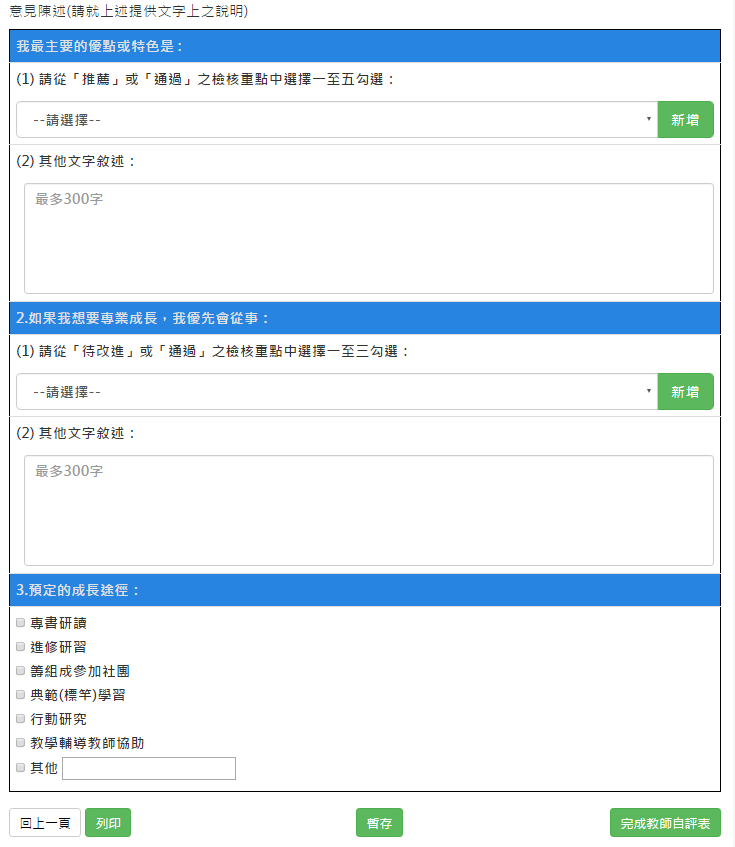 教師03審查教師05自評表
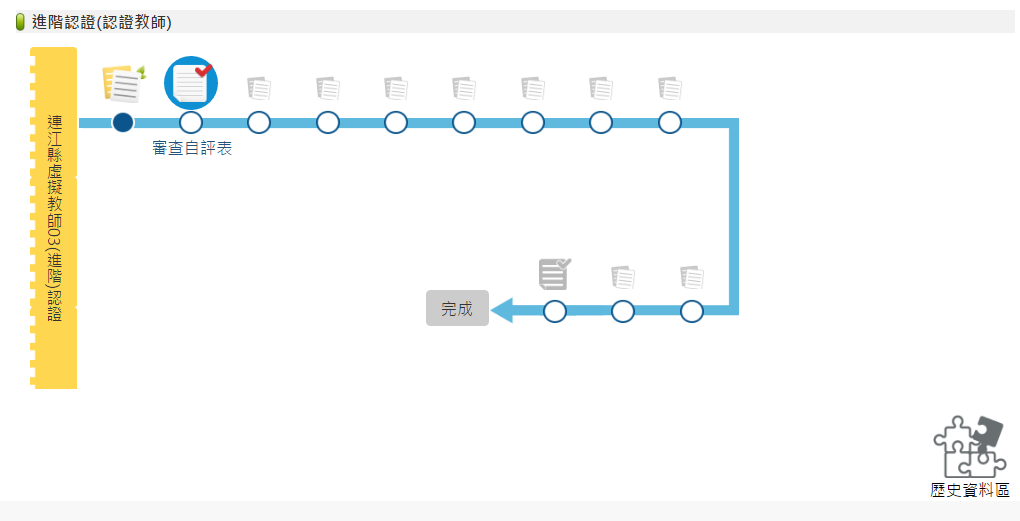 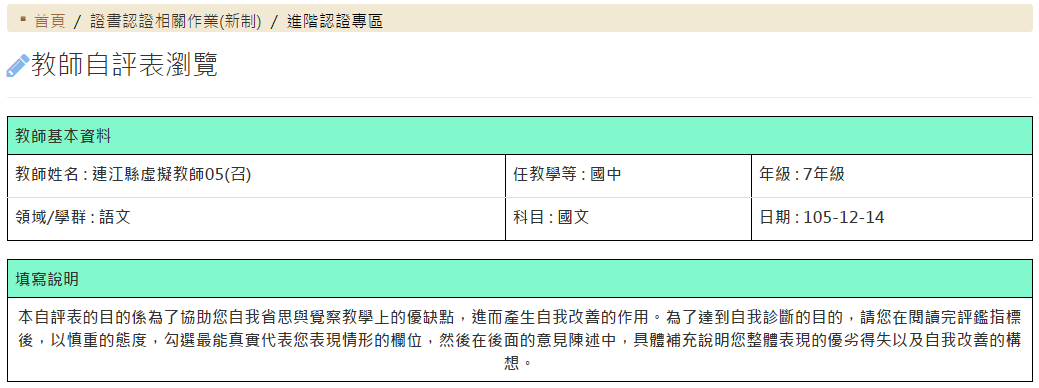 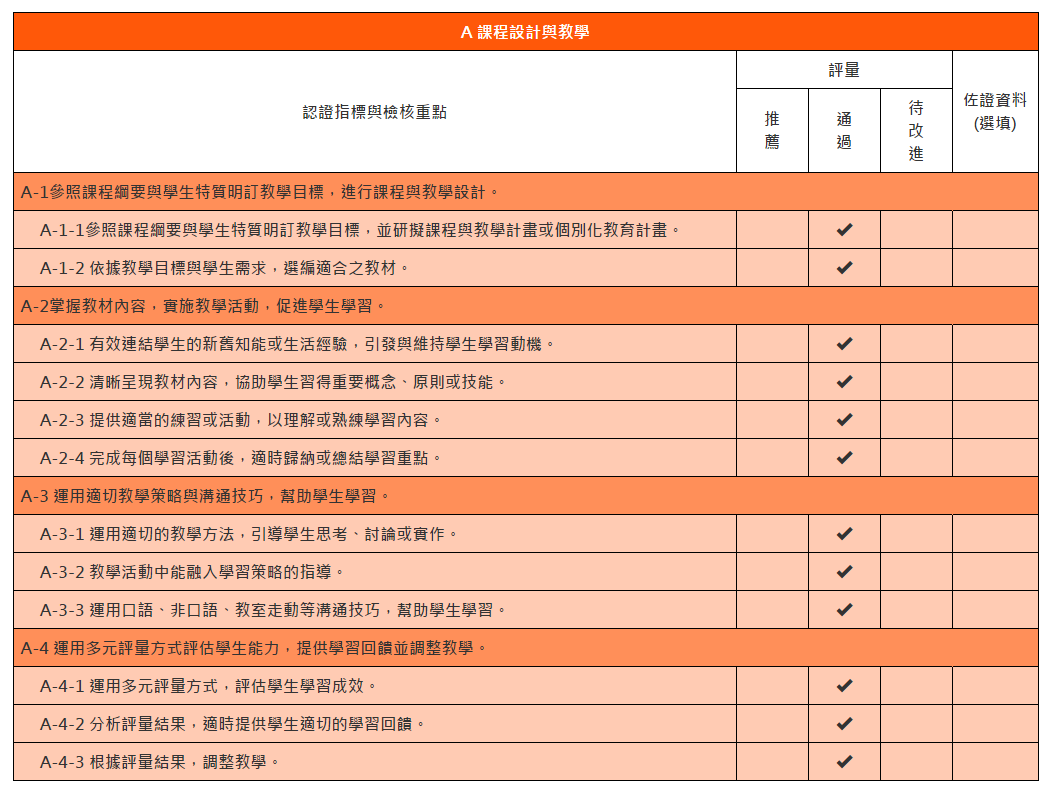 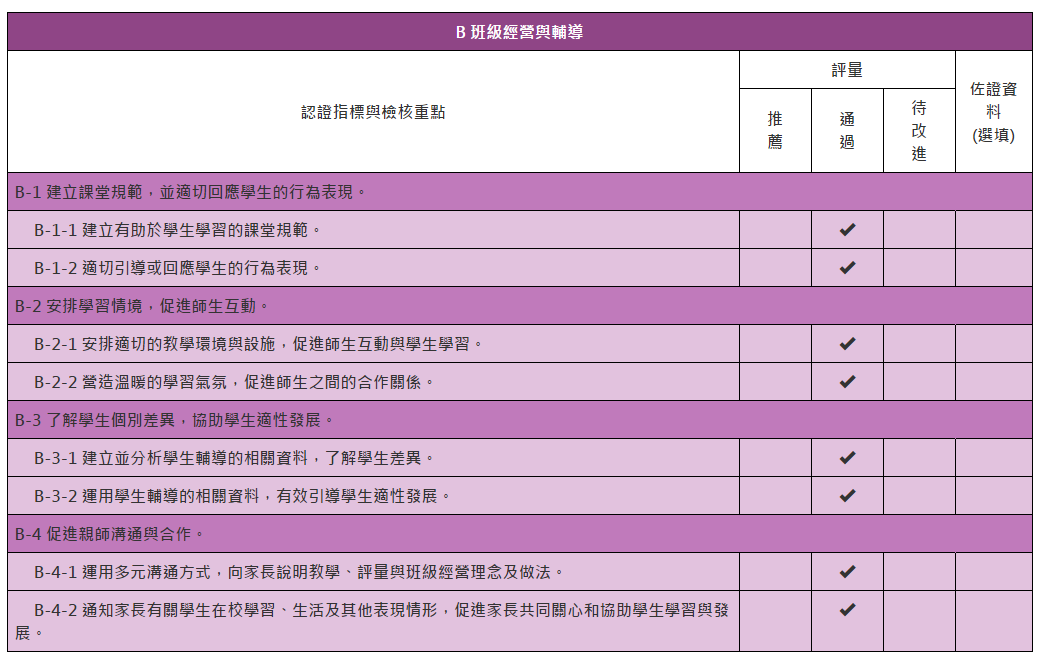 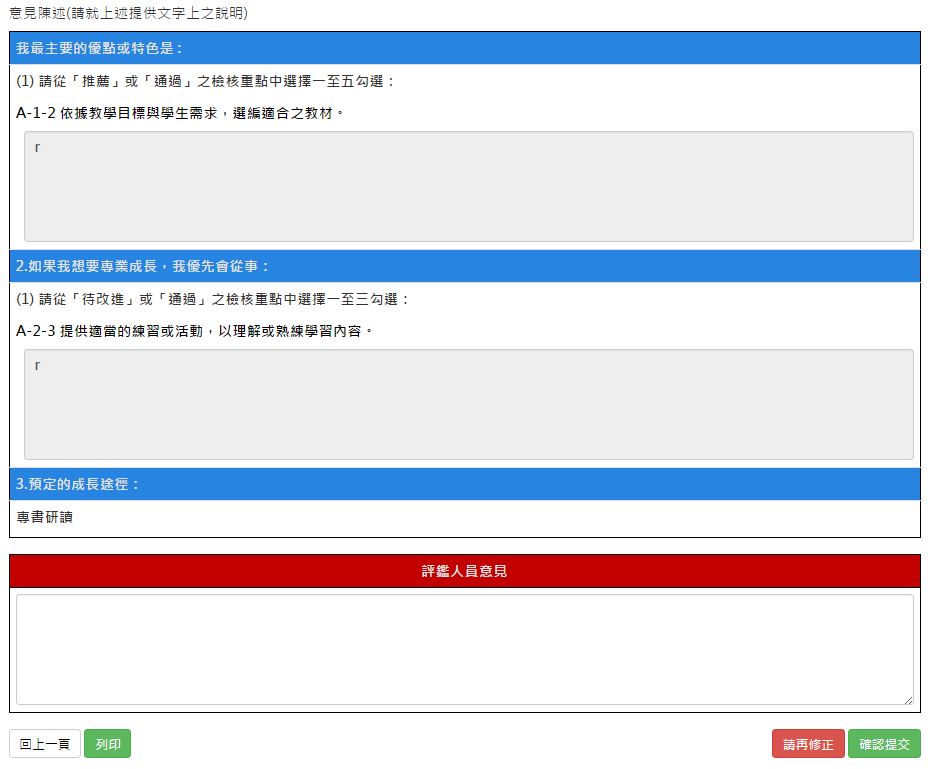 教師03填寫第一次觀察前會談紀錄表
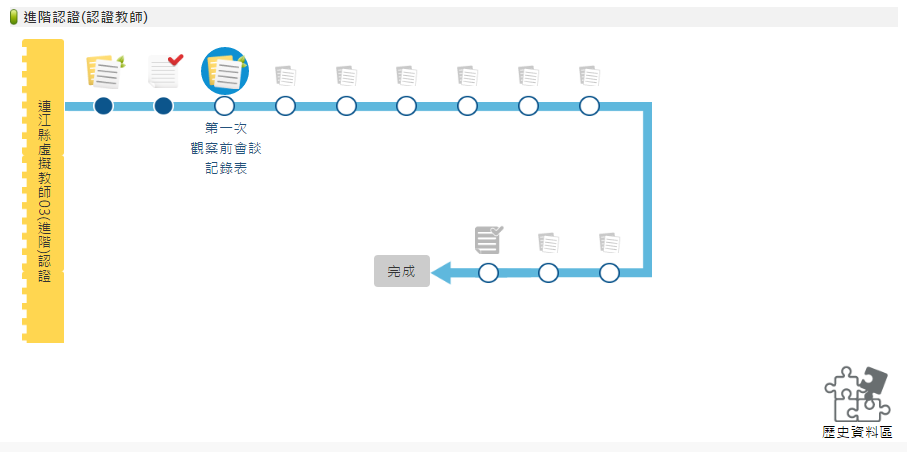 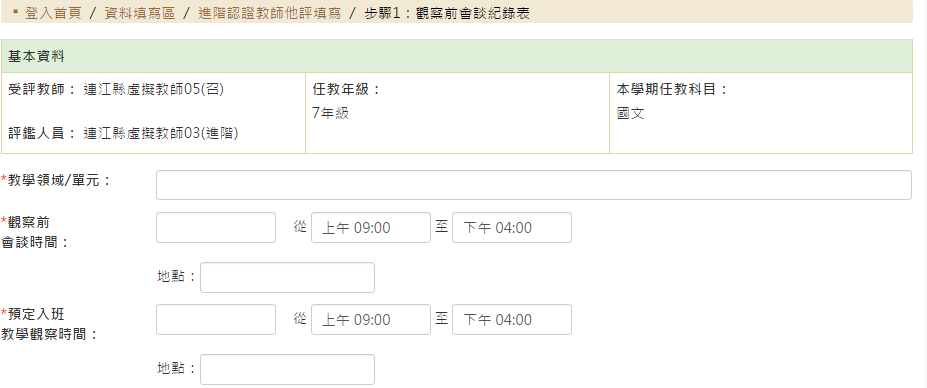 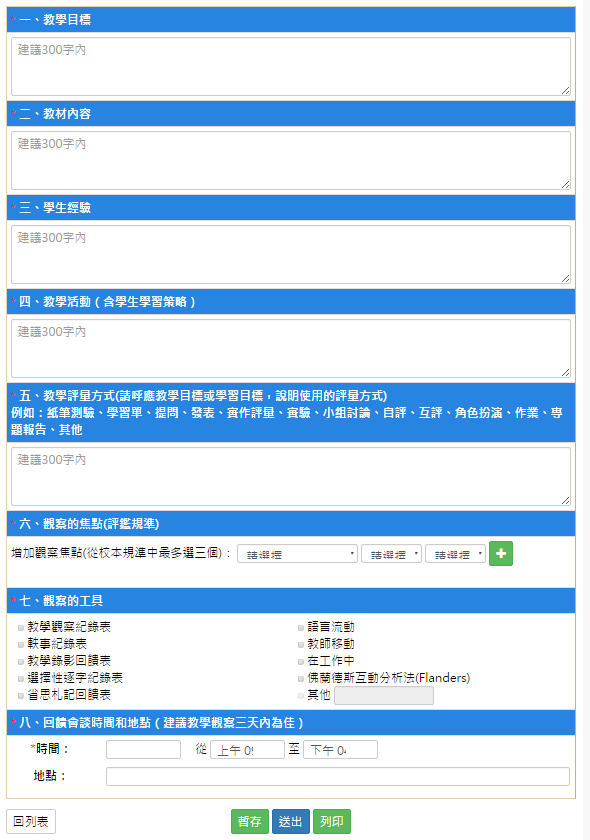 教師03填寫第一次教學觀察紀錄表
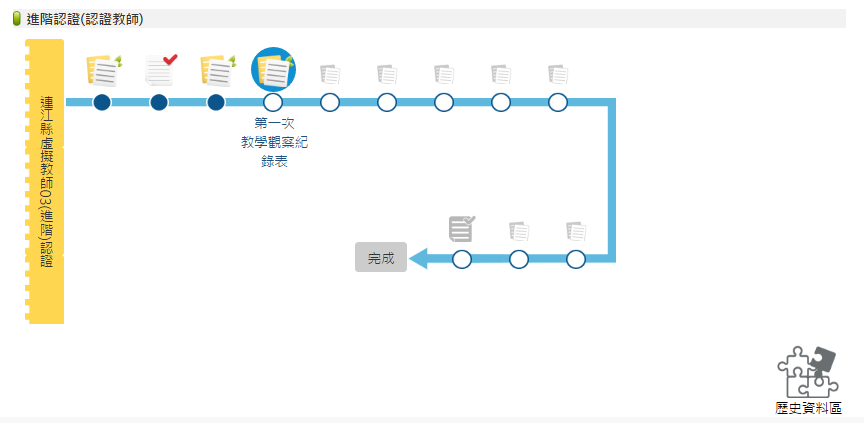 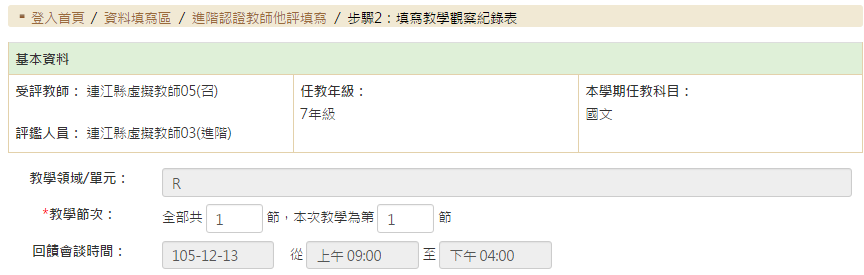 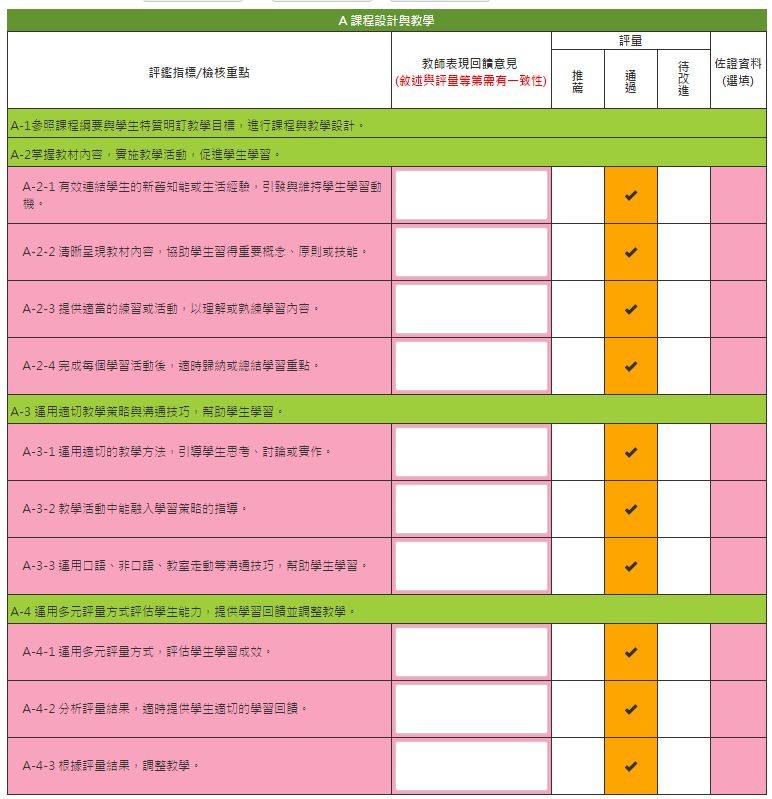 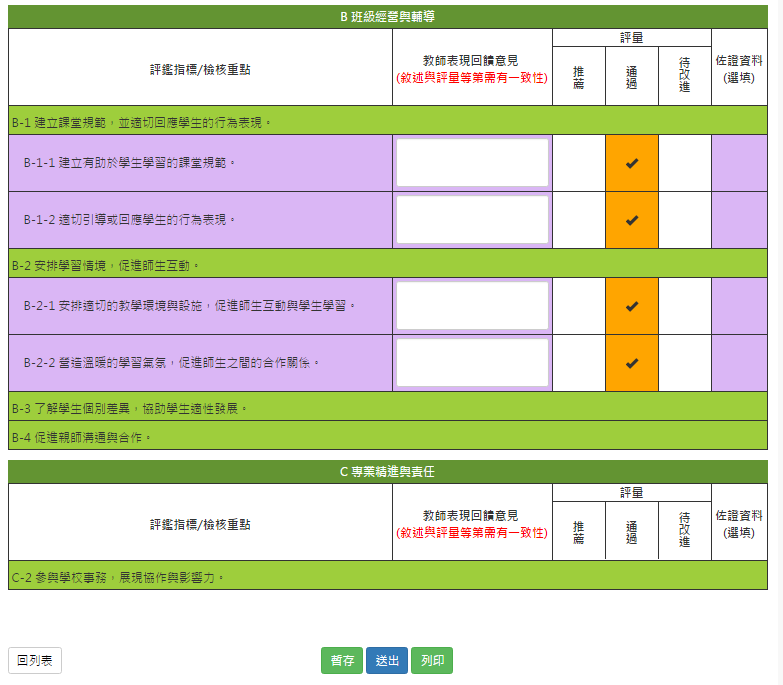 教師03填寫第一次觀察後回饋會談紀錄表
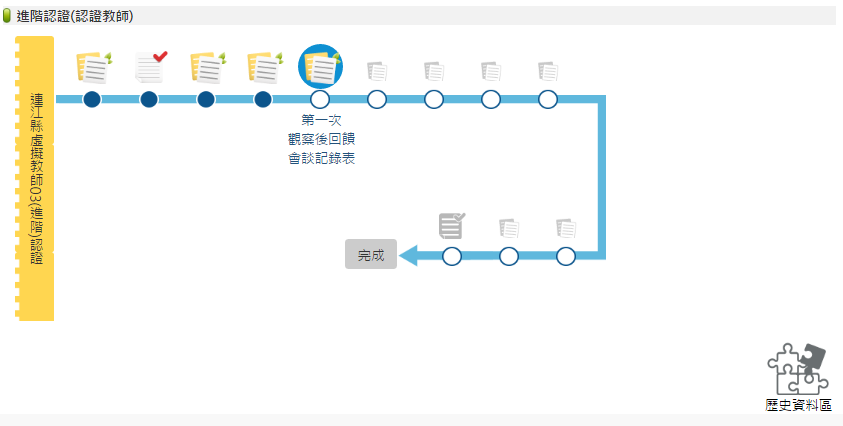 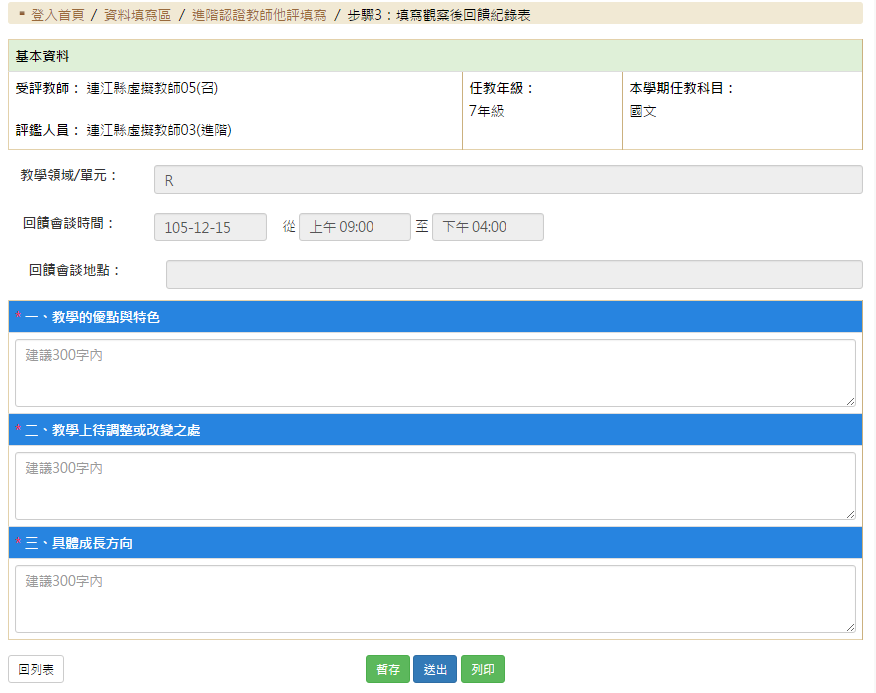 教師03填寫第二次觀察前會談紀錄表
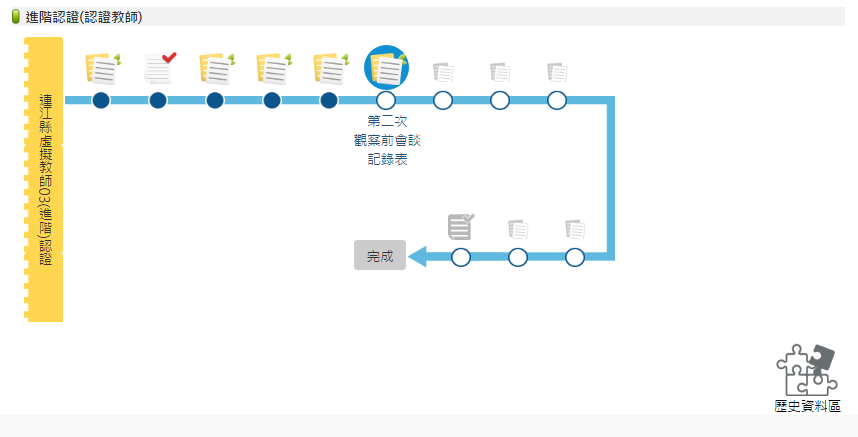 按此可更換第二位受評教師
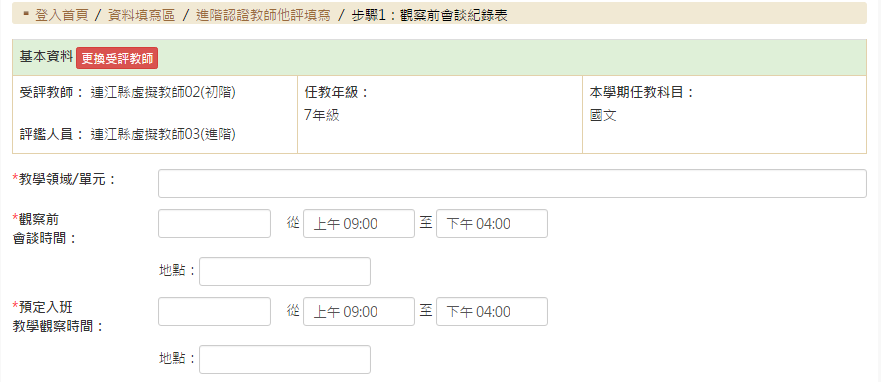 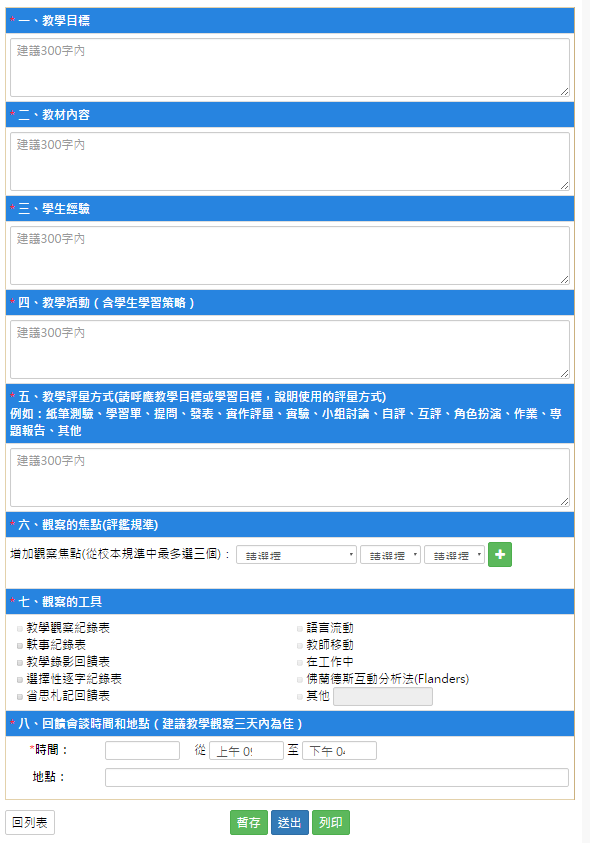 教師03填寫第二次觀察工具
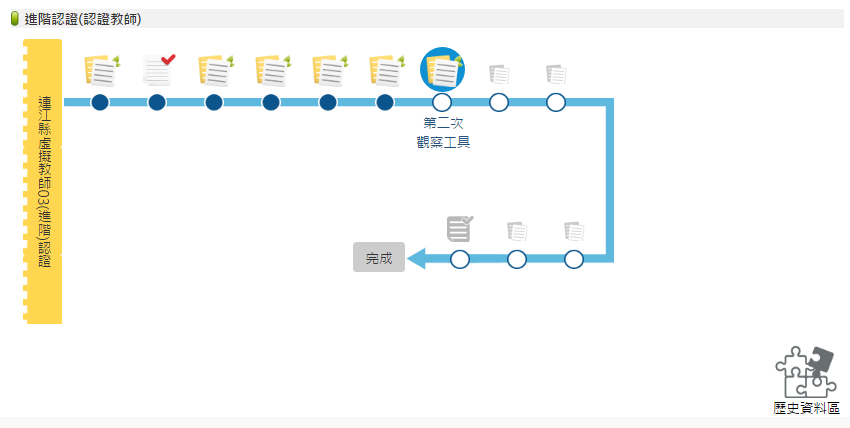 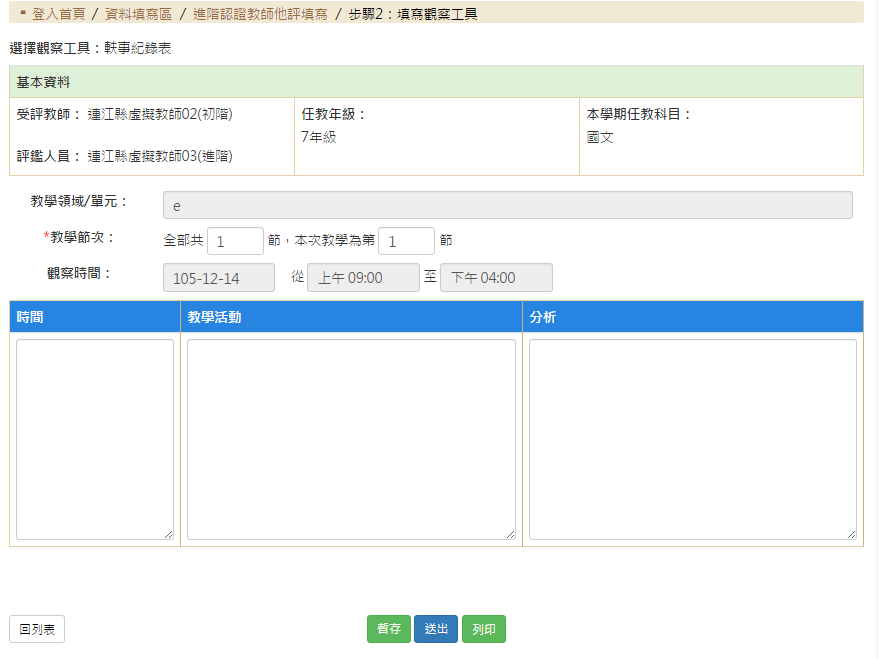 教師03填寫第二次觀察後回饋會談紀錄表
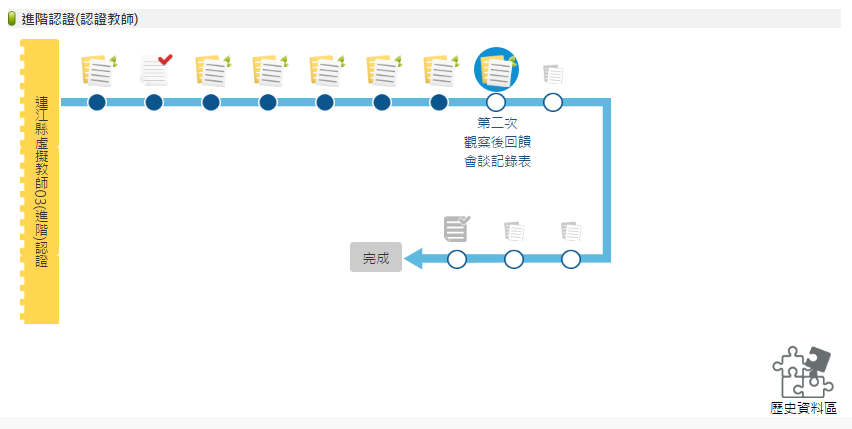 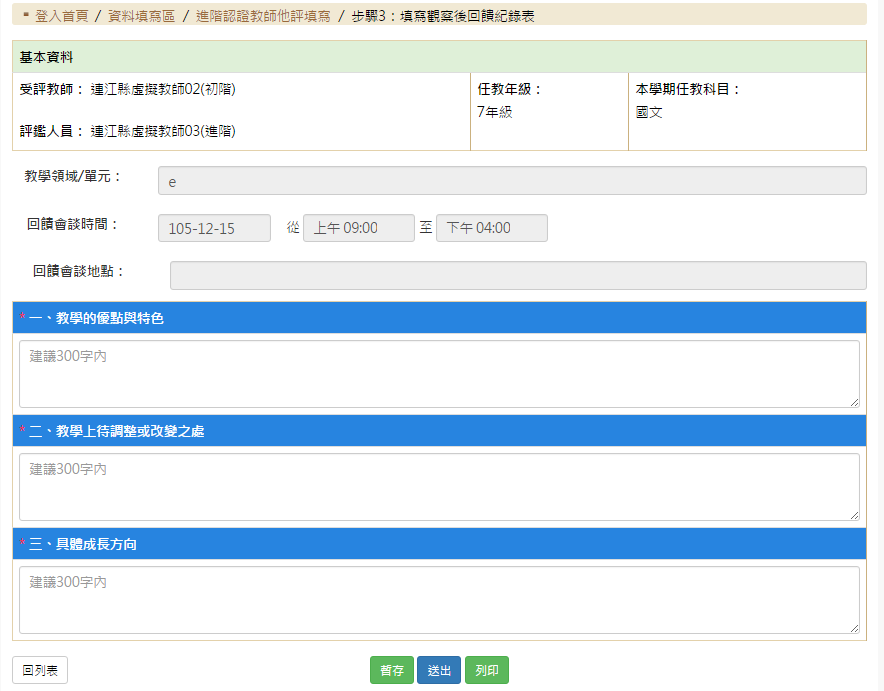 教師03填寫教學檔案評量紀錄表
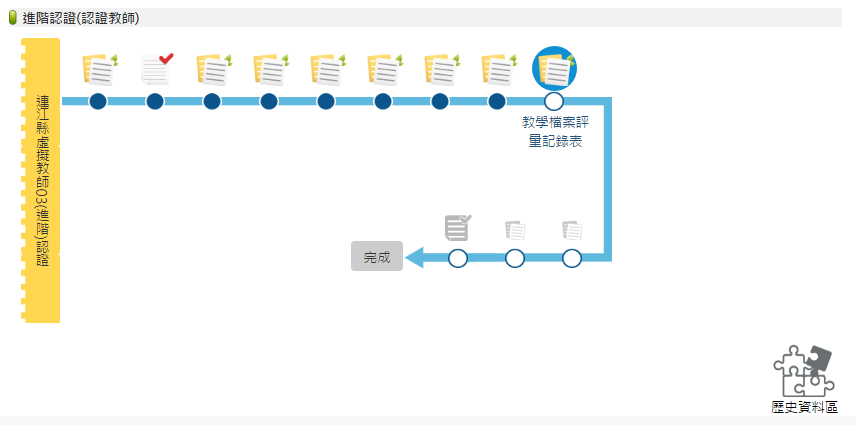 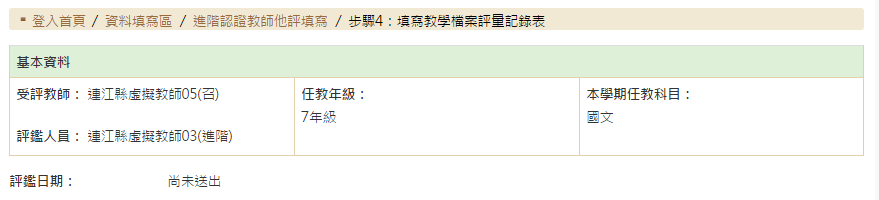 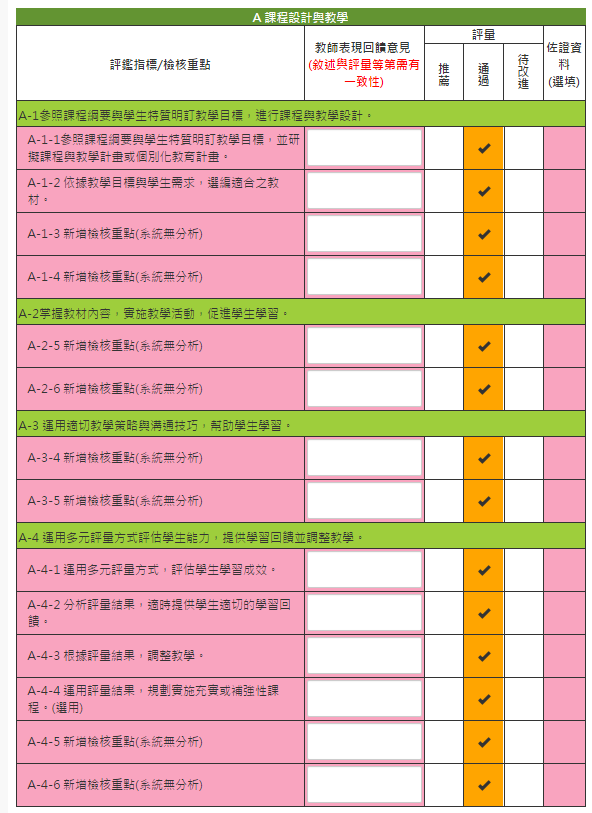 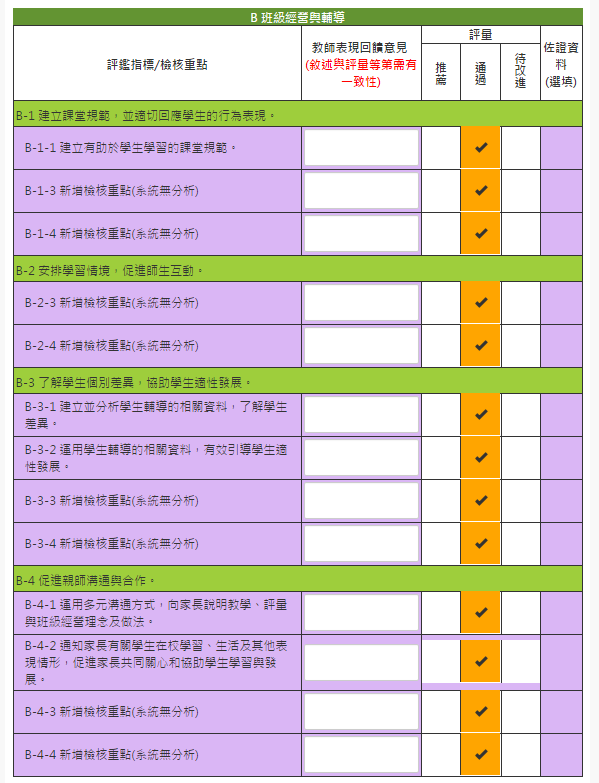 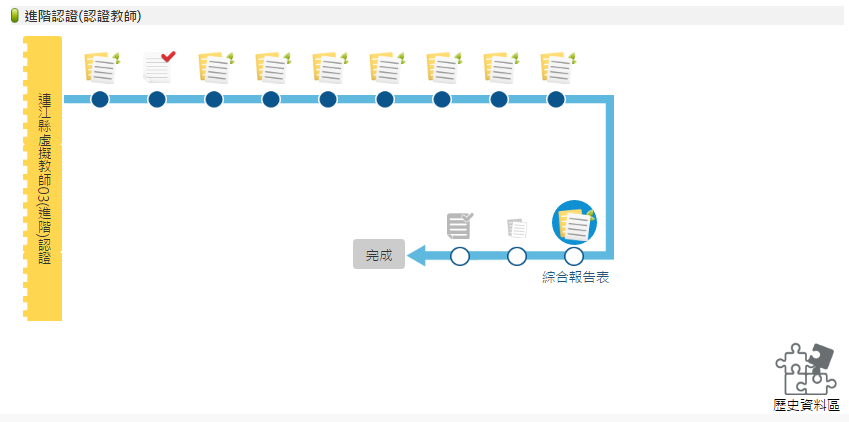 教師03填寫
綜合報告表
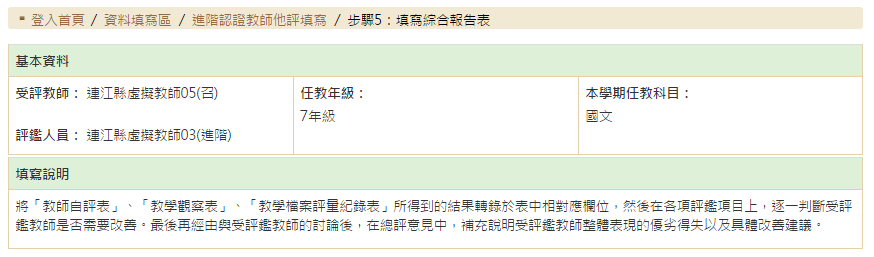 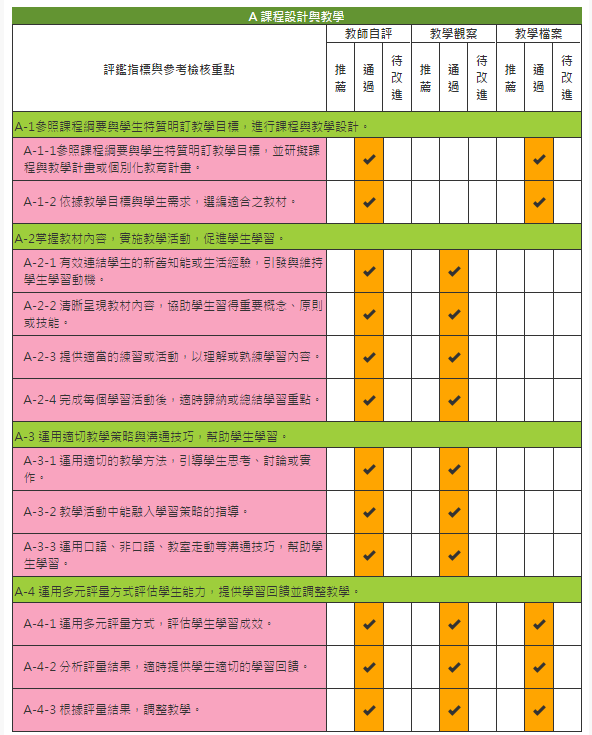 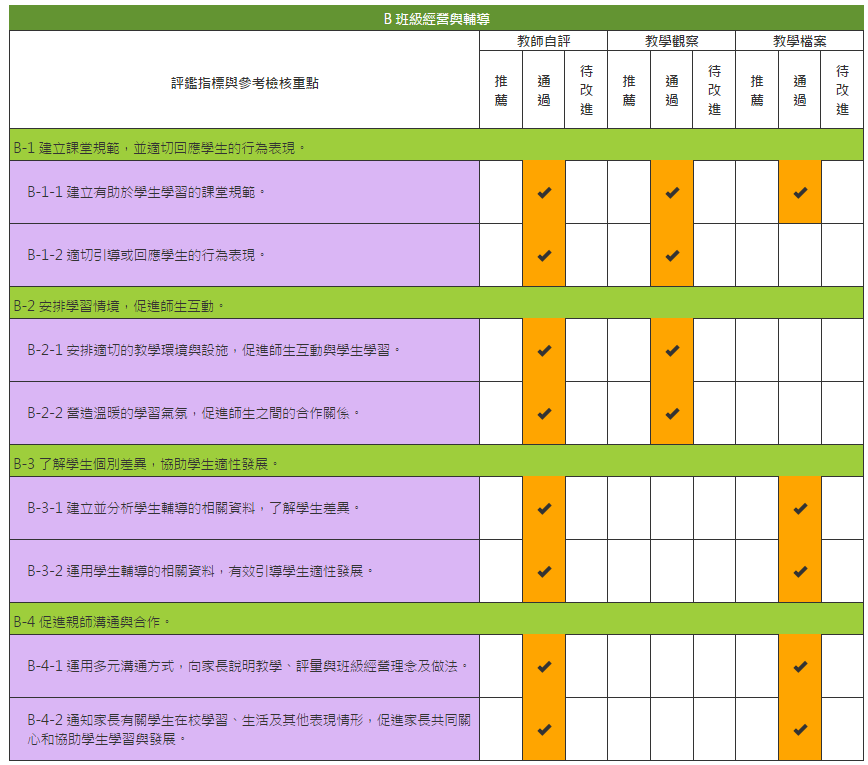 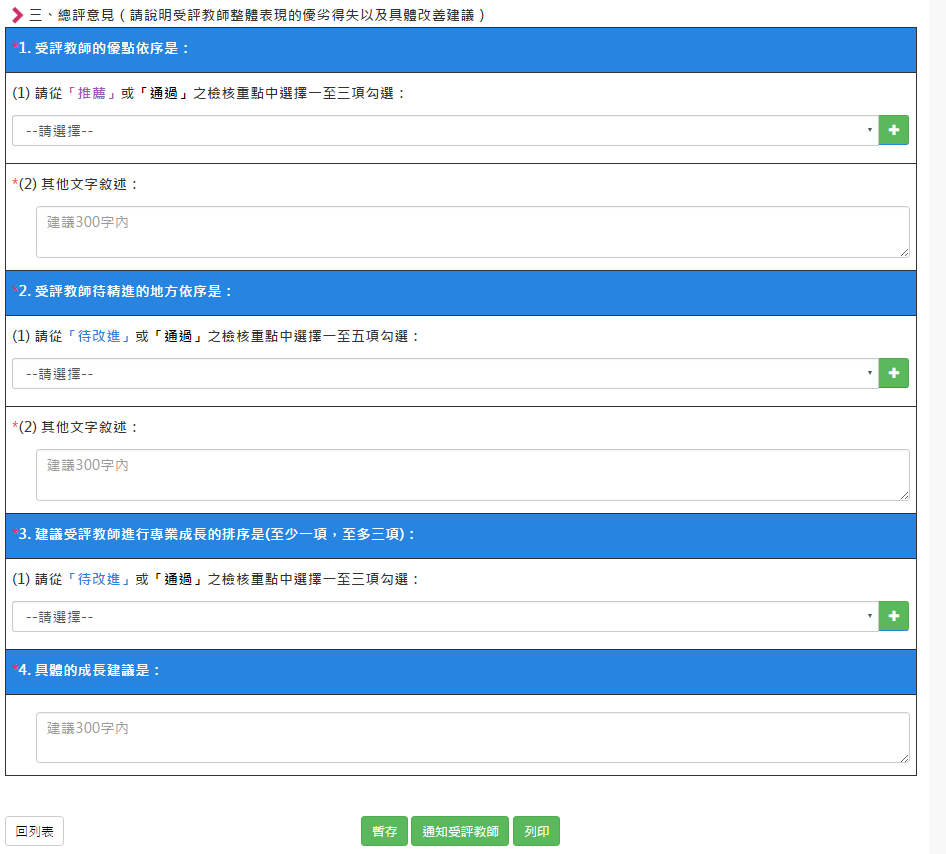 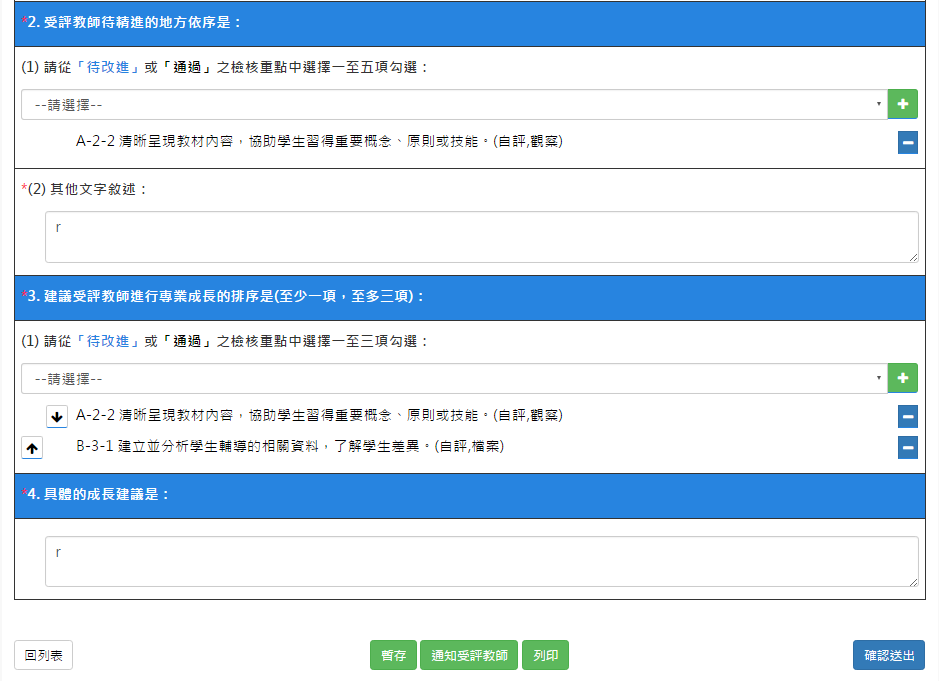 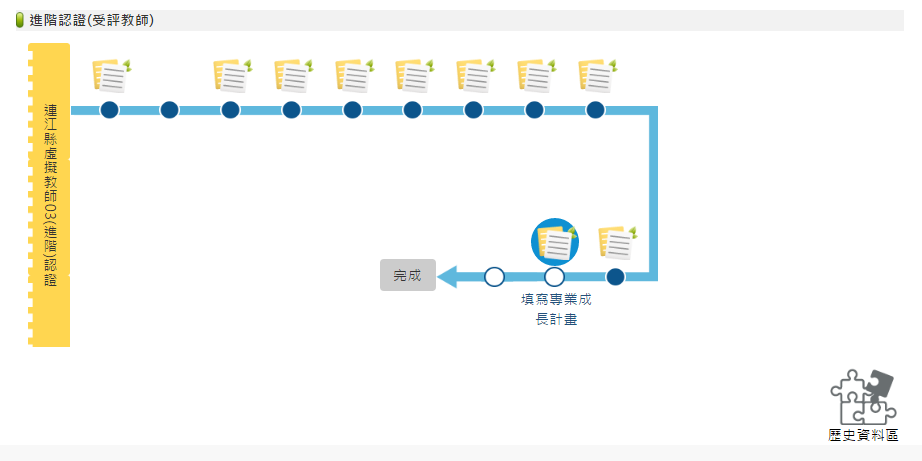 教師05填寫
專業成長計畫
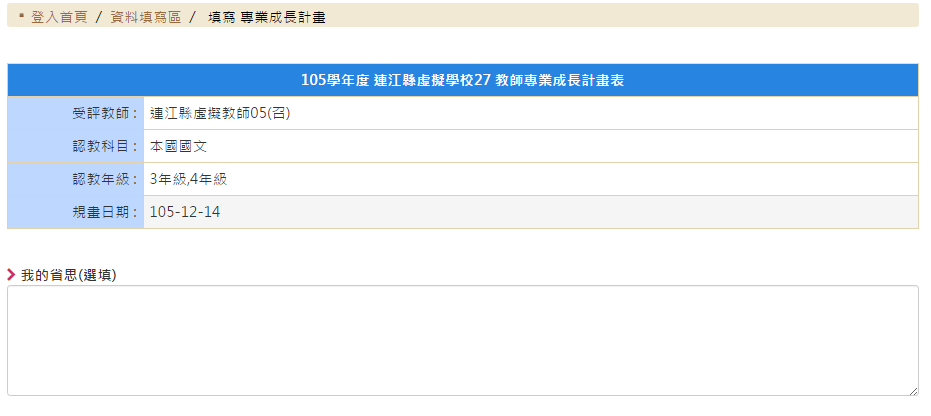 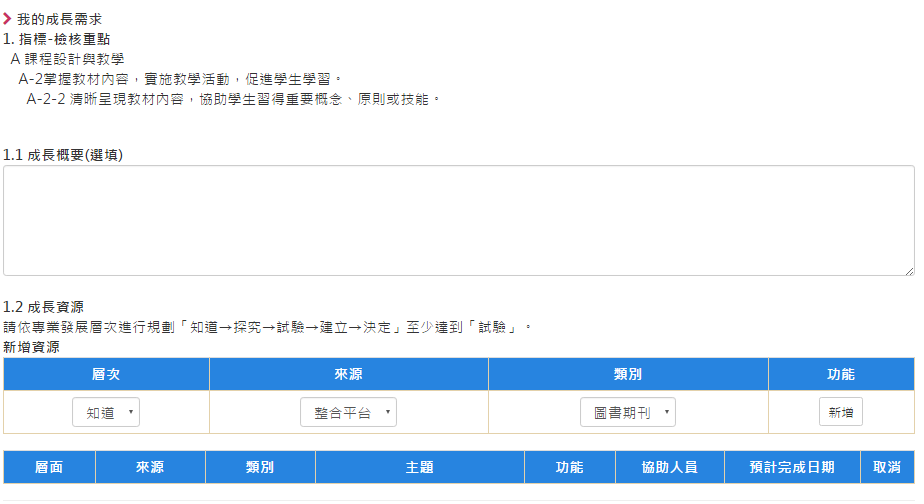 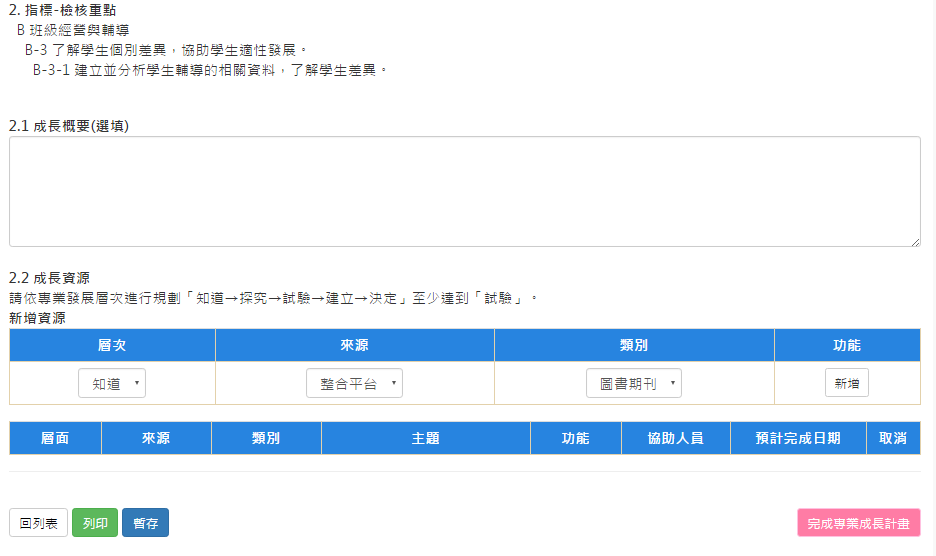 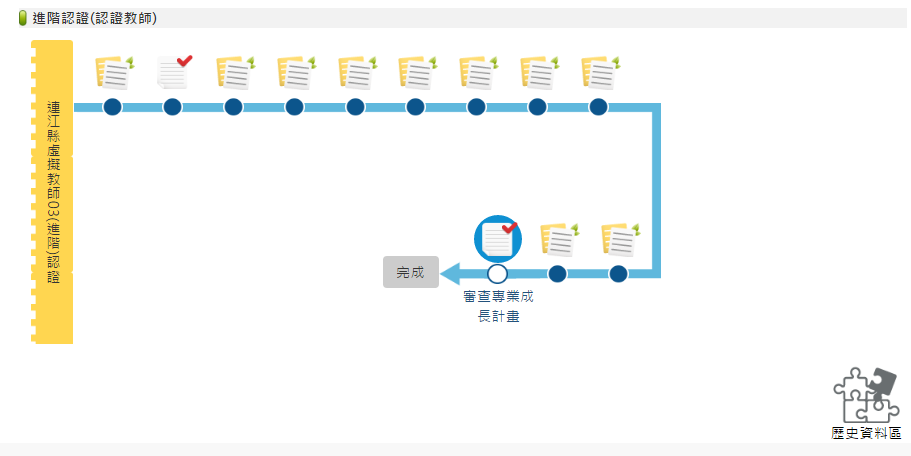 教師03審查
專業成長計畫
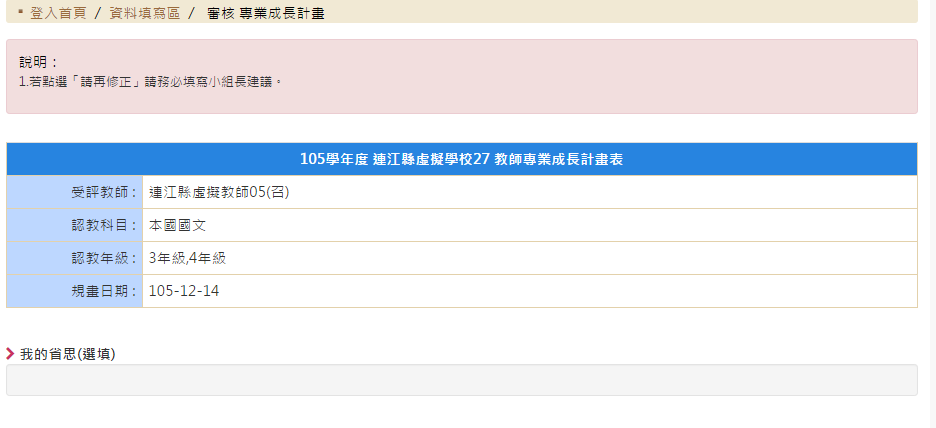 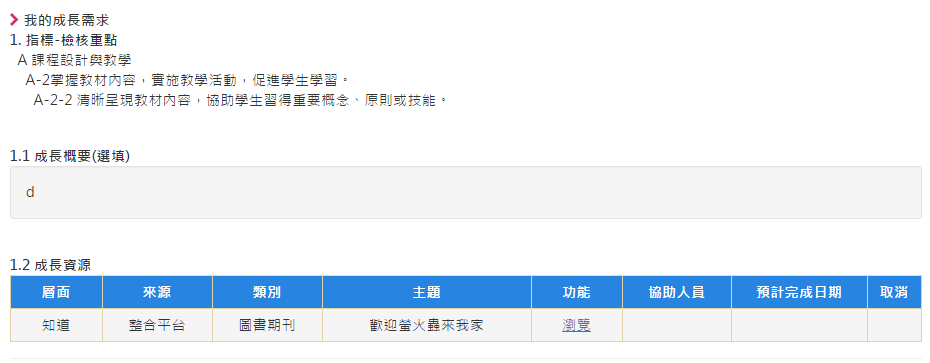 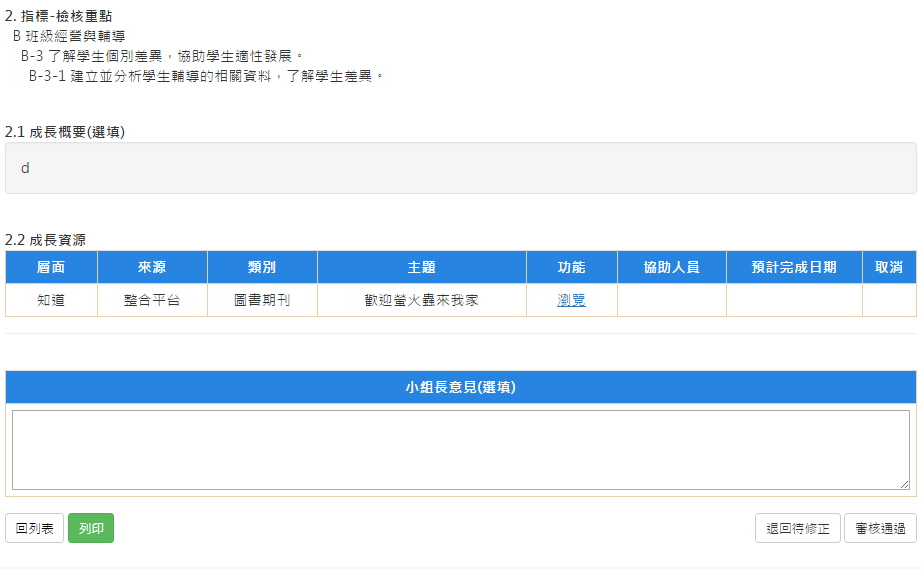 完成字樣出現藍底後，表示進階認證完成
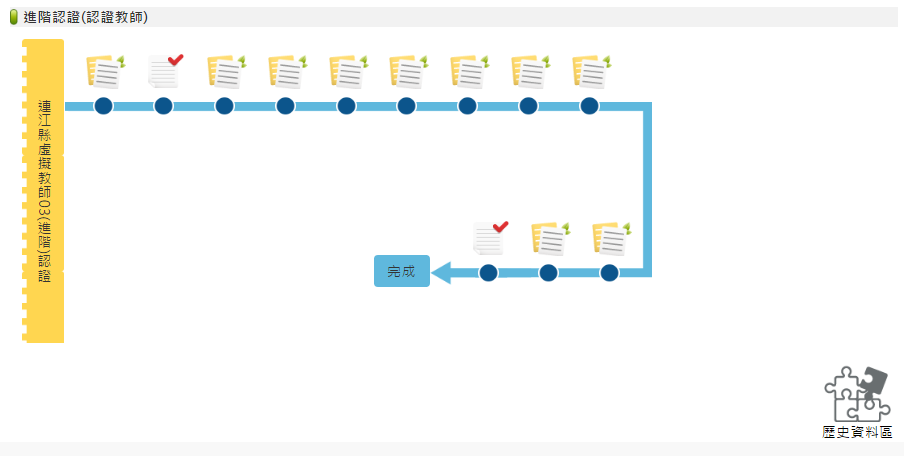 送出認證申請/查詢
進階認證資料/狀態查詢
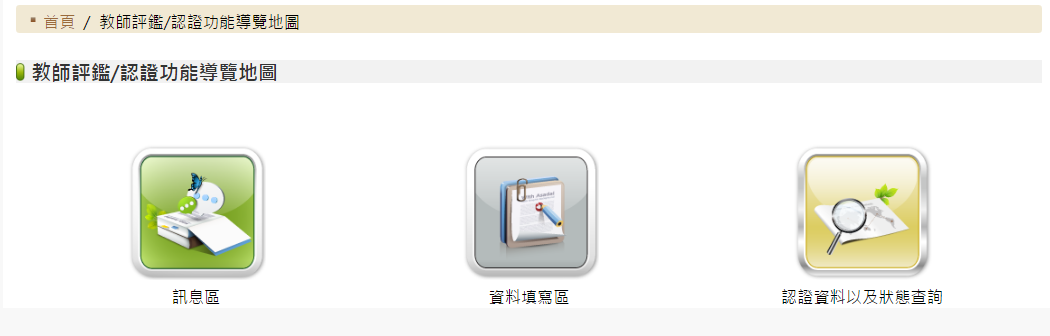 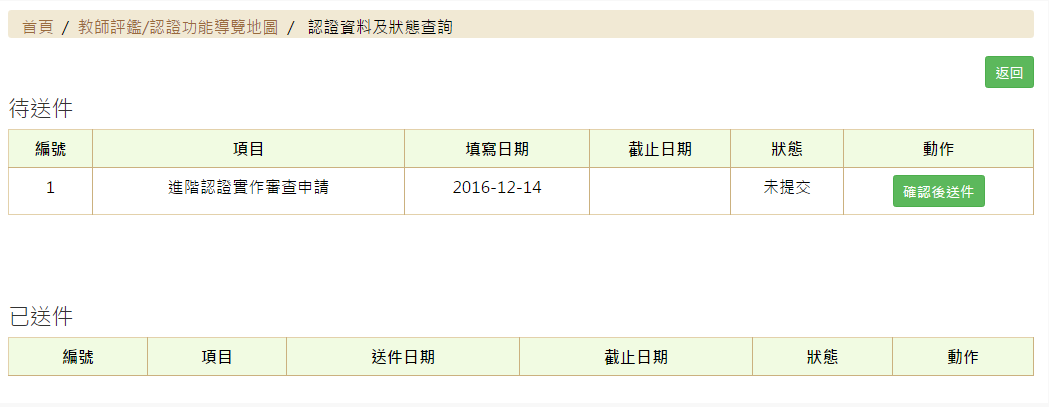 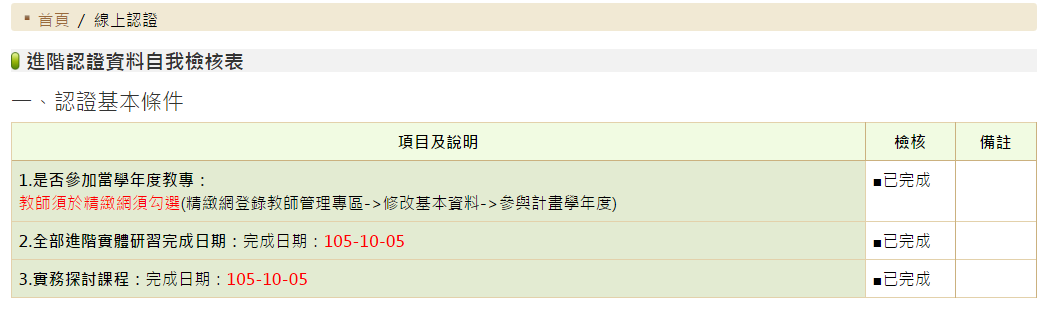 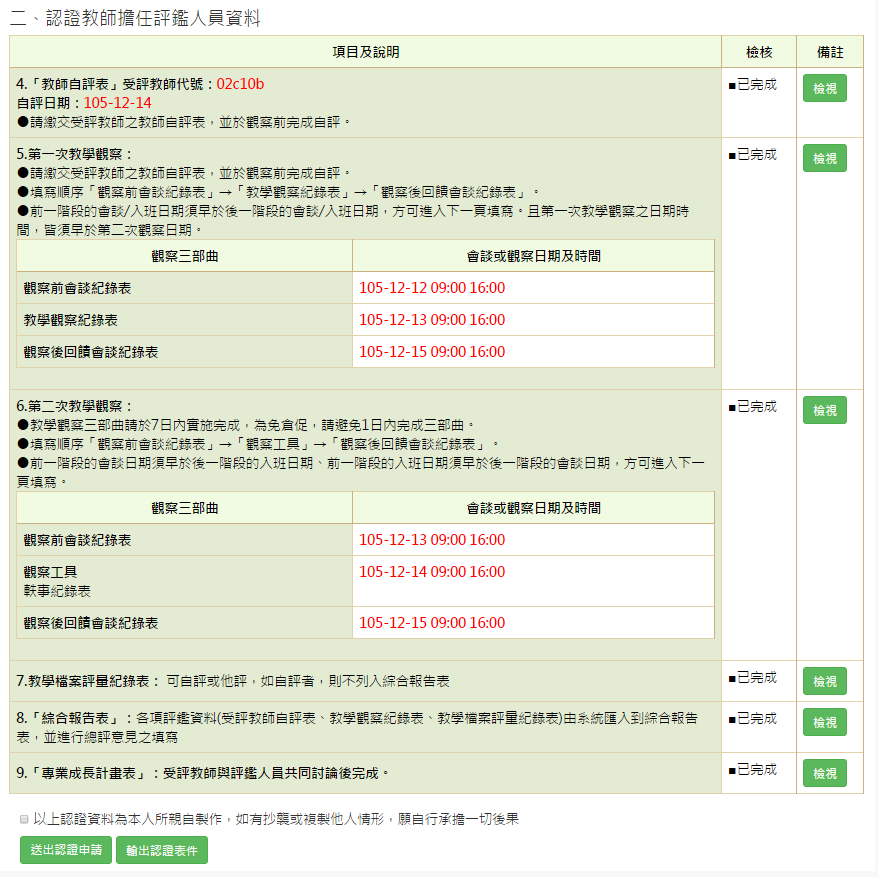 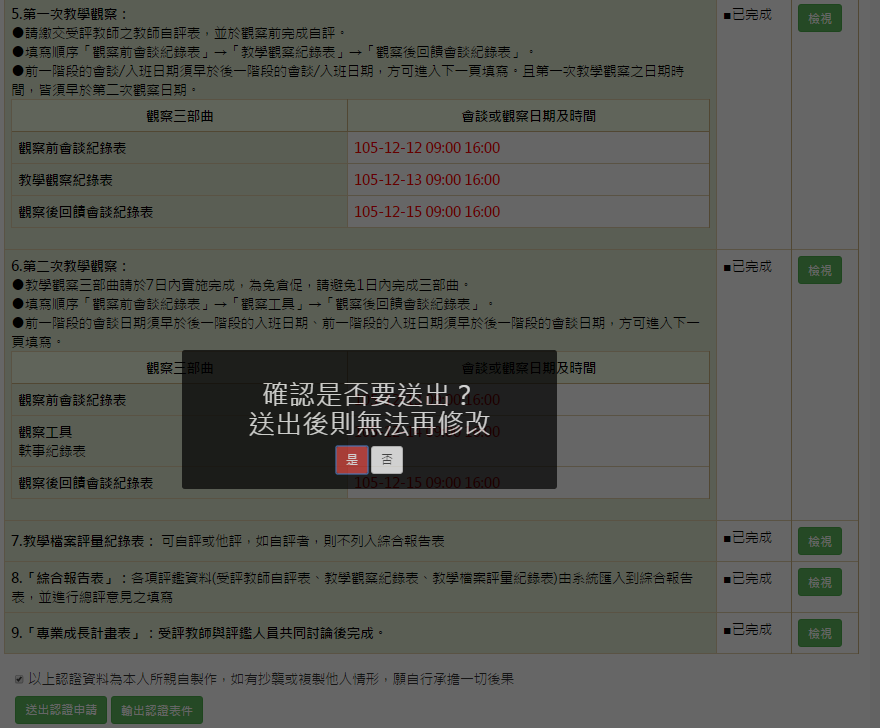 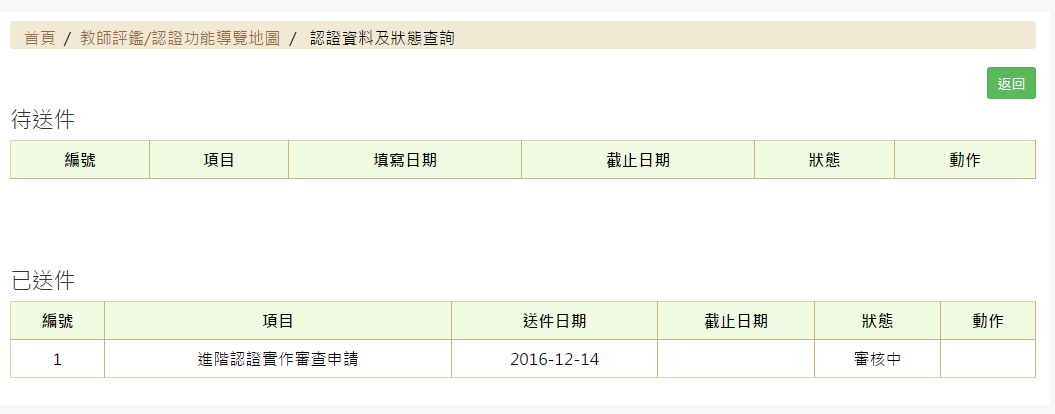 教師端-教輔認證
認證教師不需和其他教師配對，自行完成認證程序即可。
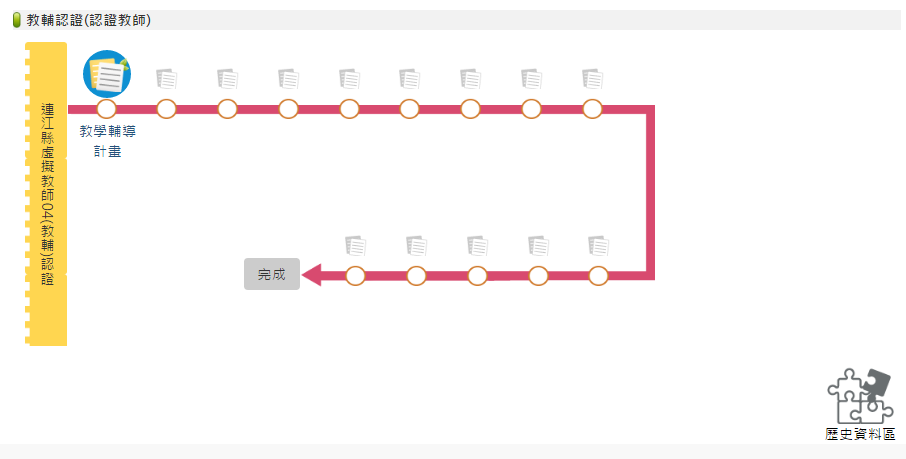 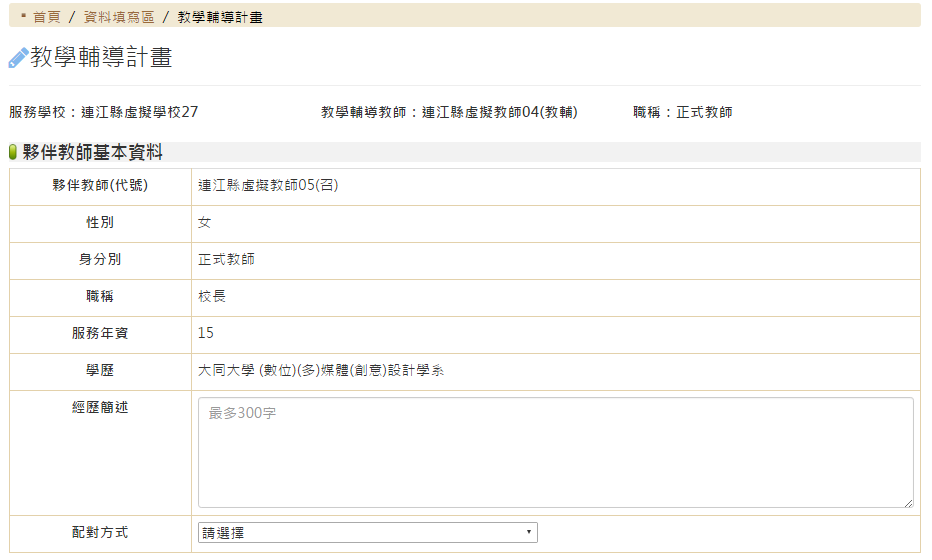 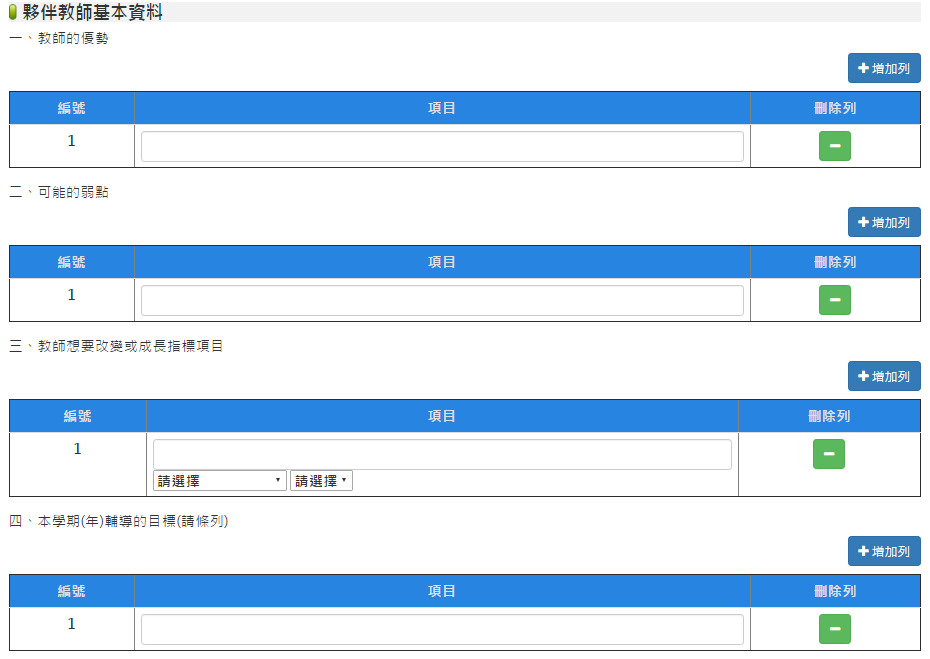 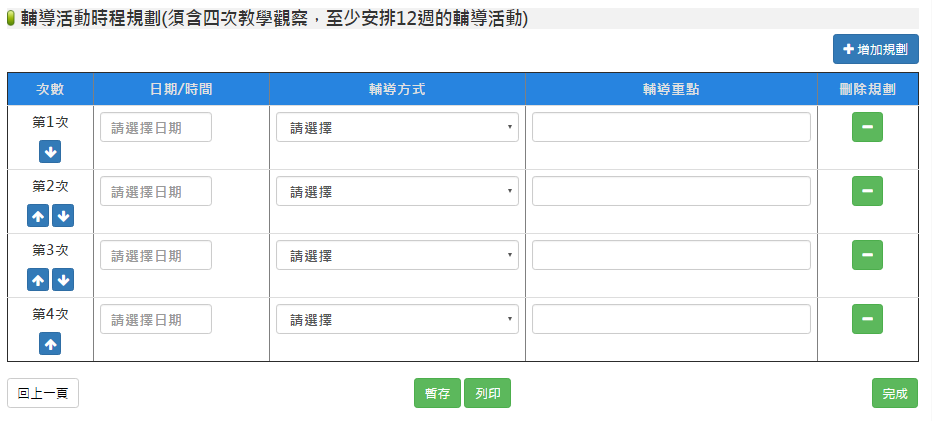 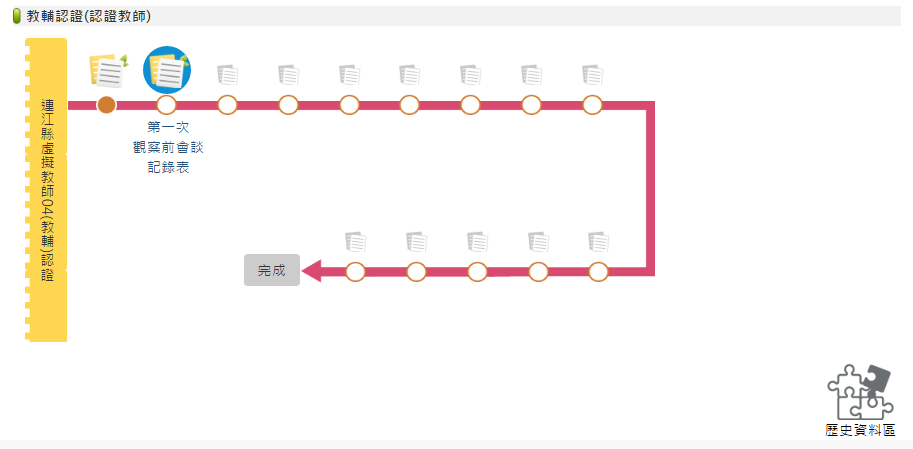 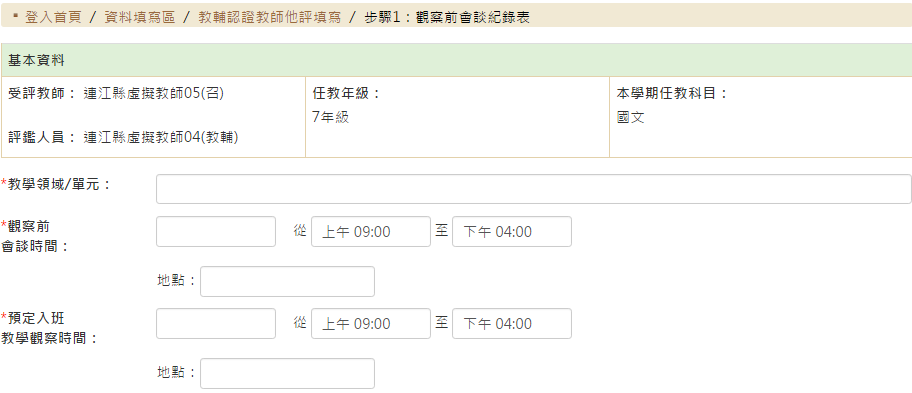 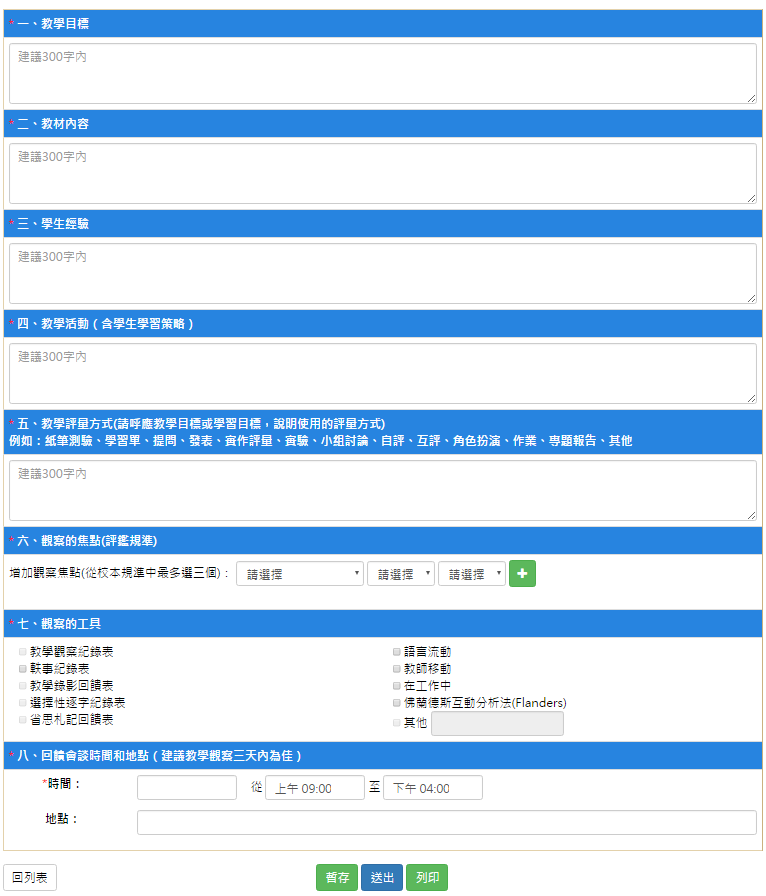 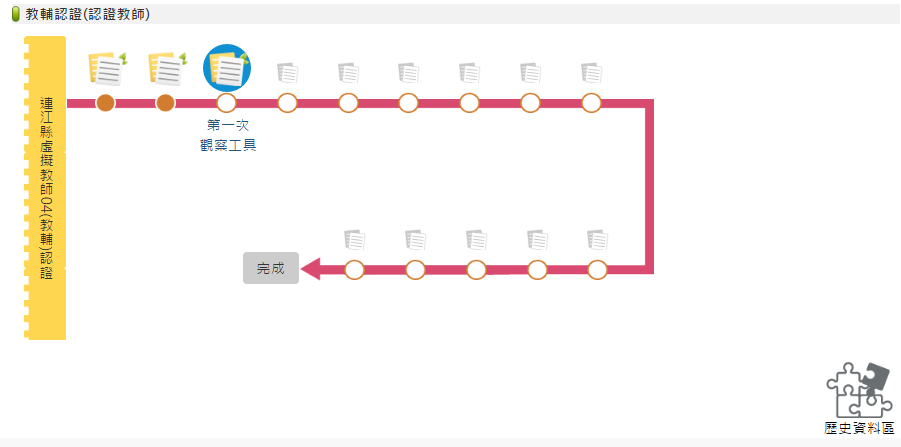 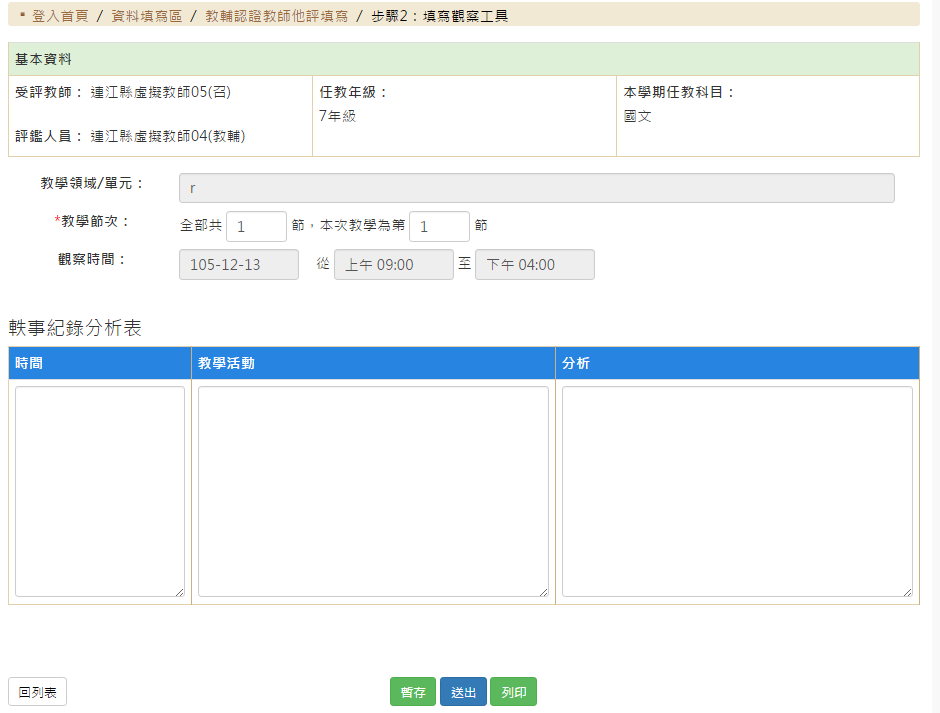 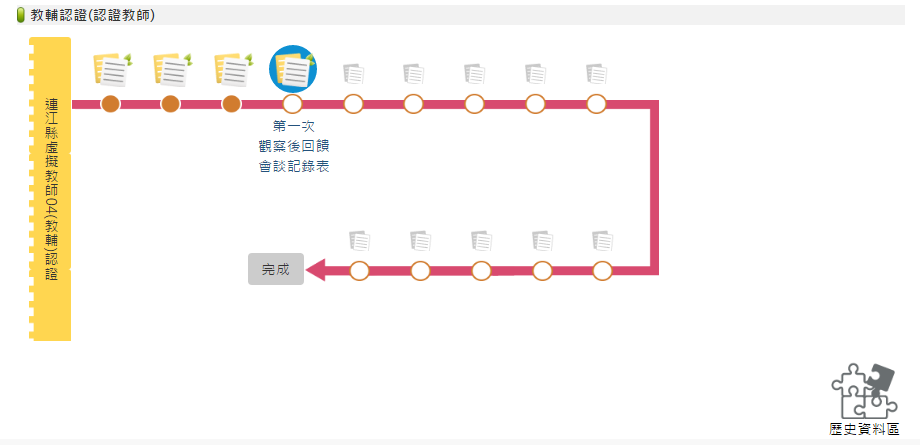 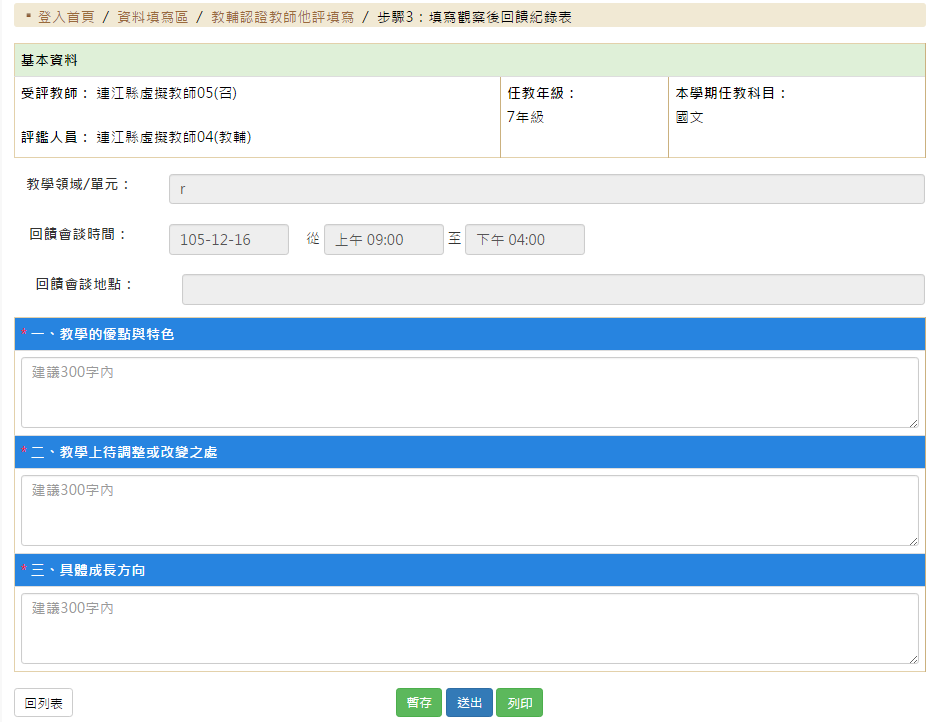 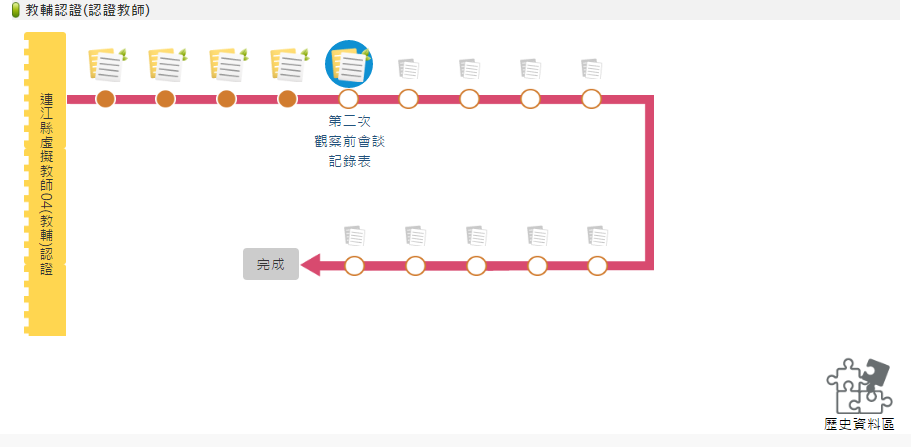 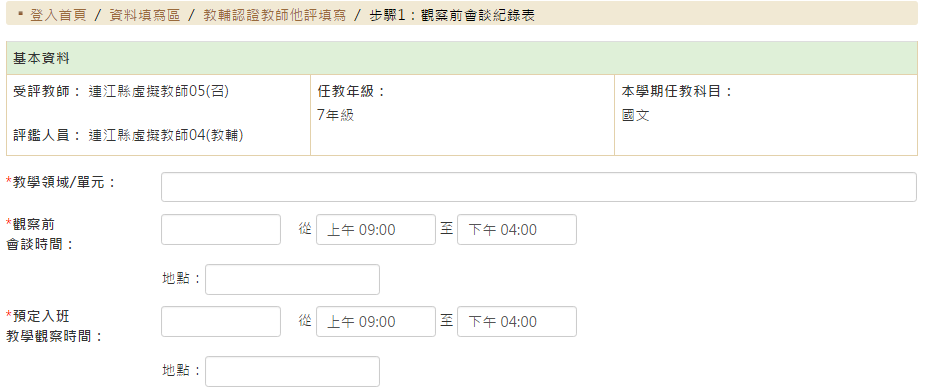 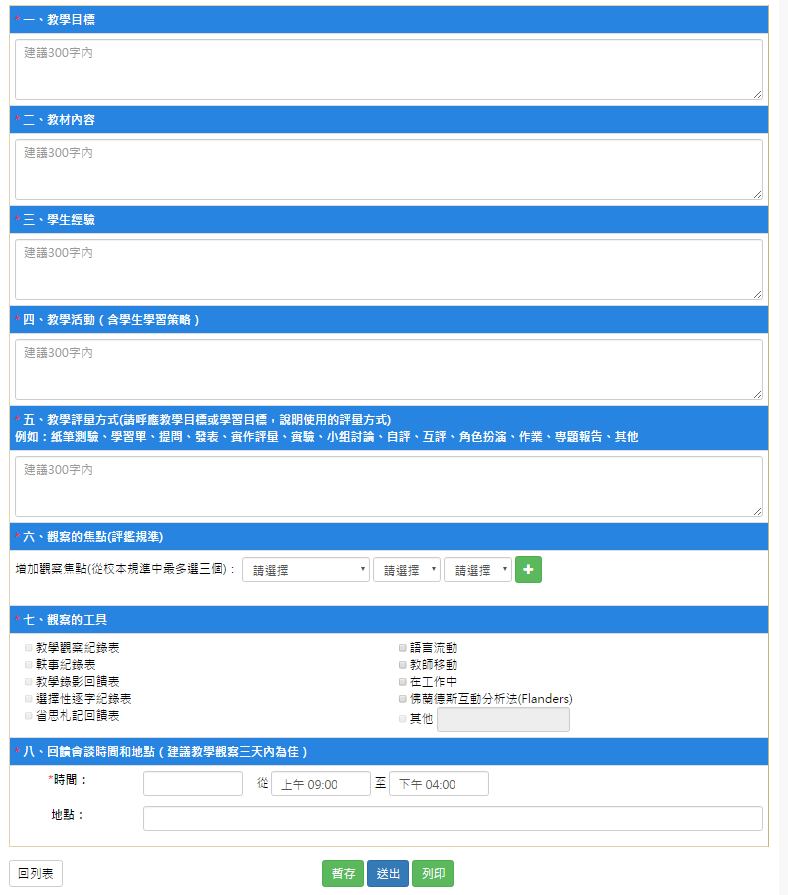 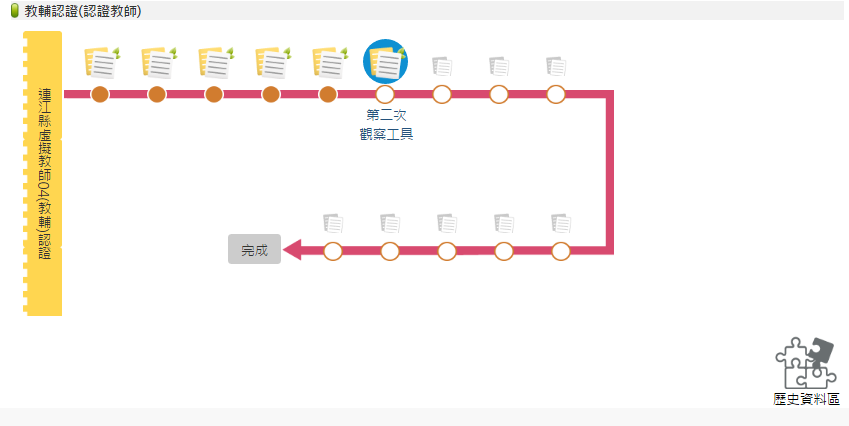 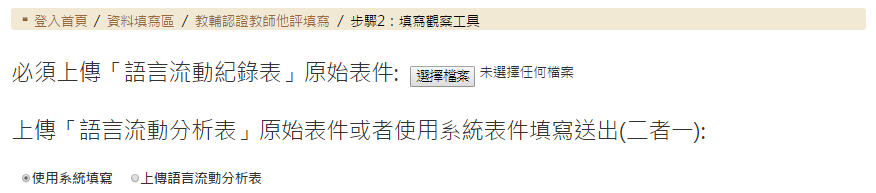 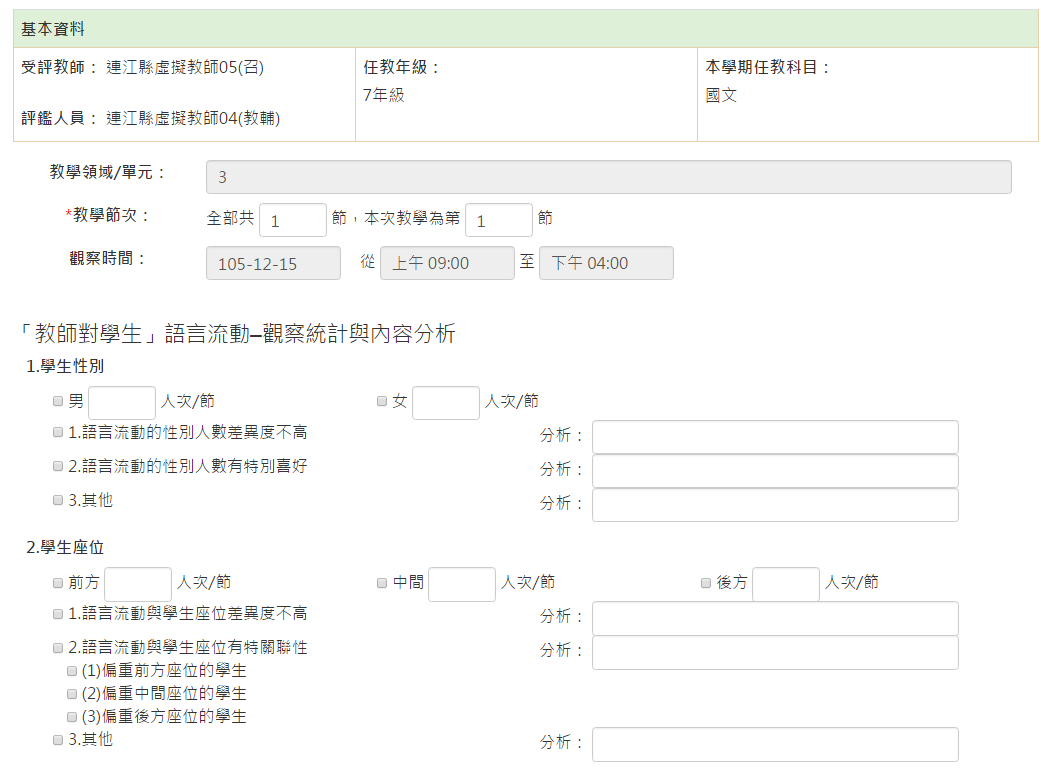 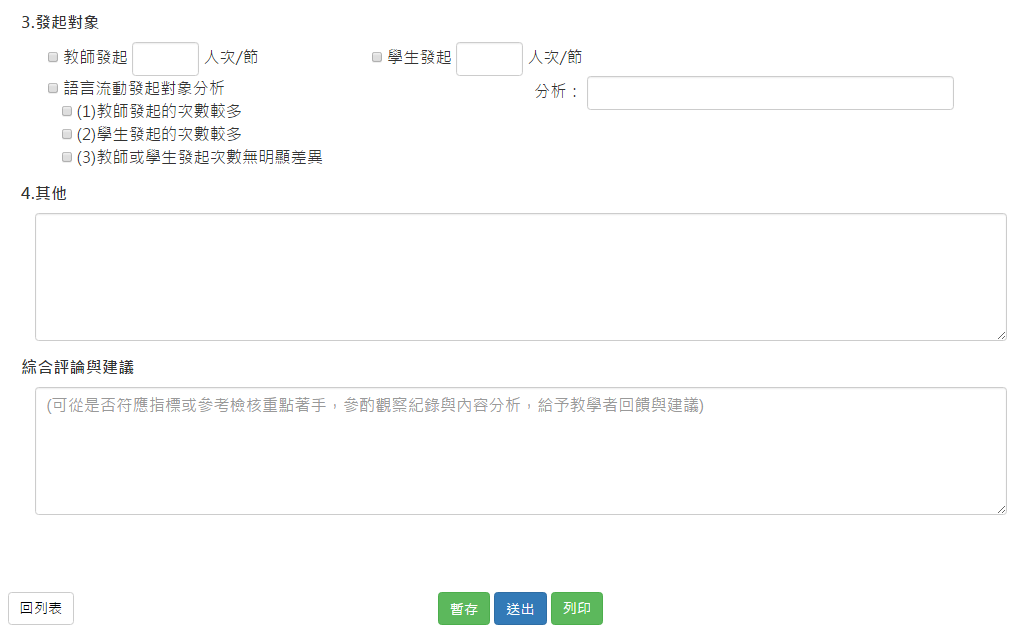 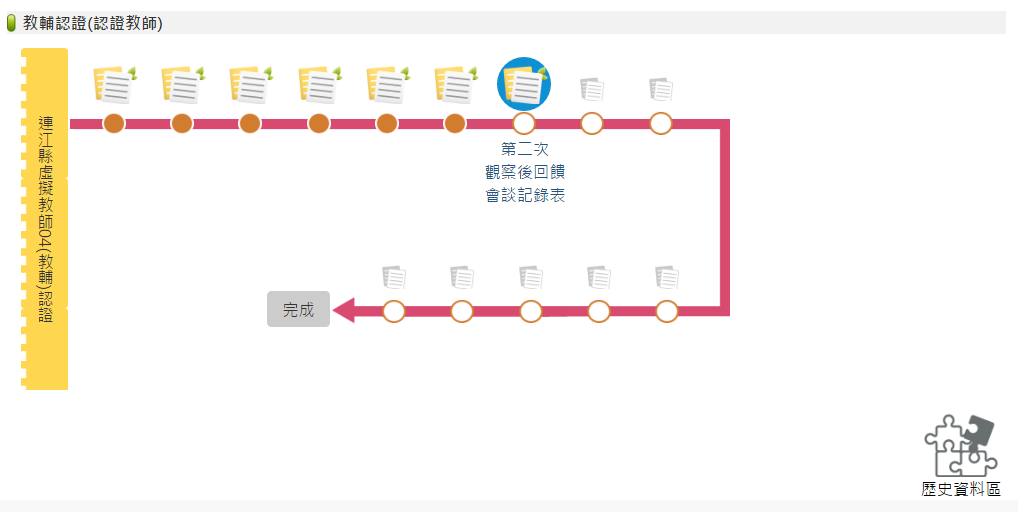 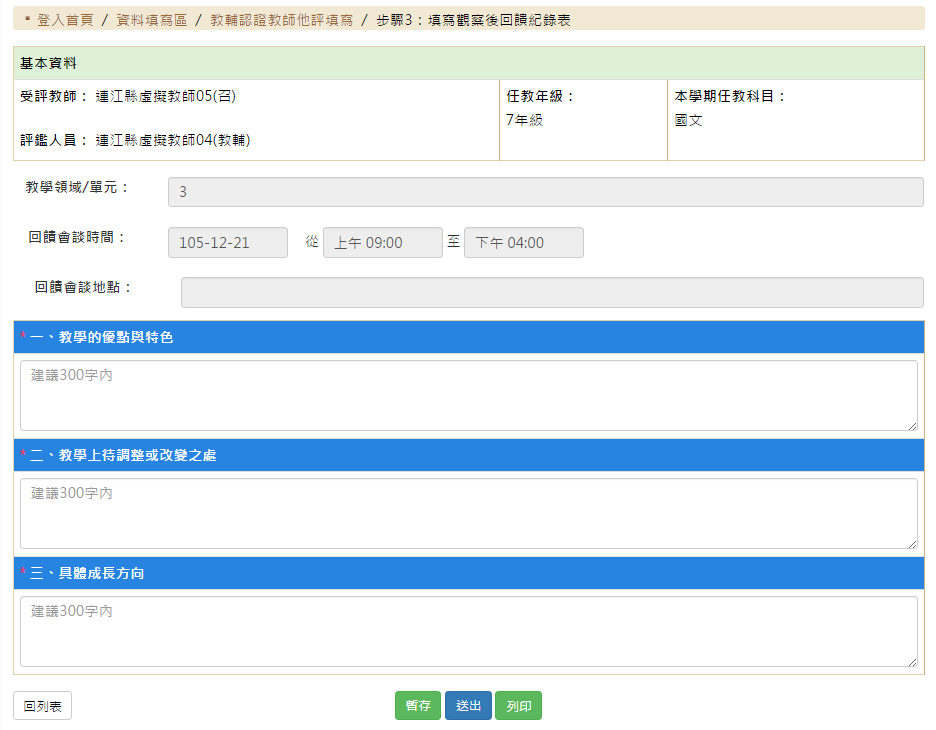 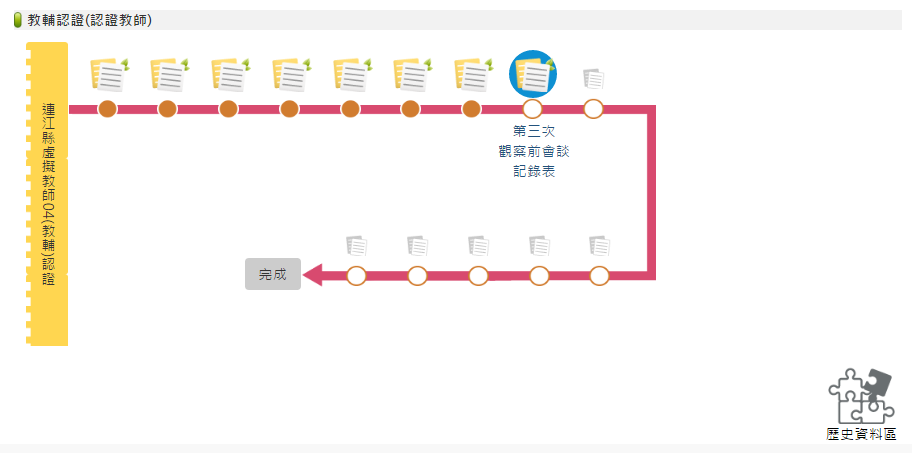 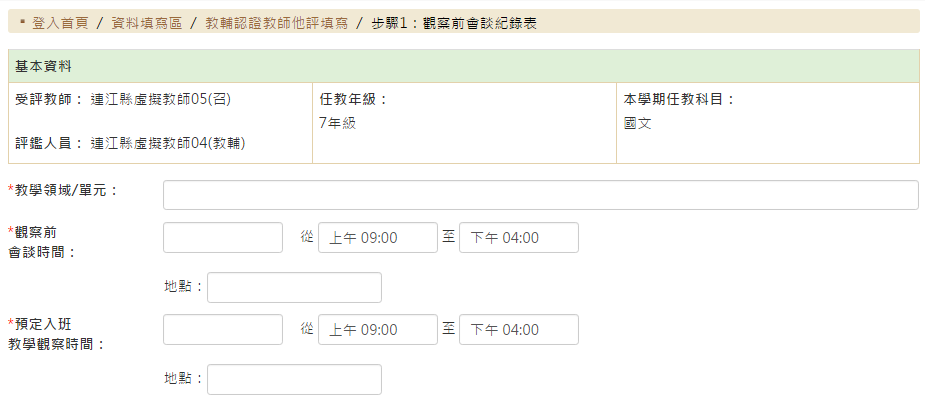 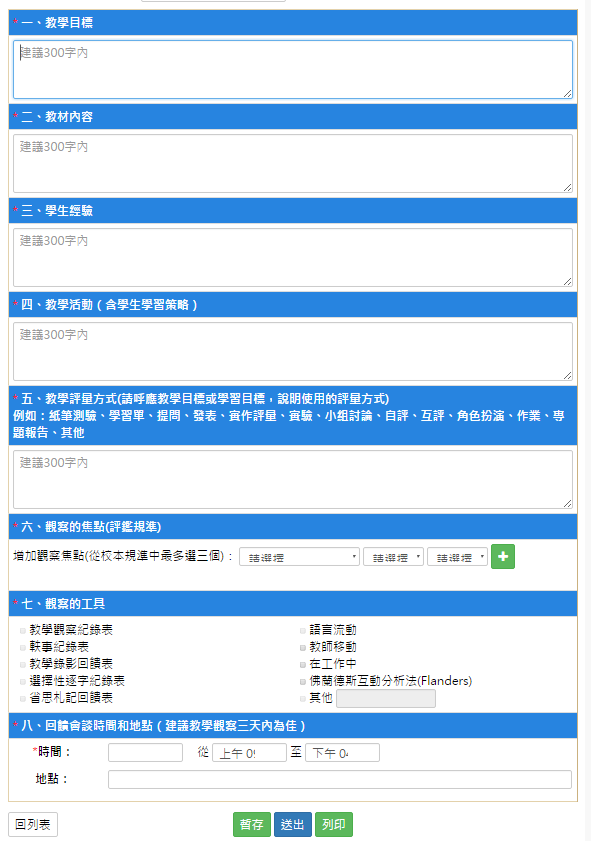 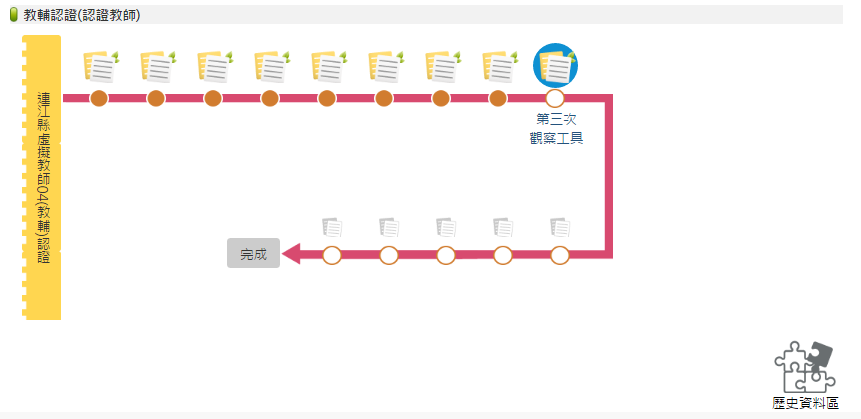 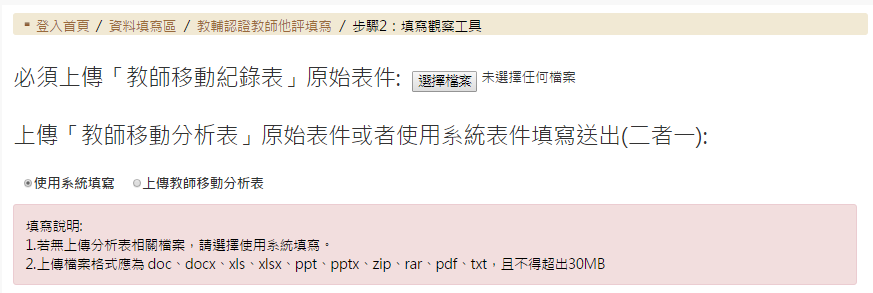 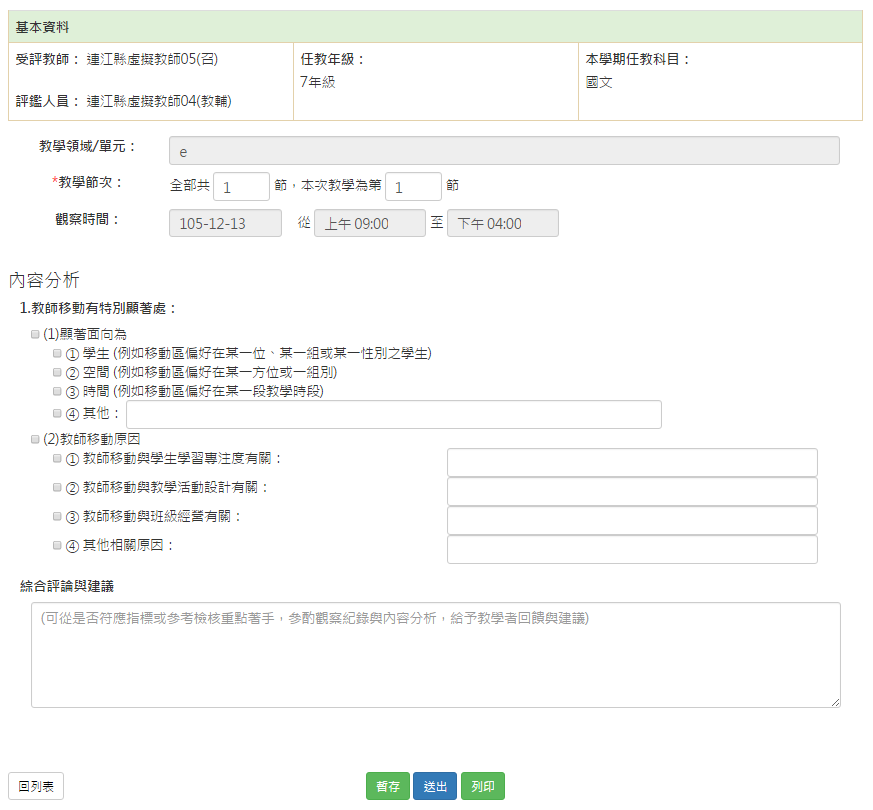 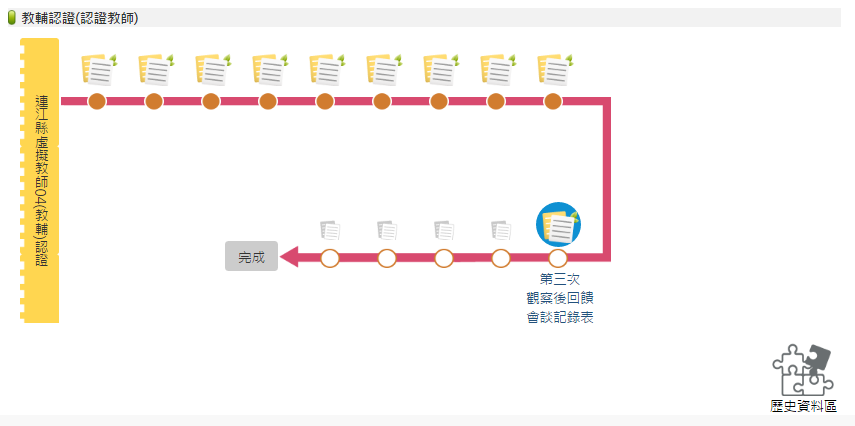 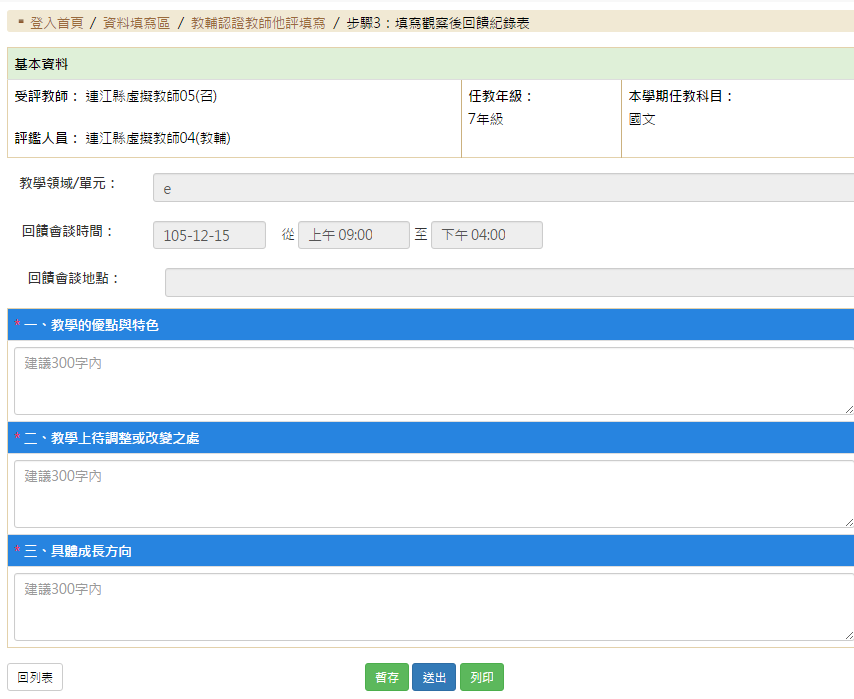 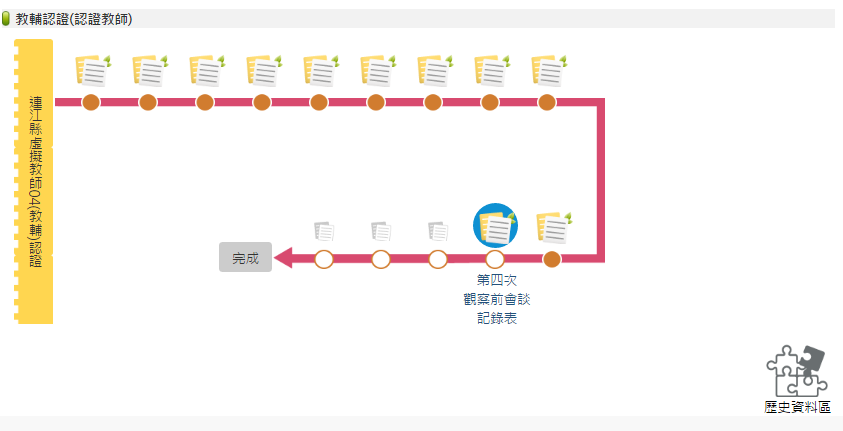 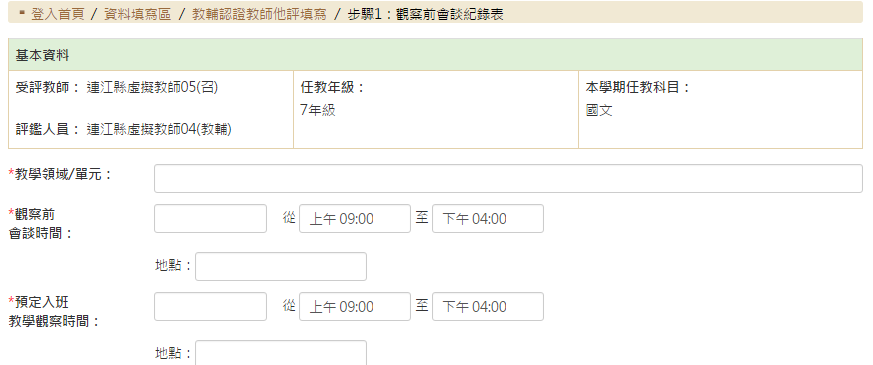 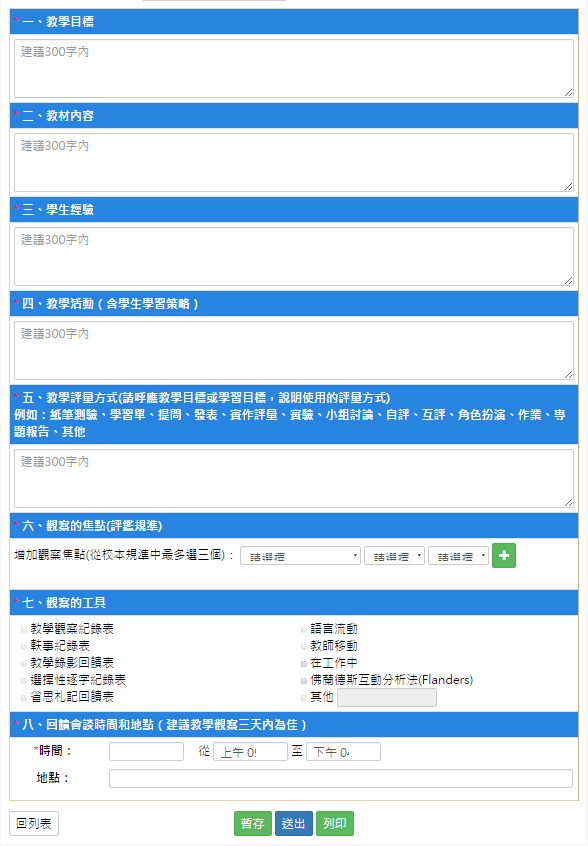 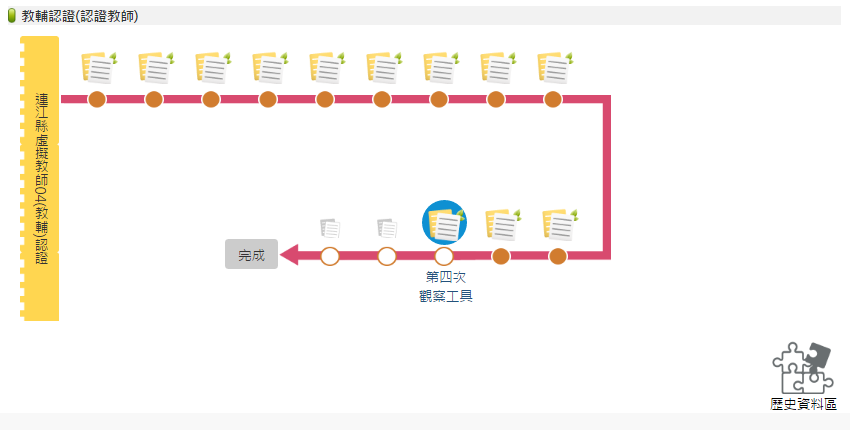 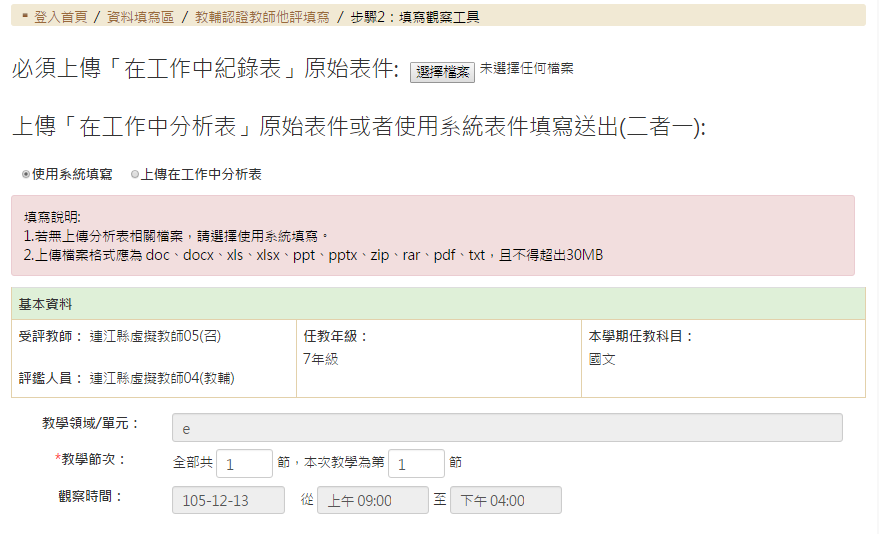 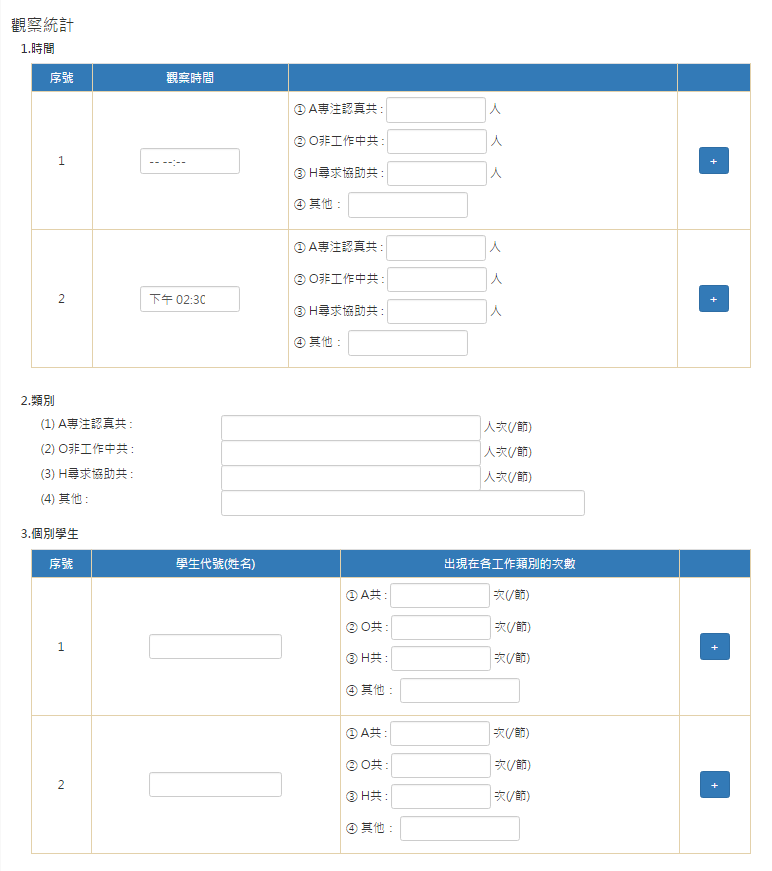 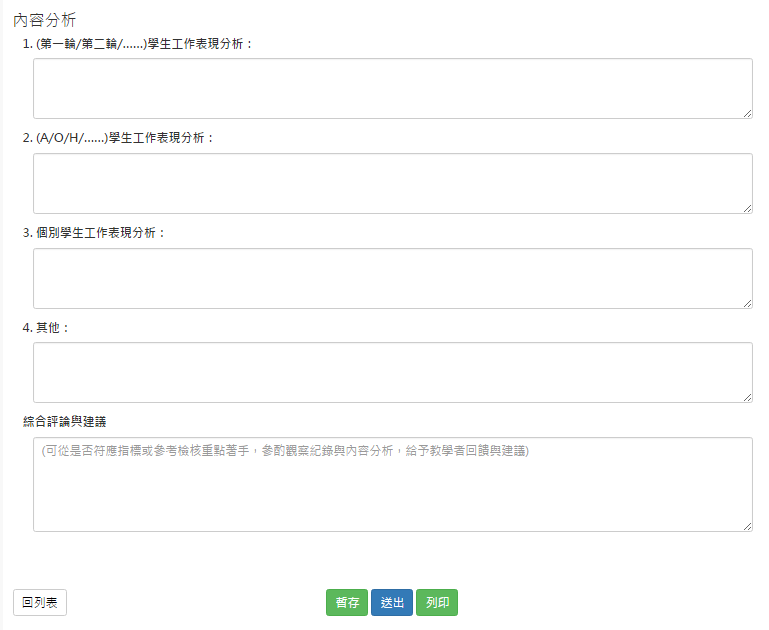 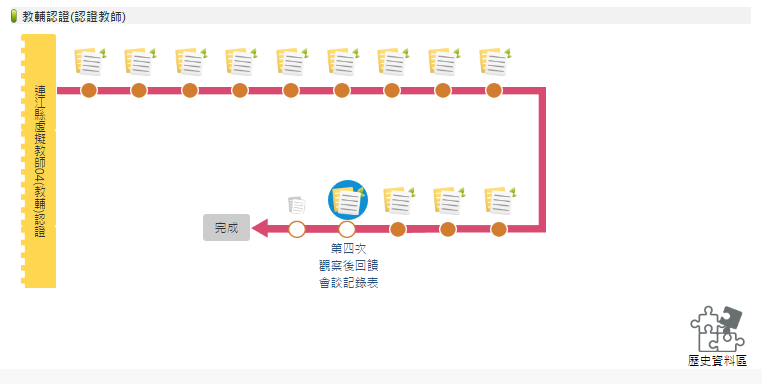 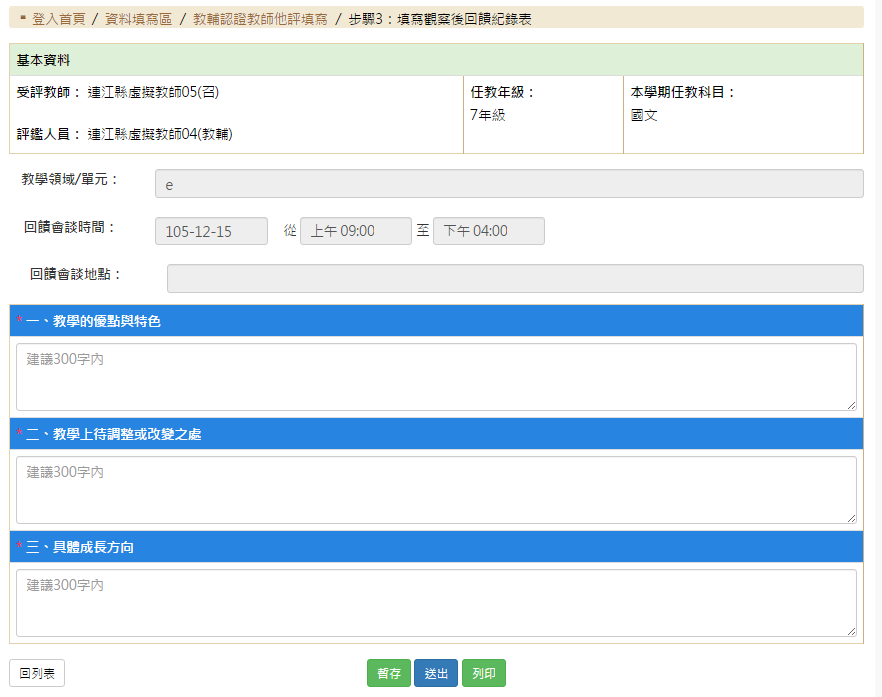 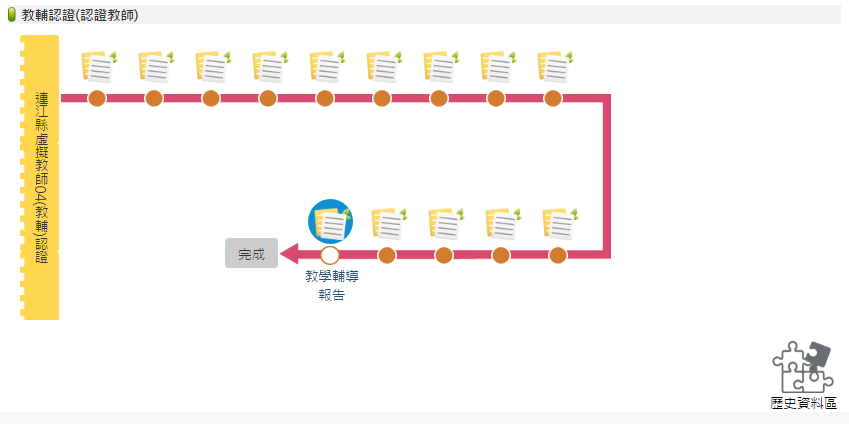 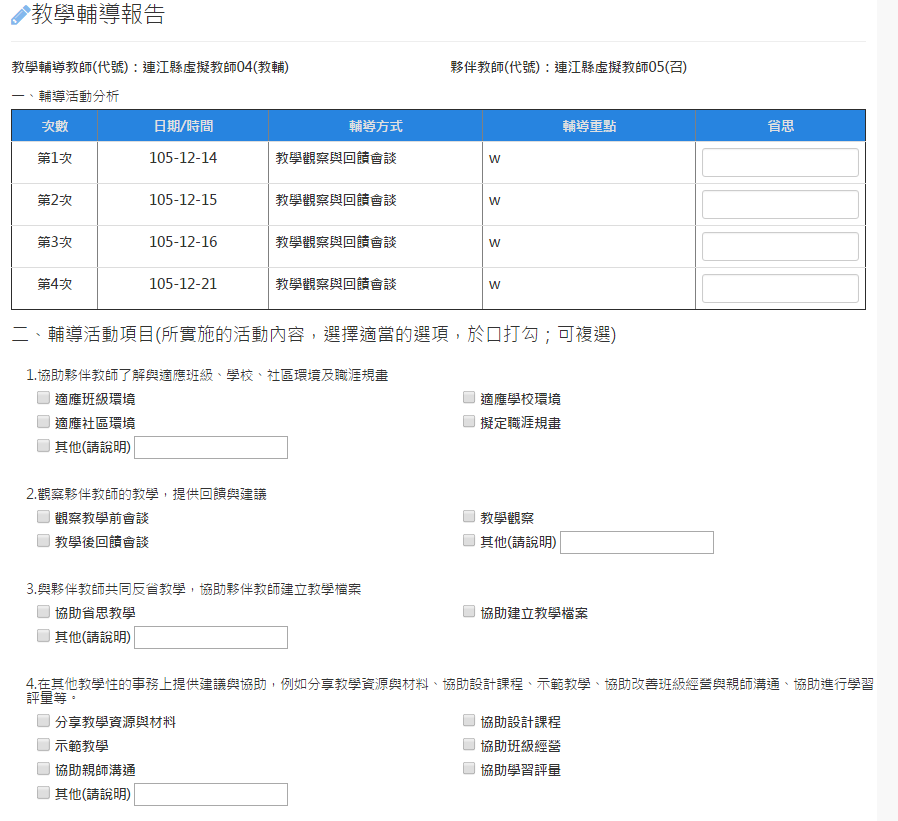 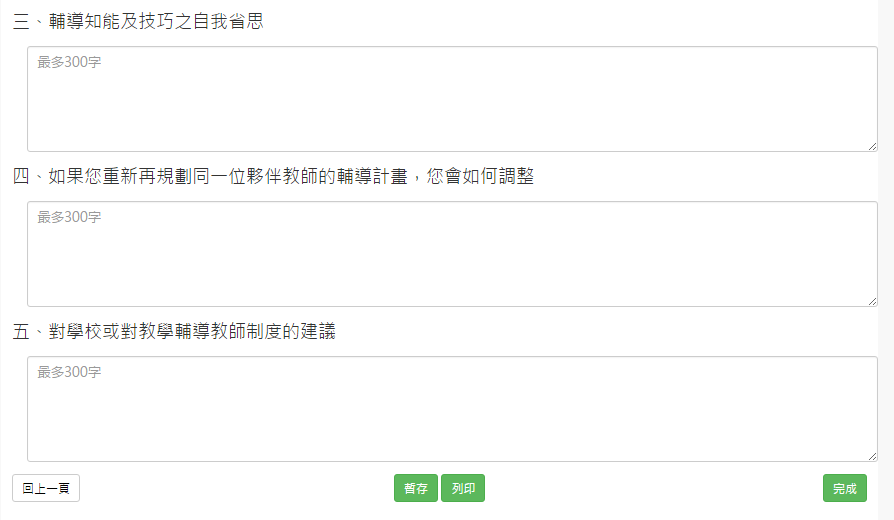 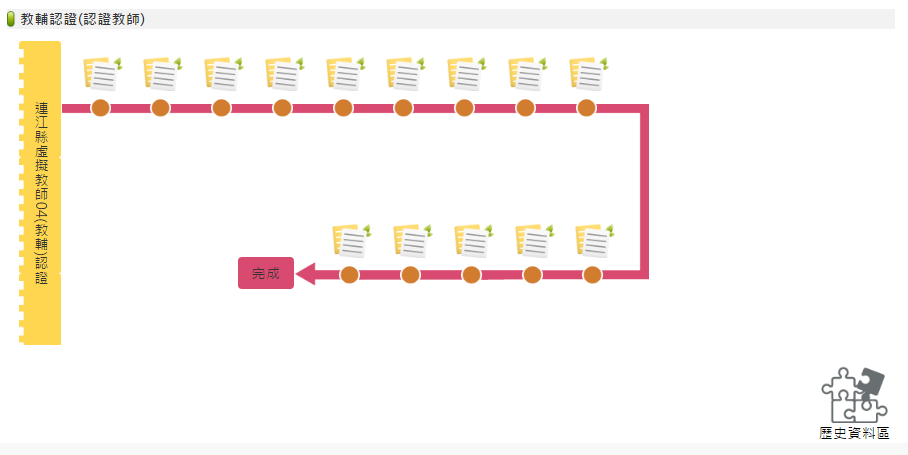 送出認證申請/查詢
教輔認證資料/狀態查詢
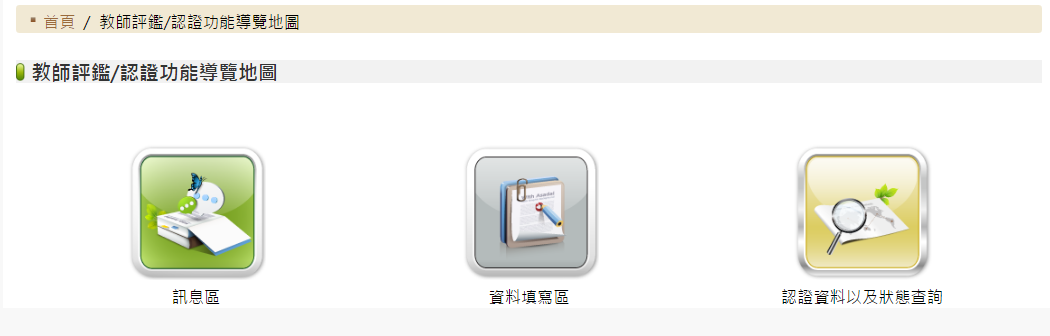 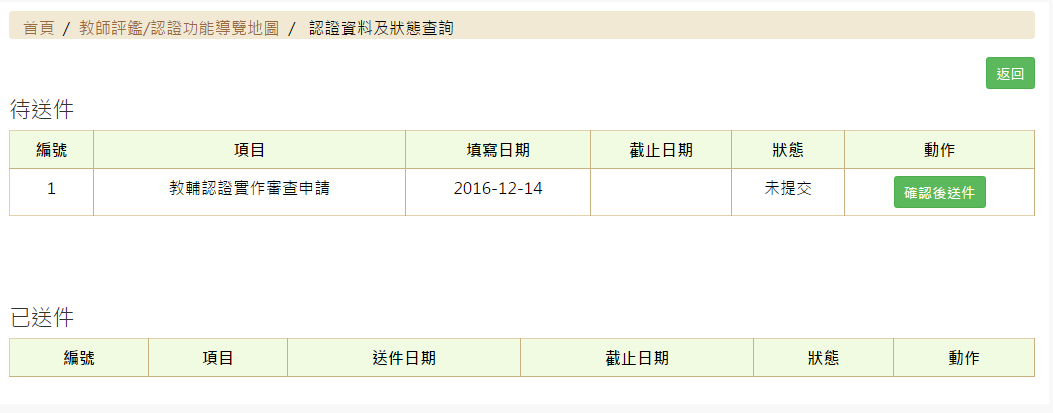 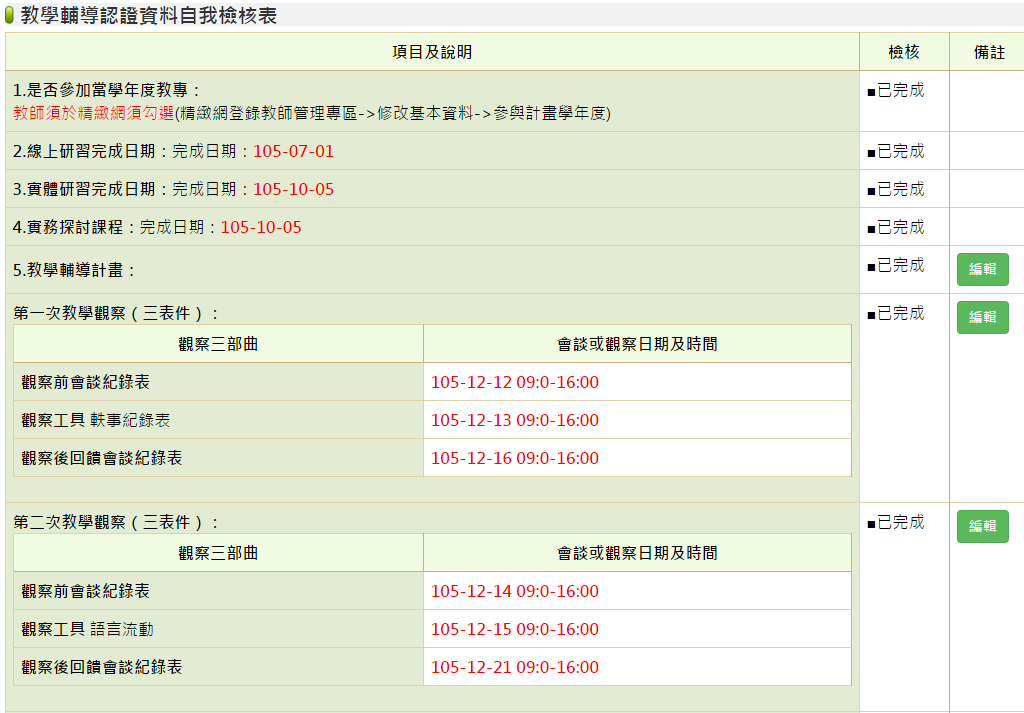 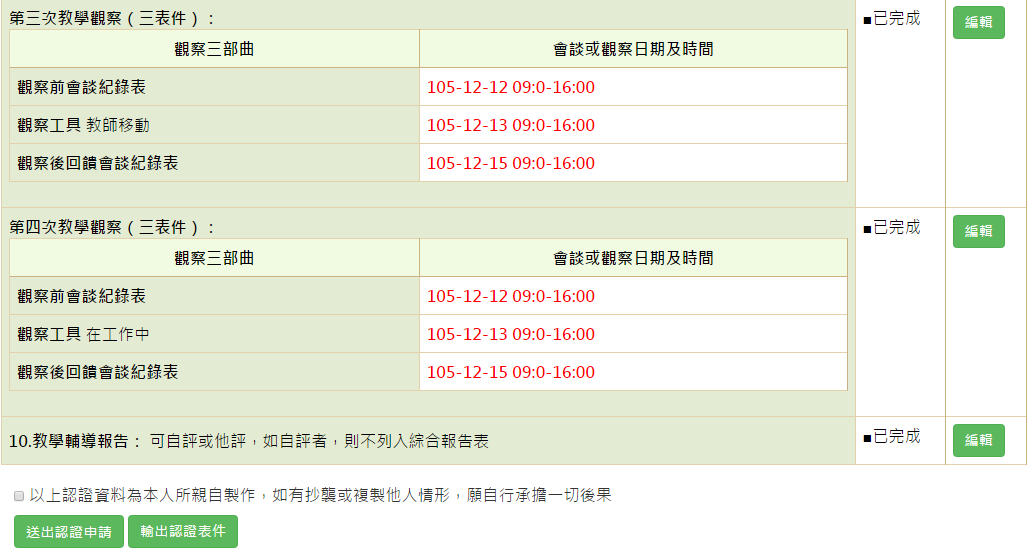 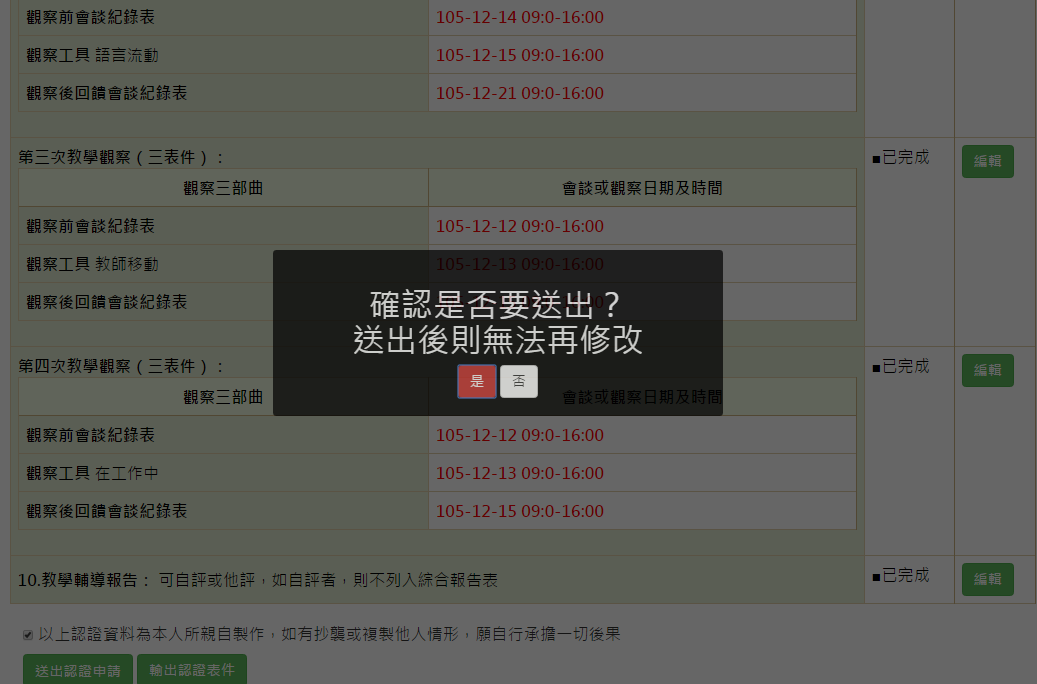 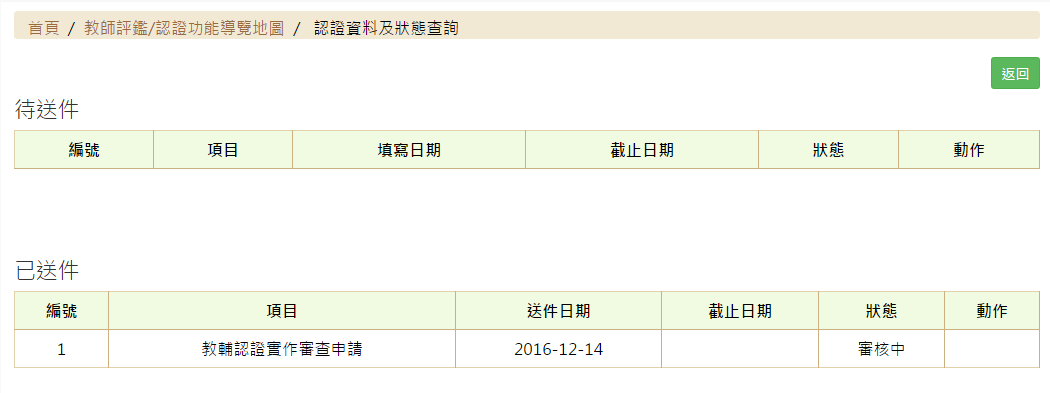 學校端-實作審查/證書查詢
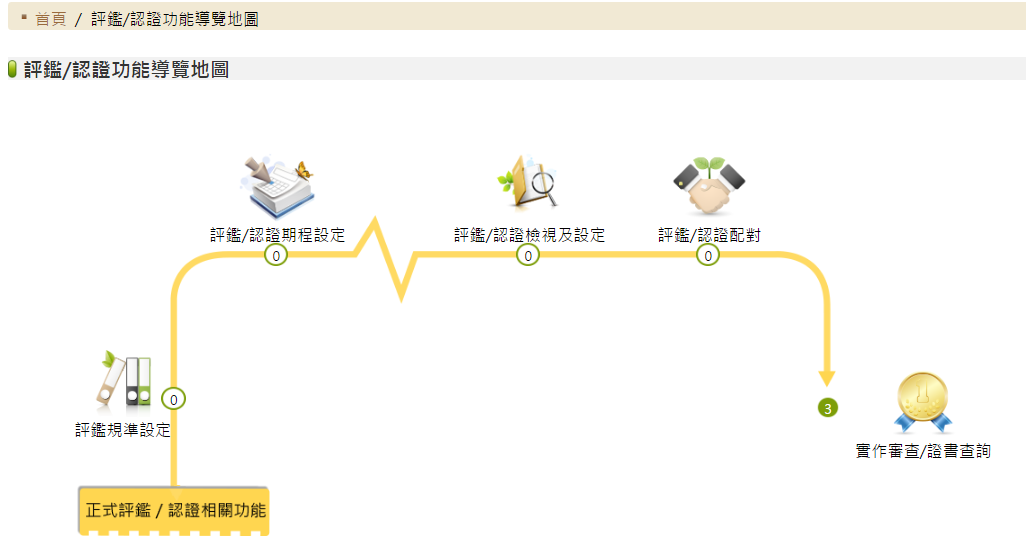 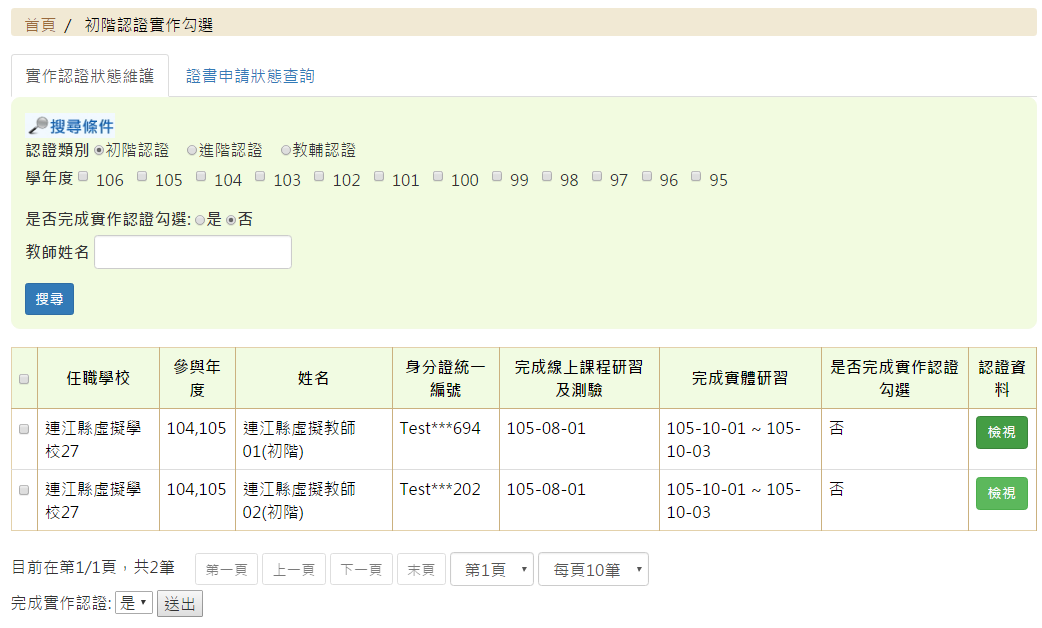 1.
2.
學校是否檢視過
教師的認證資料
由此檢視教師的認證資料
3.
4.
點選檢視後會出現的教師認證資料
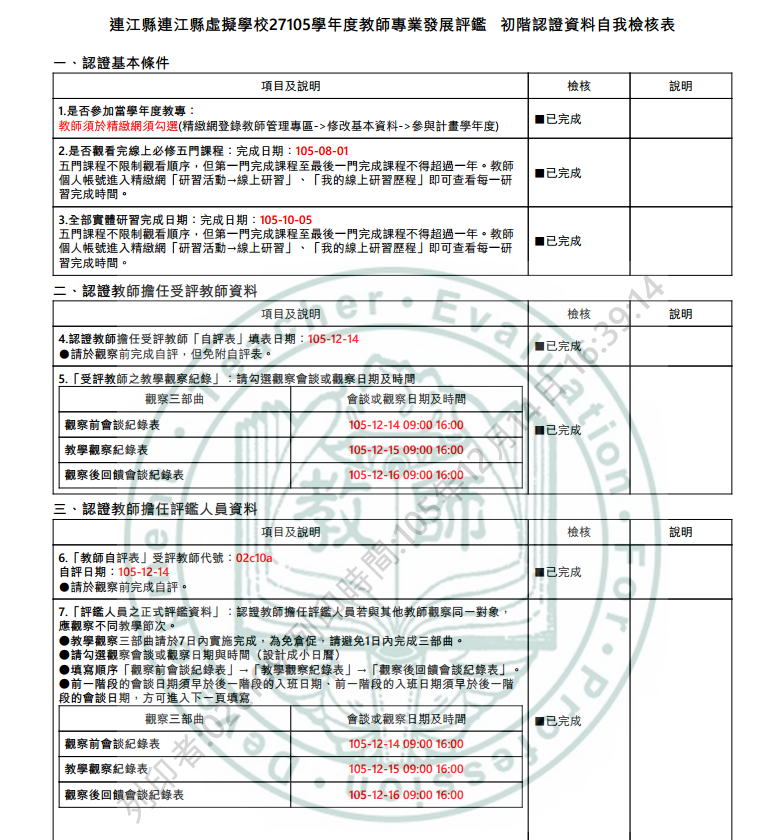 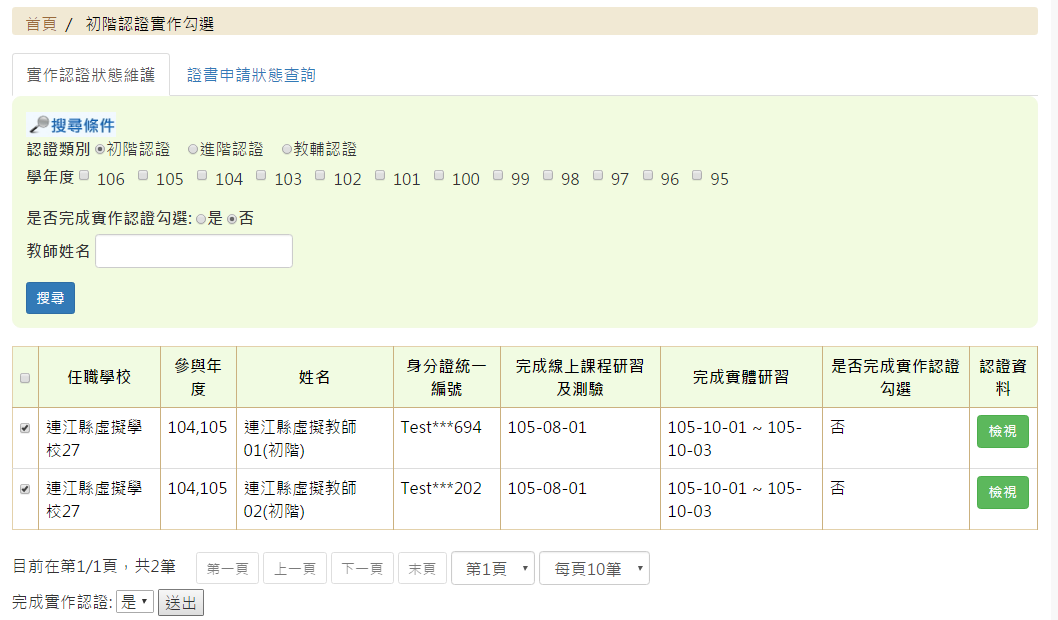 1.
2.
學校是否檢視過教師所完成的實作認證申請表
3.
4.
檢視完教師認證資料後點選送出
5.
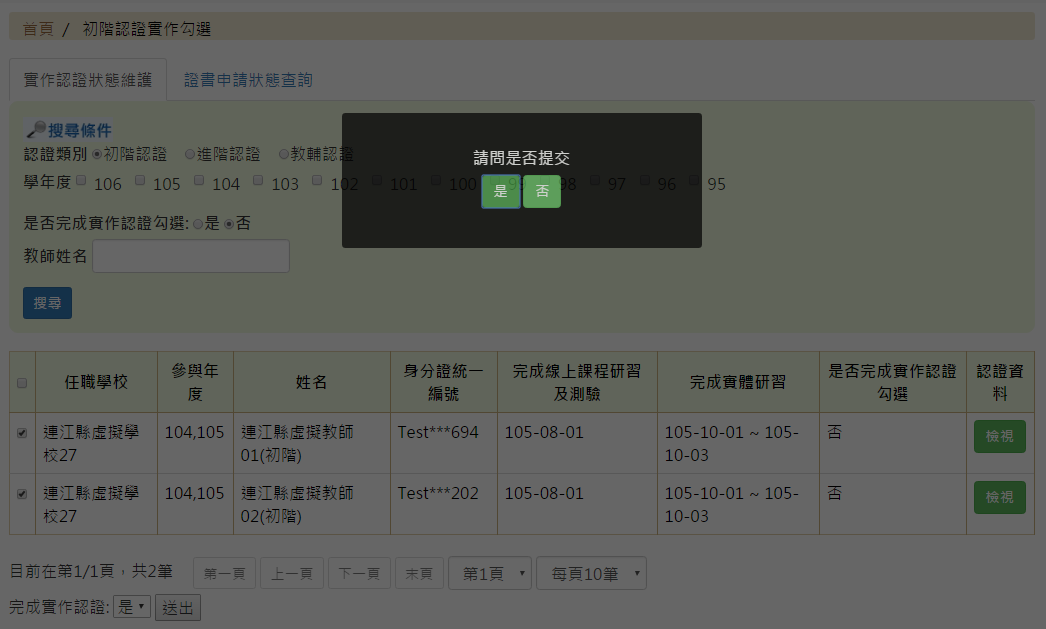 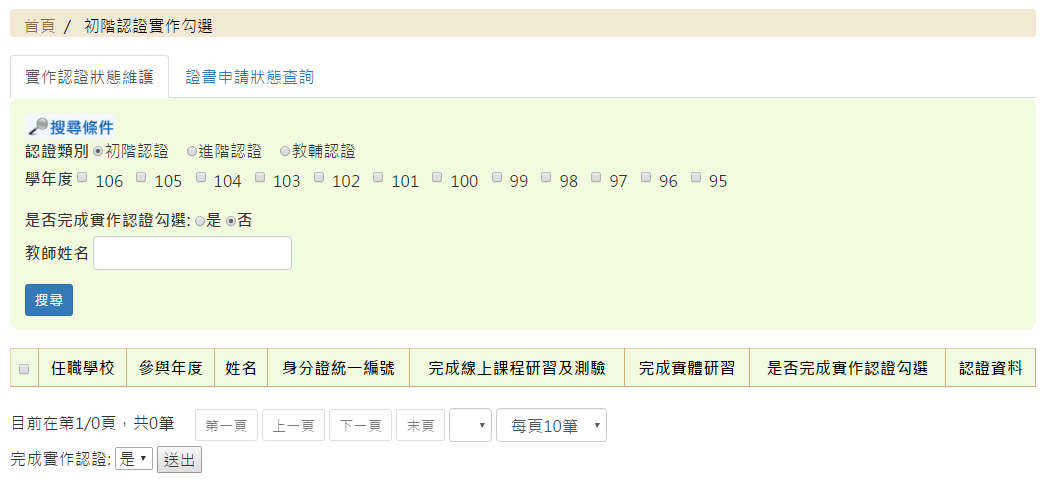 完成檢視，送出後即不會出現名單
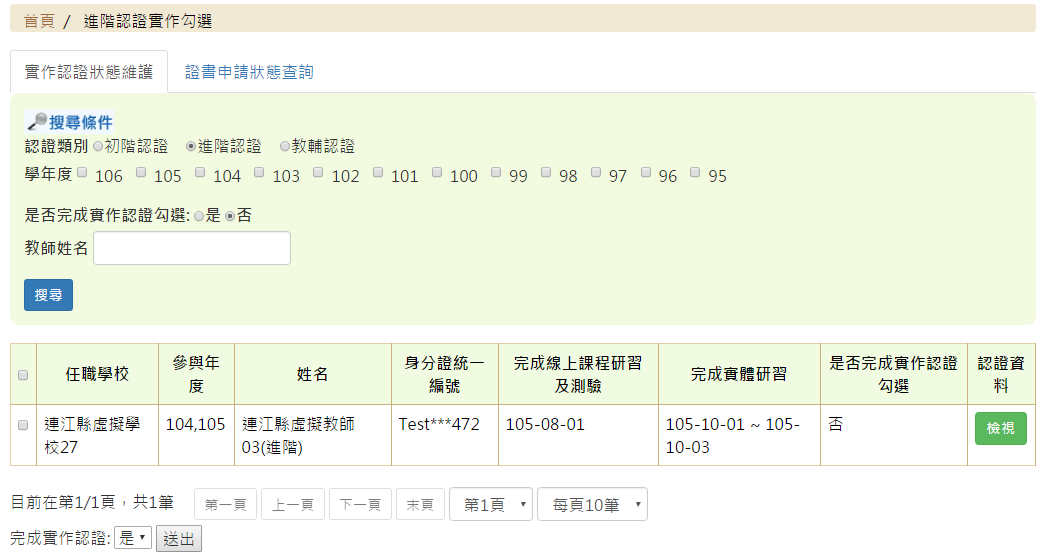 1.
2.
學校是否檢視過教師所完成的實作認證申請表
3.
4.
5.
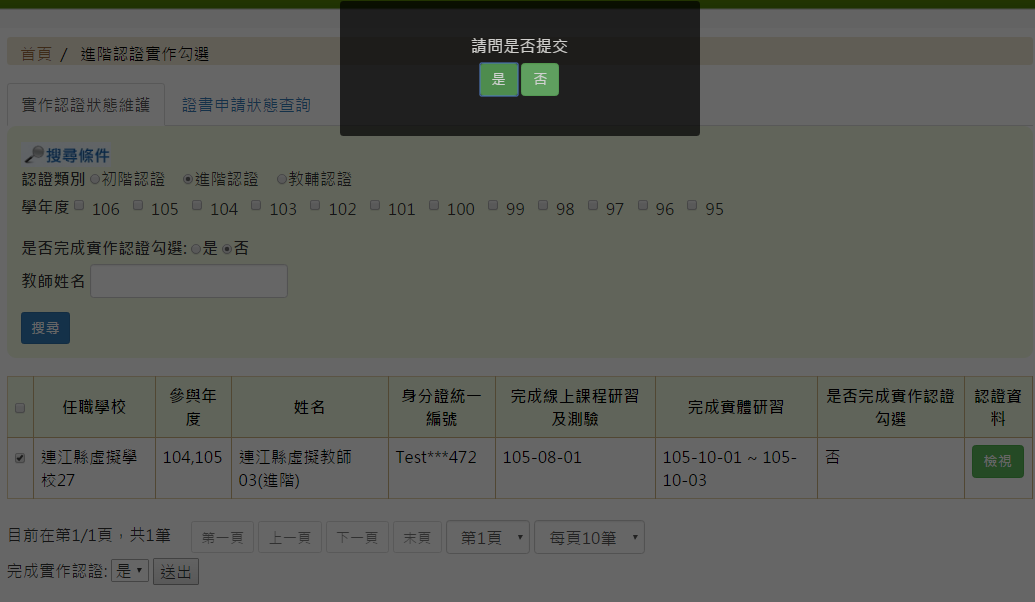 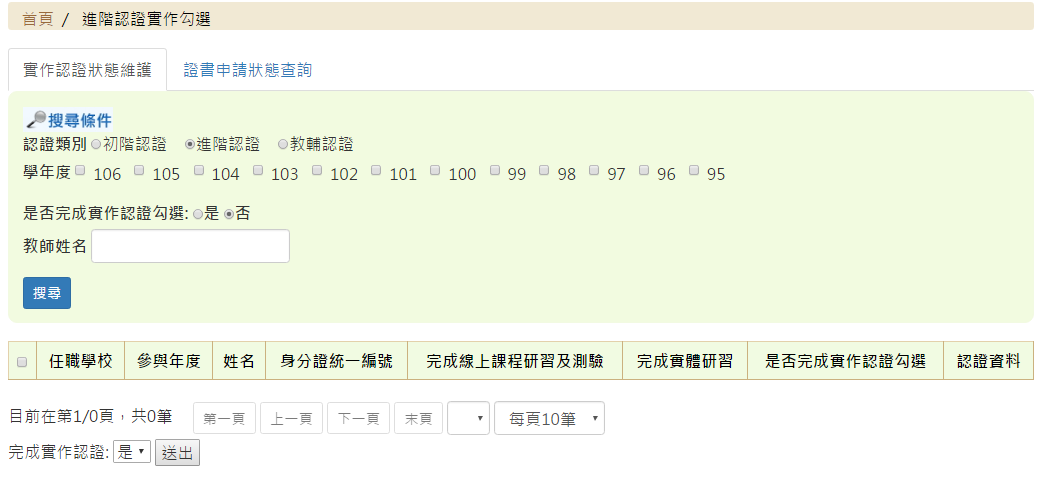 完成檢視，送出後即不會出現名單
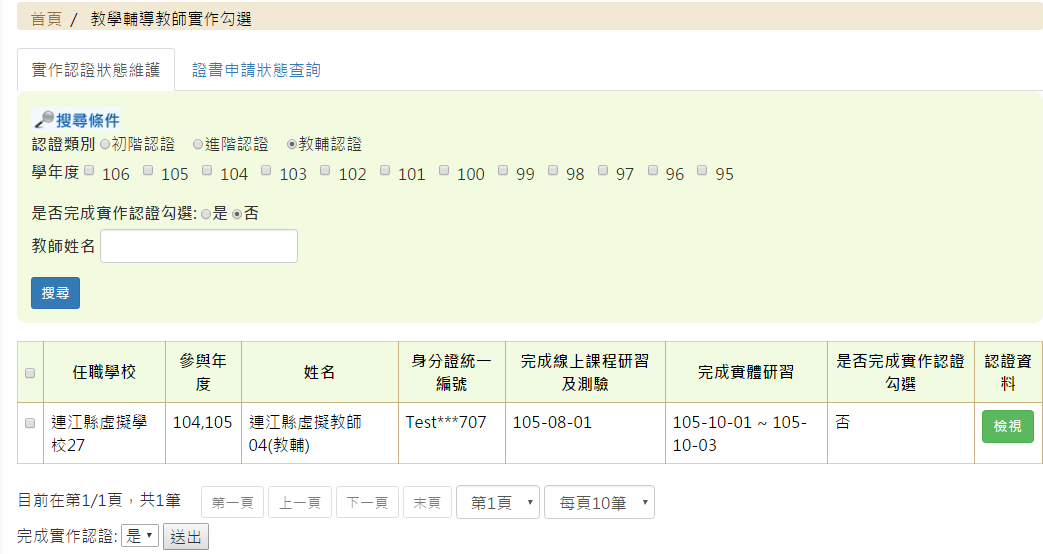 1.
2.
學校是否檢視過教師所完成的實作認證申請表
3.
4.
5.
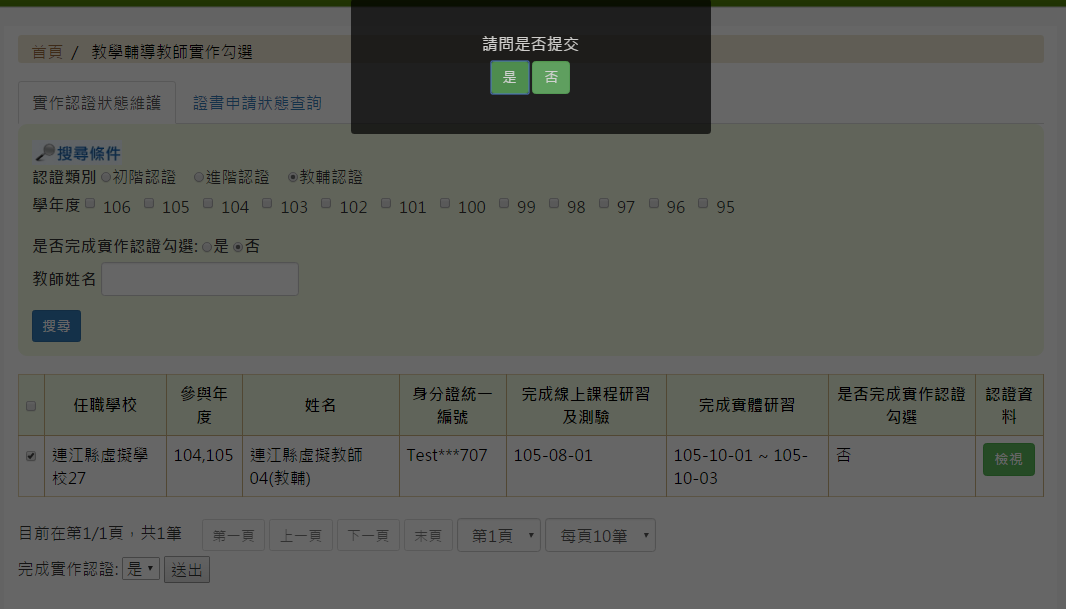 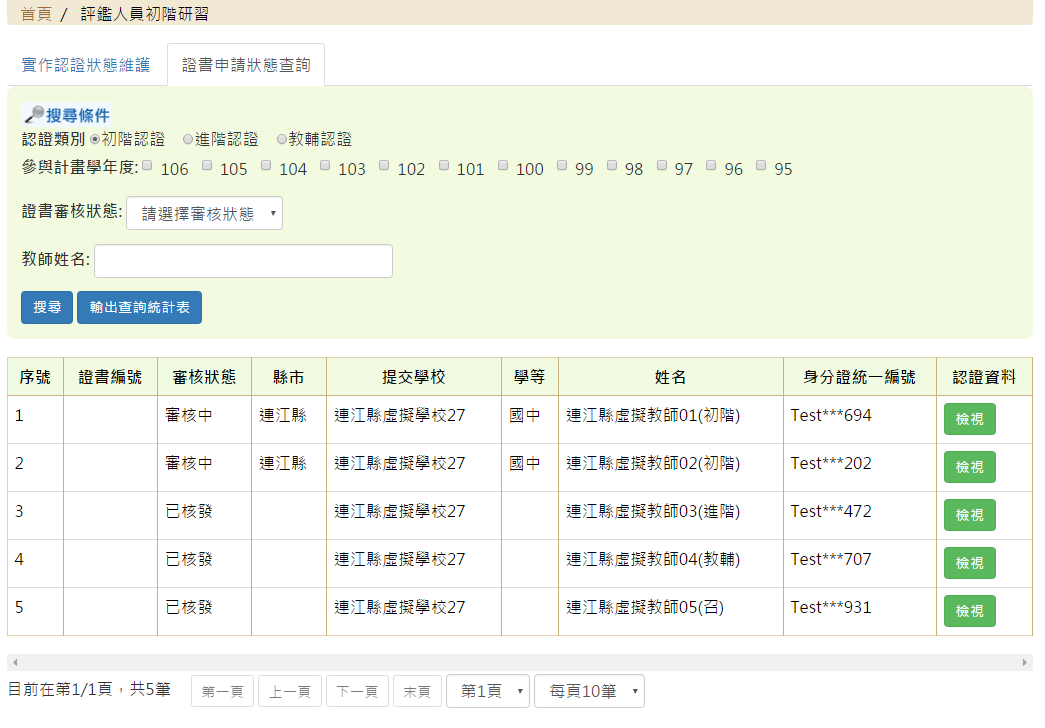 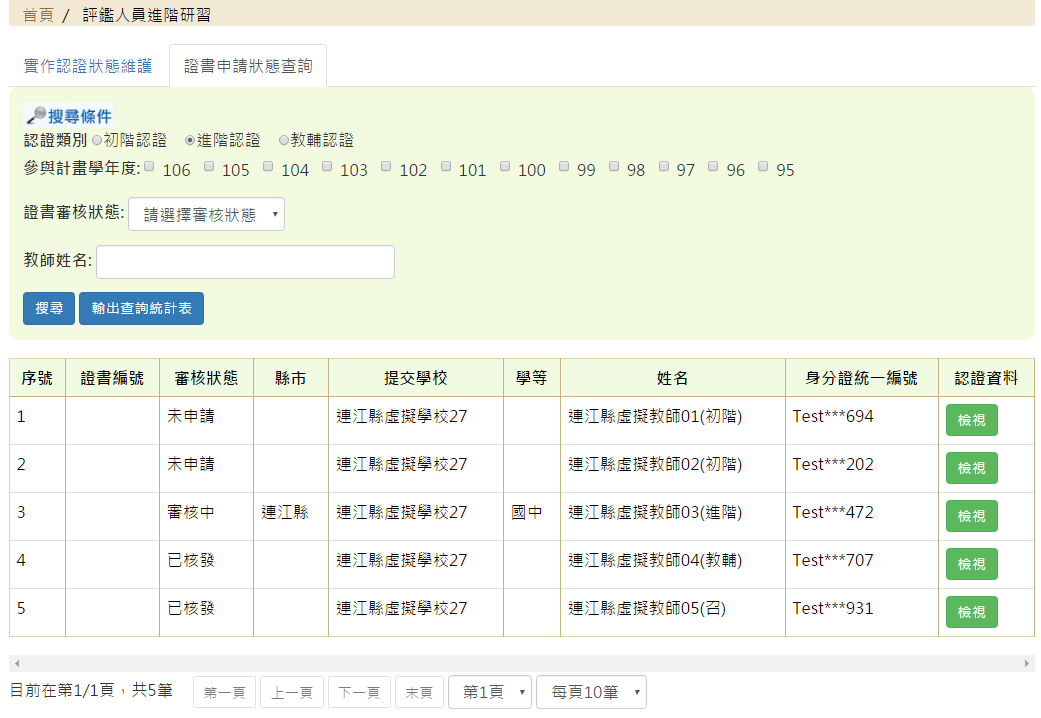 非正式評鑑
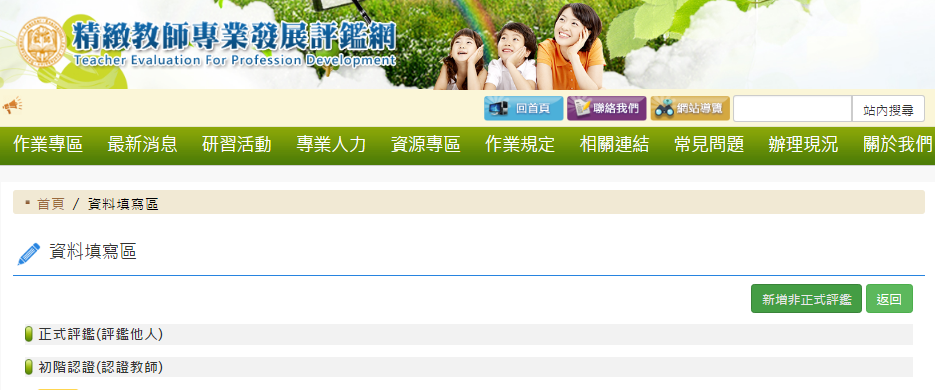 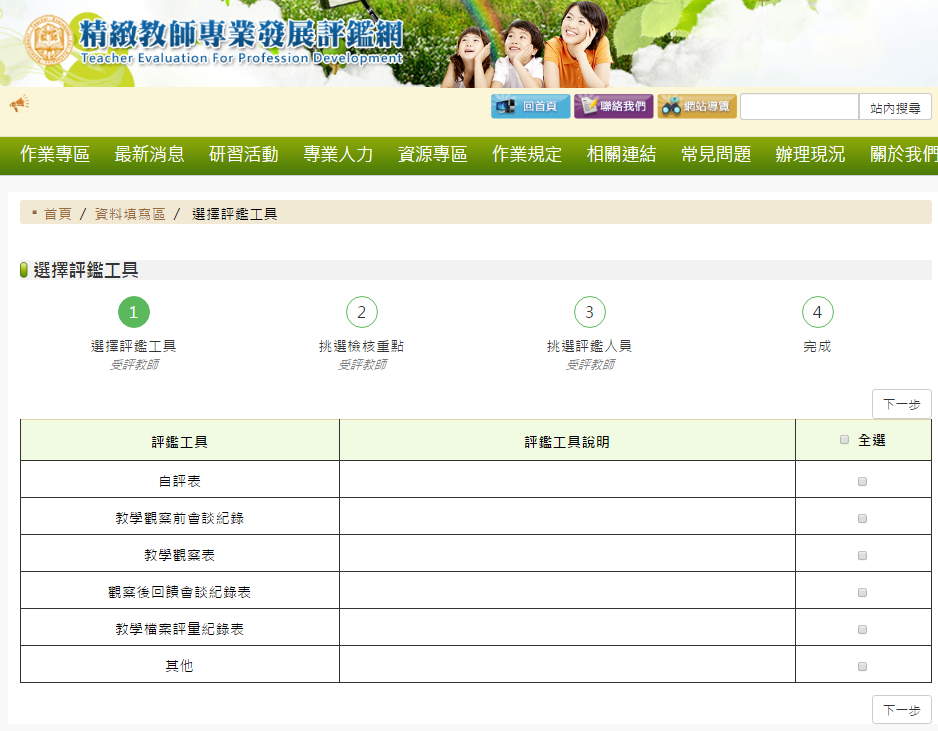 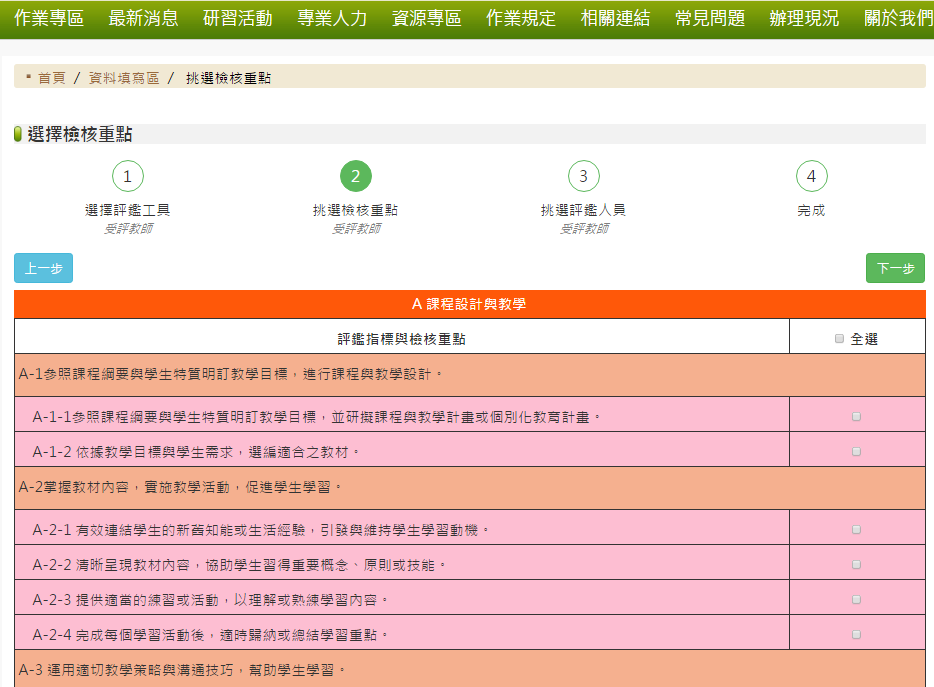 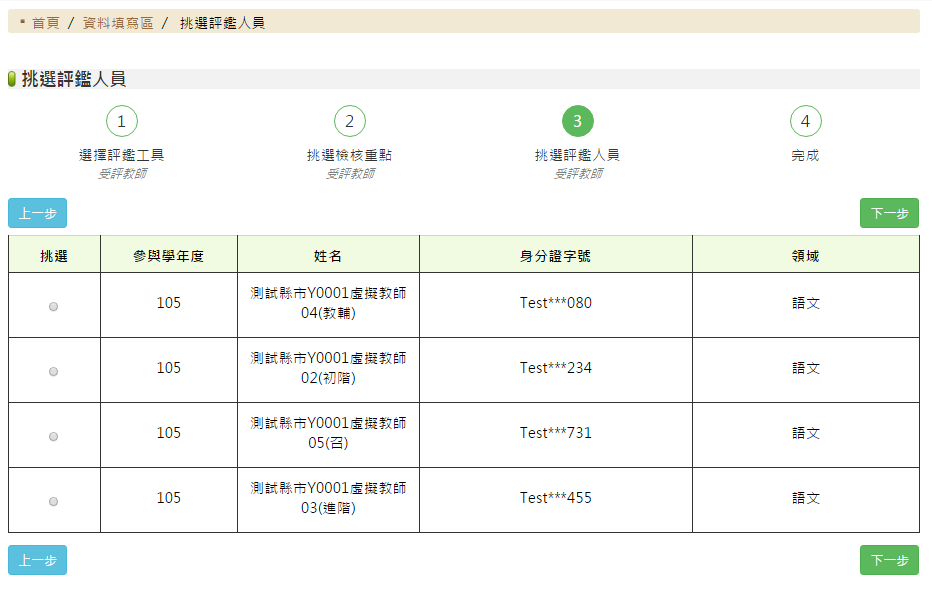 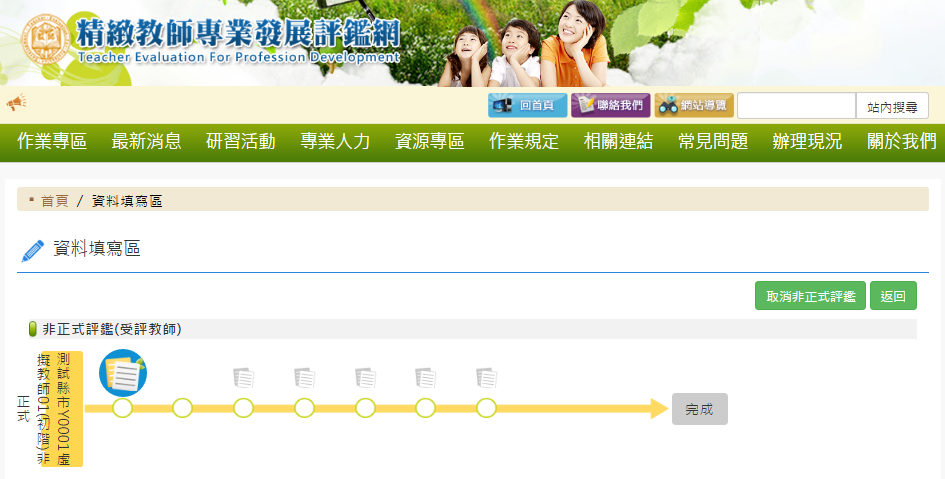  精緻網客服電話：
     04-22297098，04-22290029，04-22297349


 精緻網Email : tepd@mail.moe.gov.tw
謝謝大家參與